Calculus
F 9 March 2012
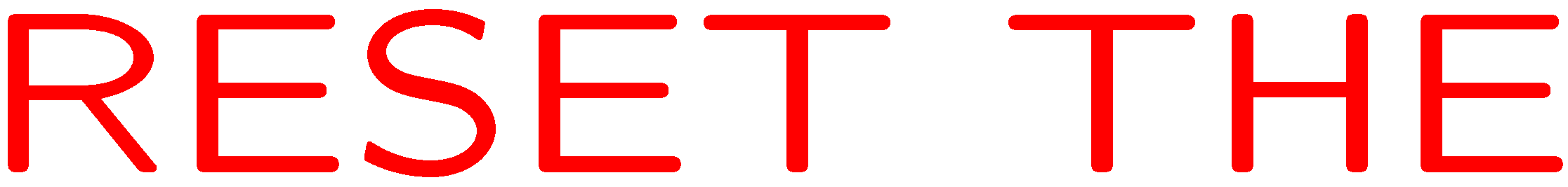 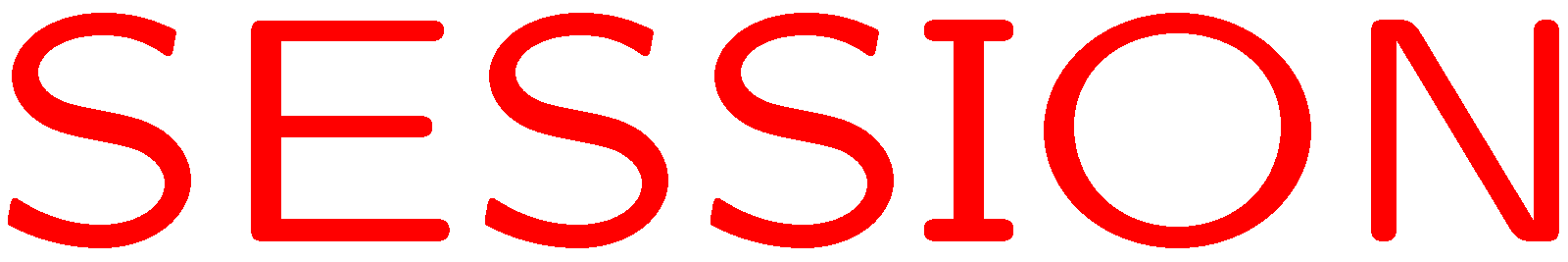 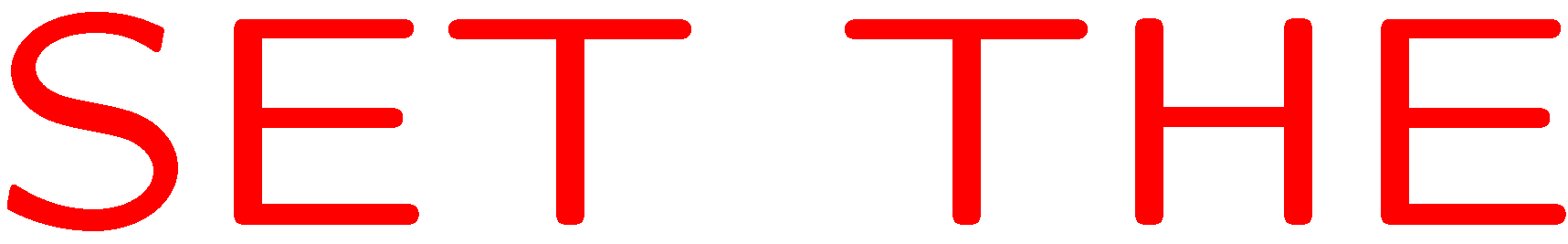 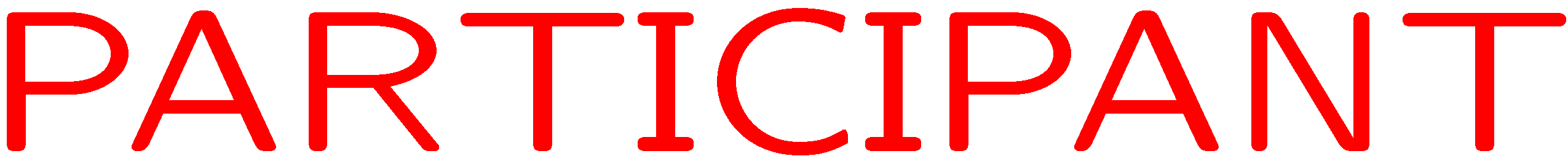 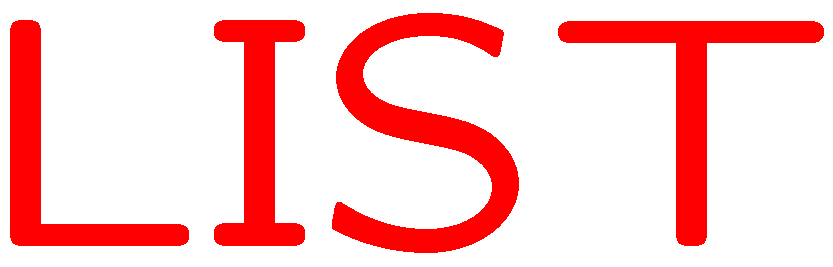 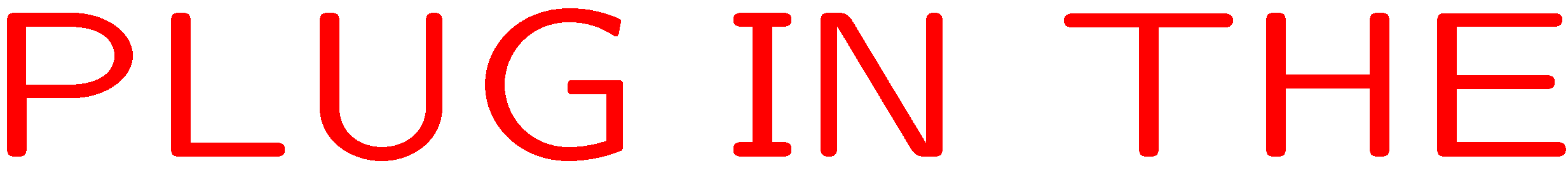 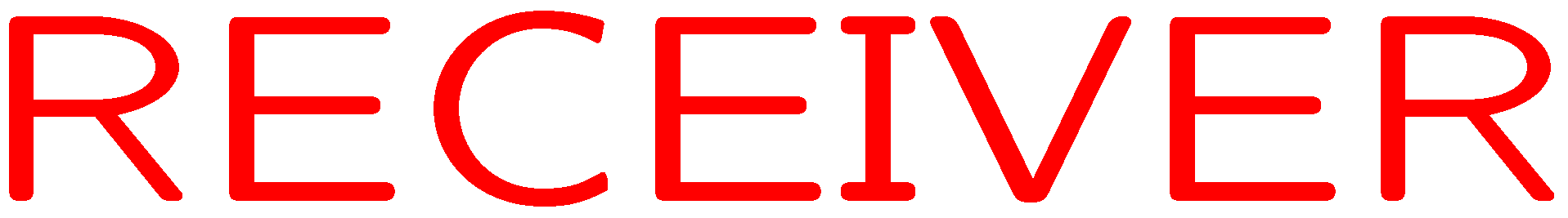 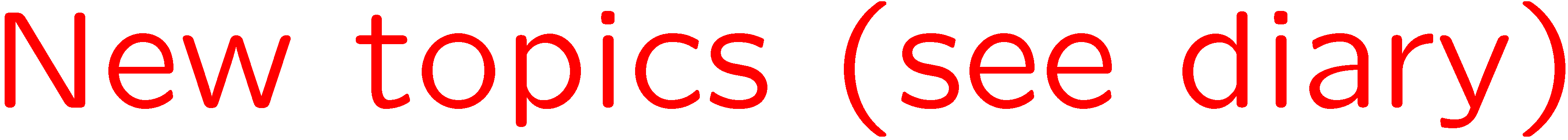 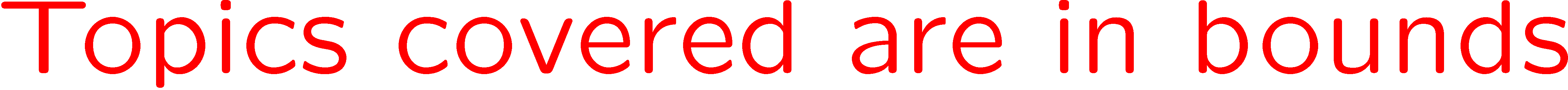 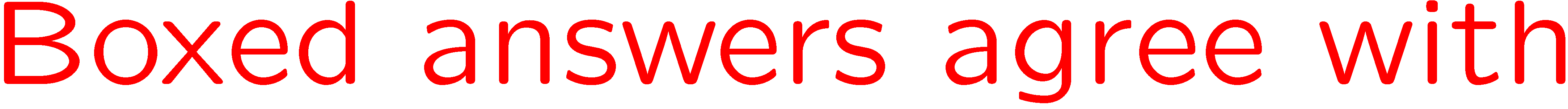 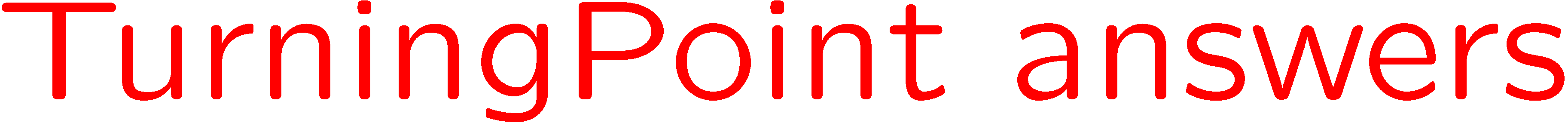 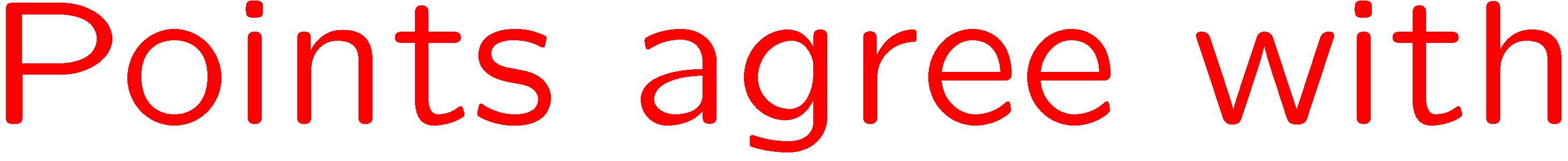 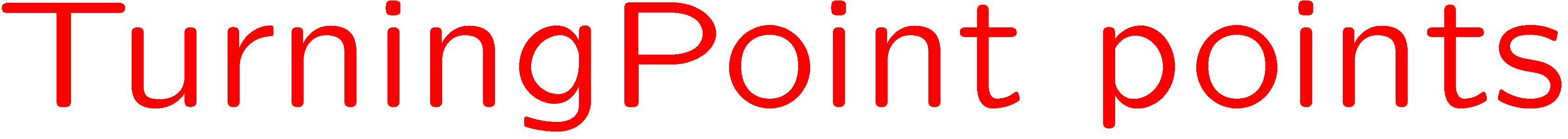 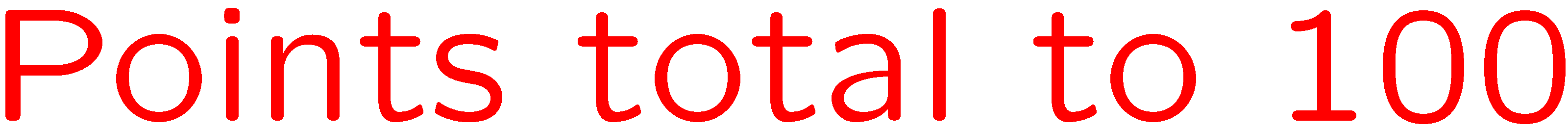 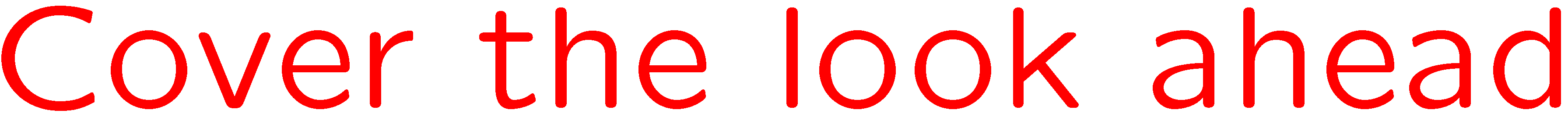 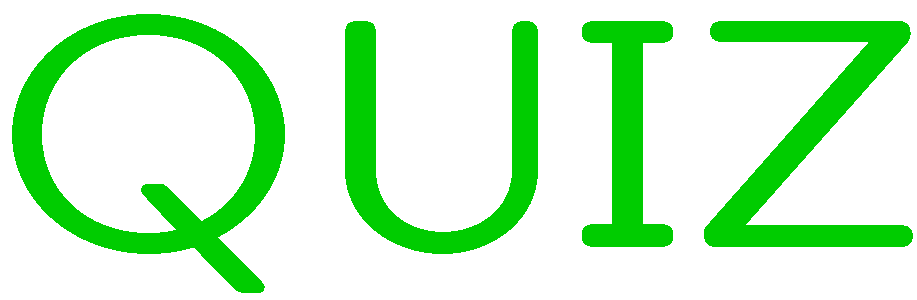 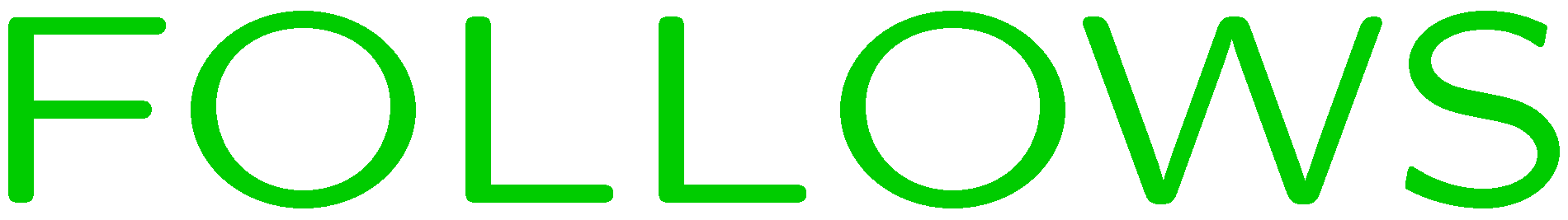 0 of 5
1+1=
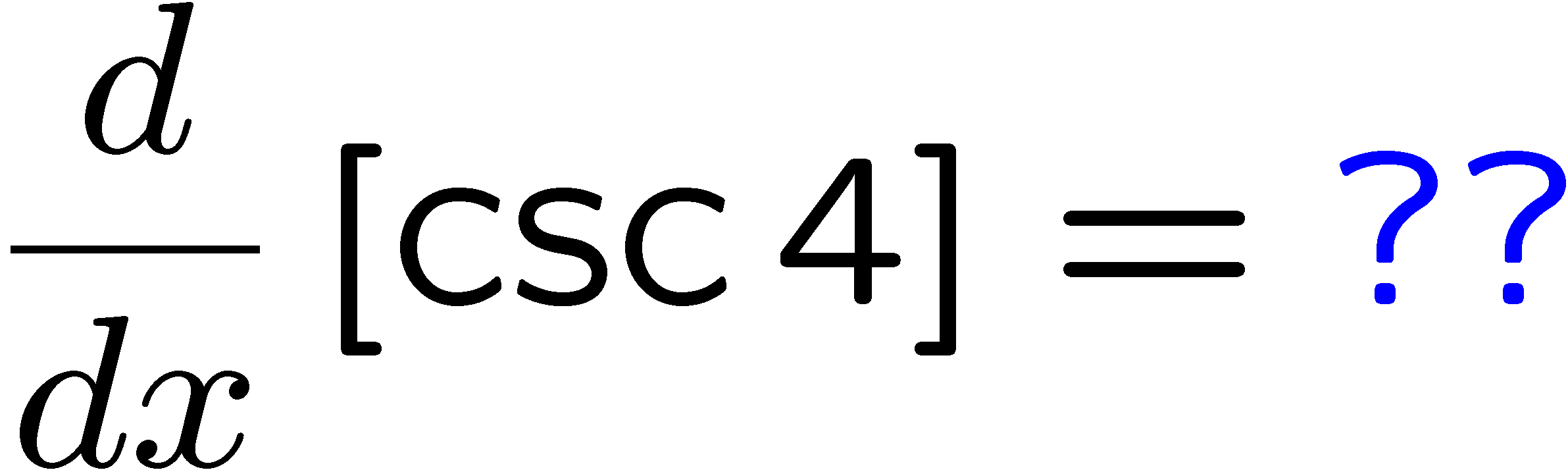 1
2
3
4
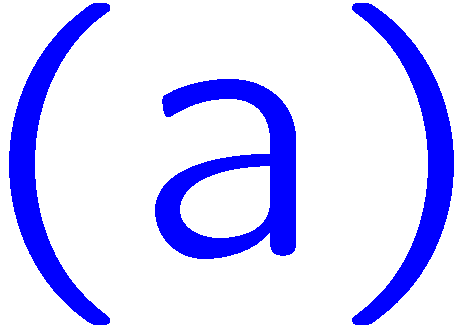 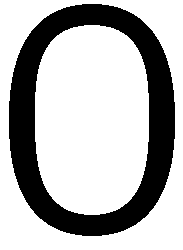 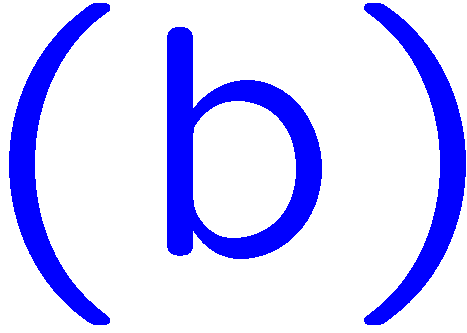 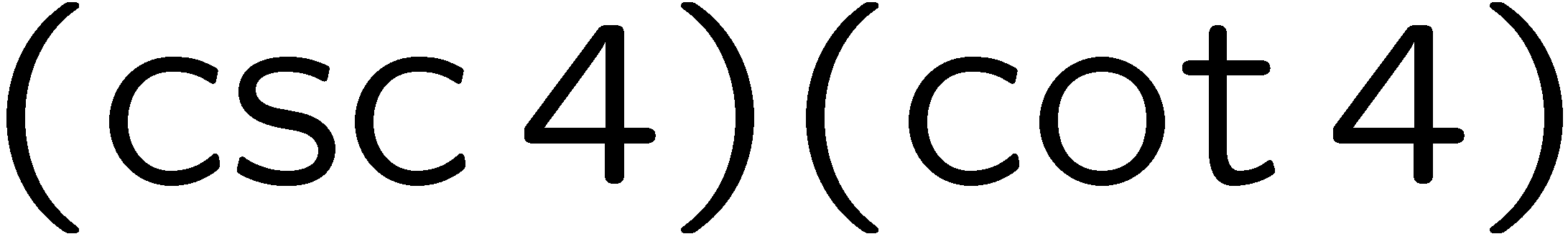 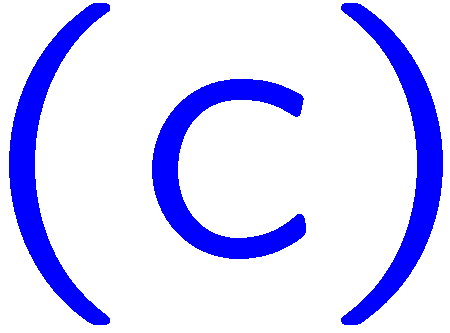 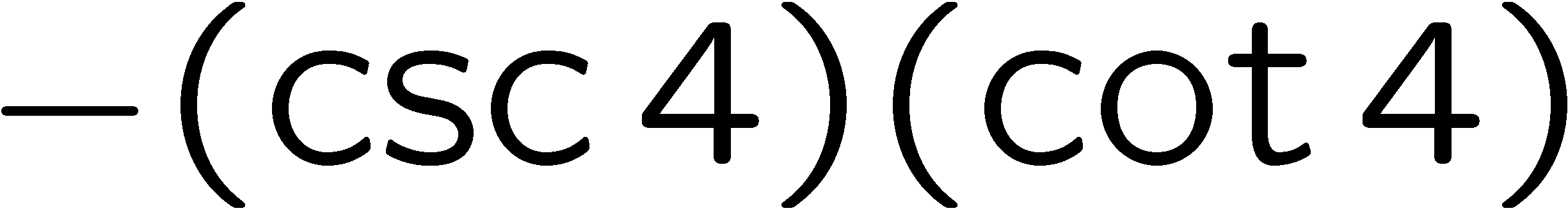 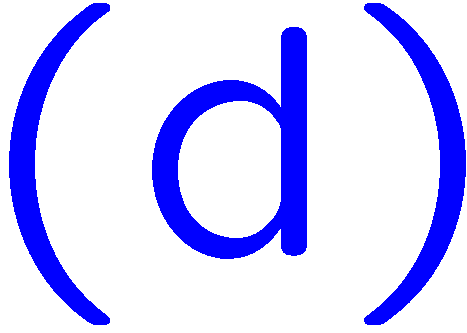 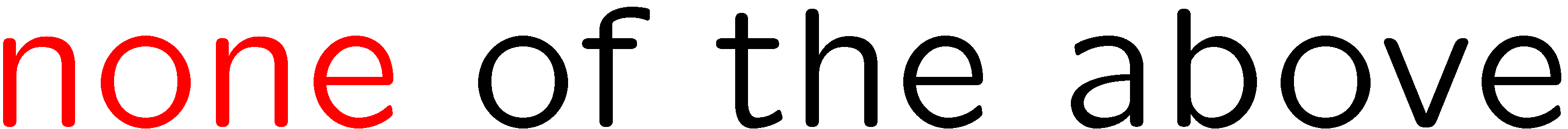 5
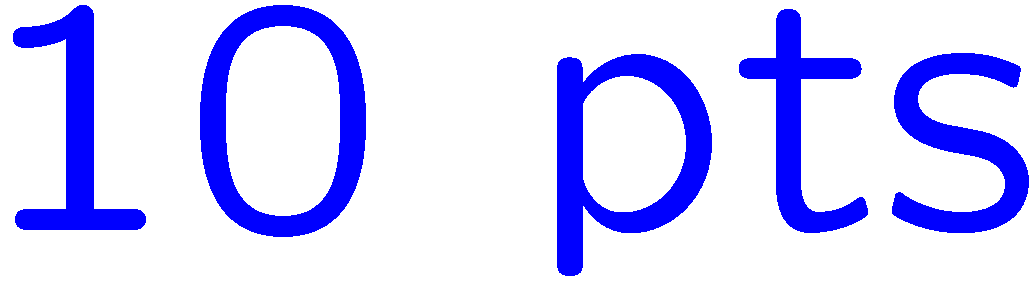 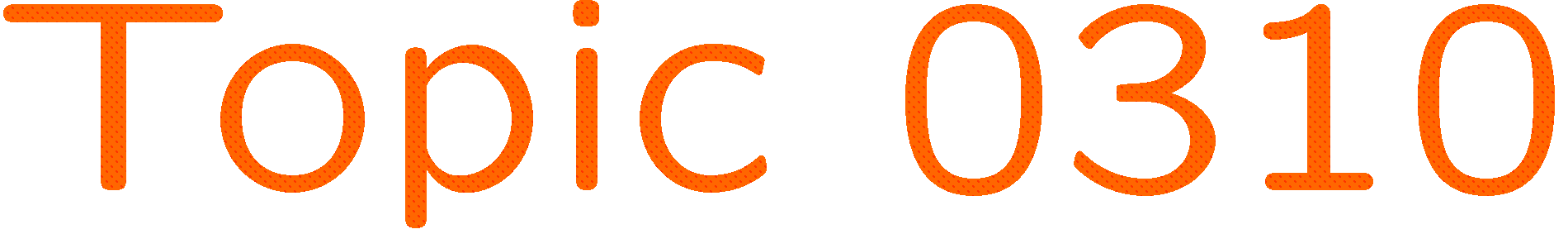 0 of 5
1+1=
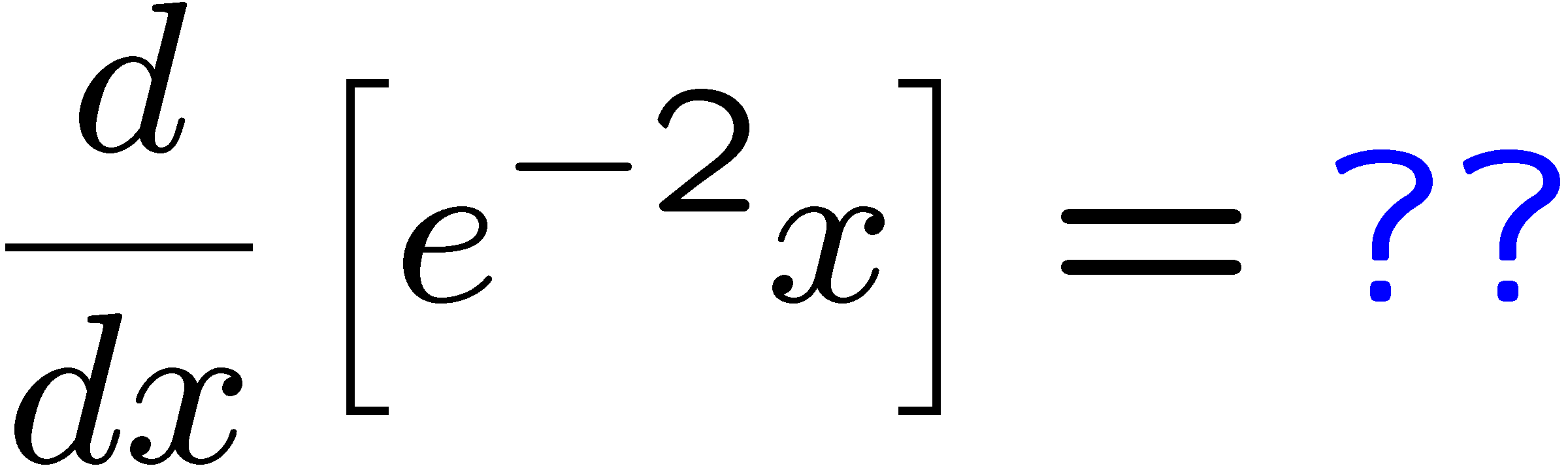 1
2
3
4
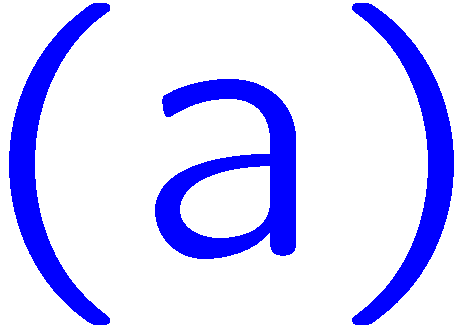 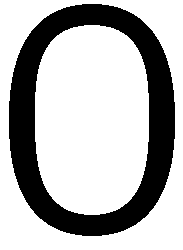 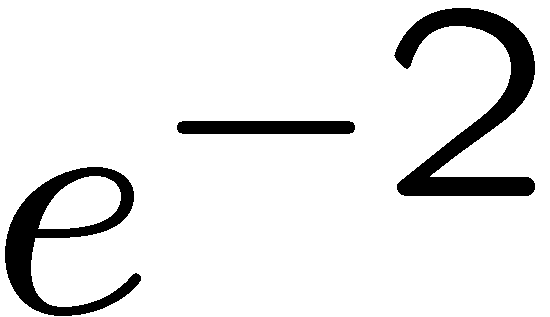 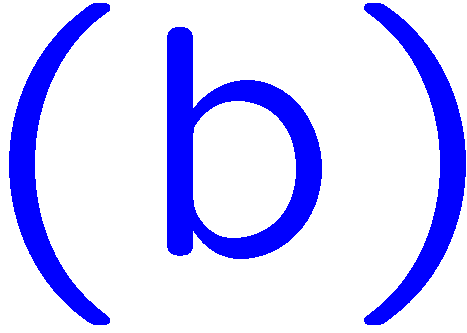 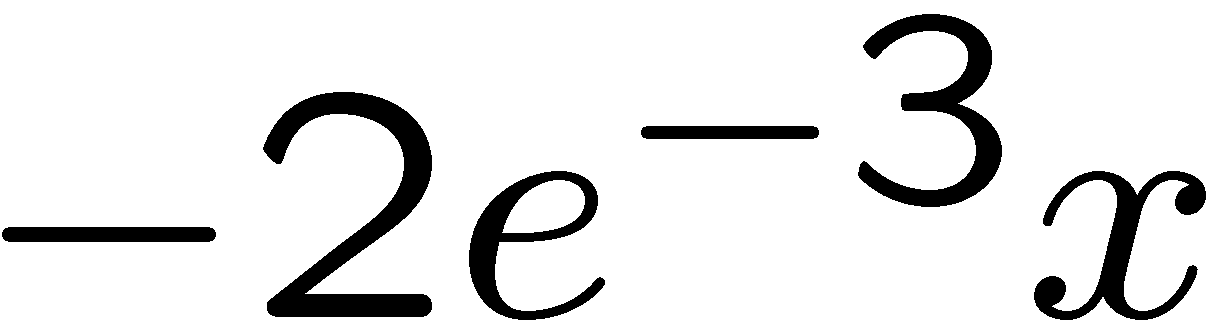 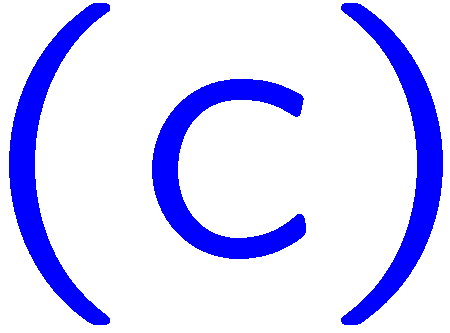 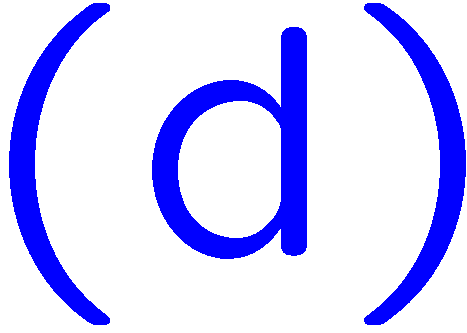 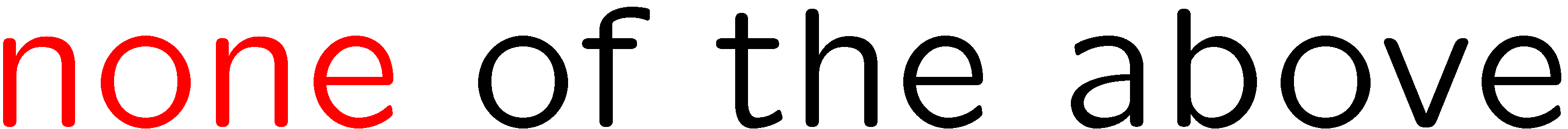 6
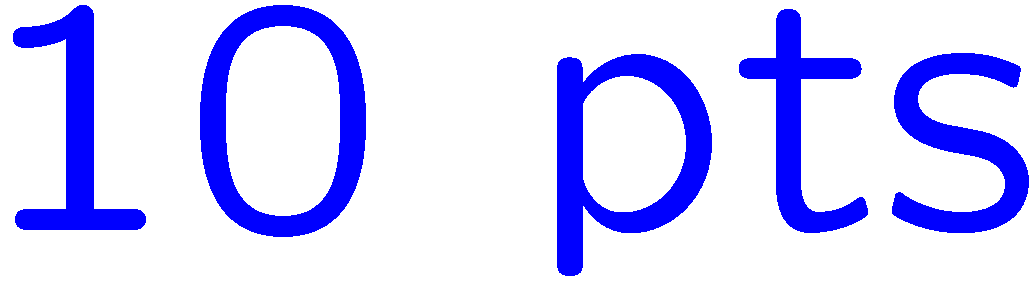 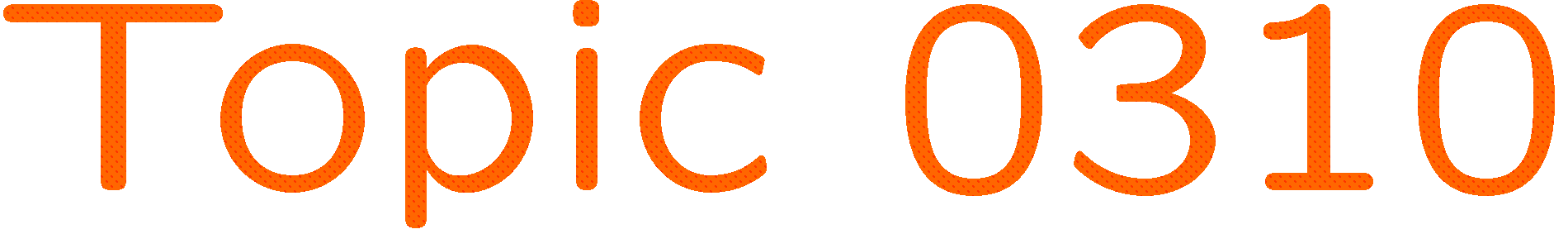 0 of 5
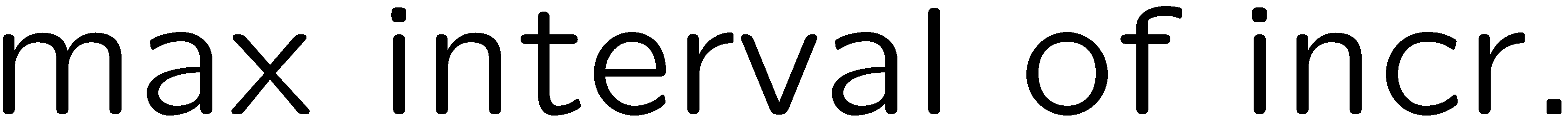 1+1=
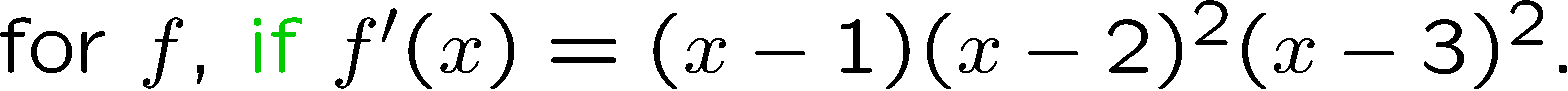 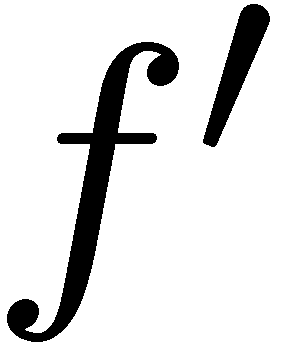 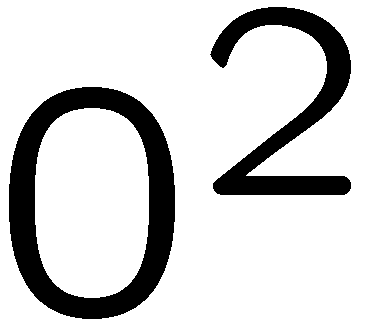 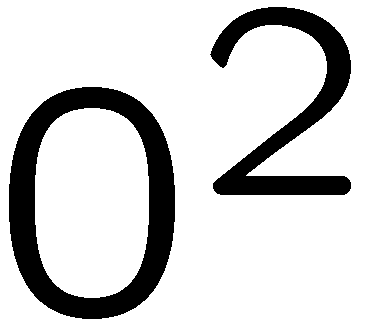 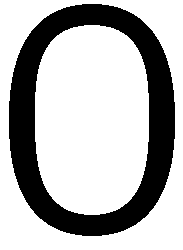 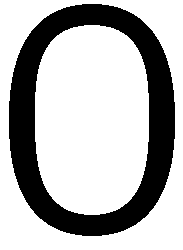 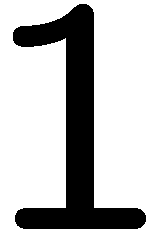 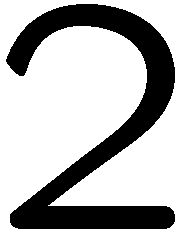 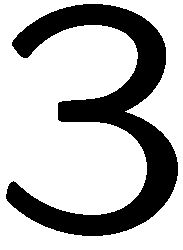 1
2
3
4
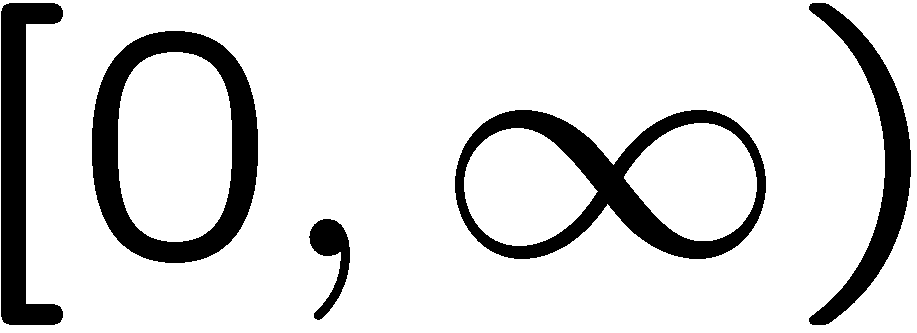 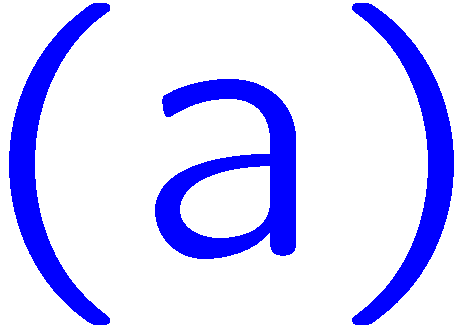 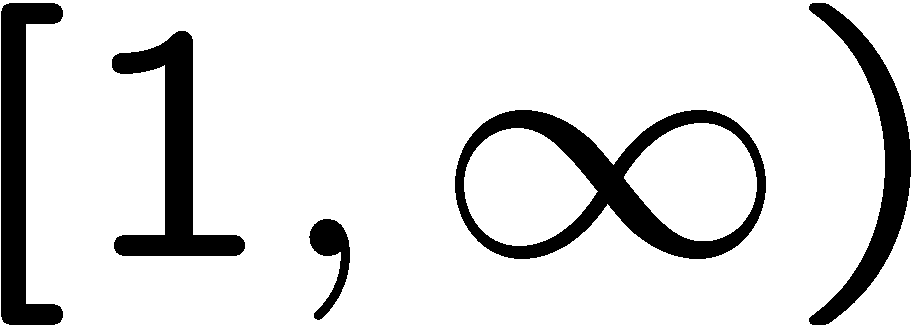 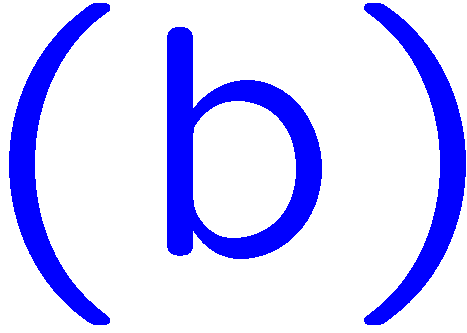 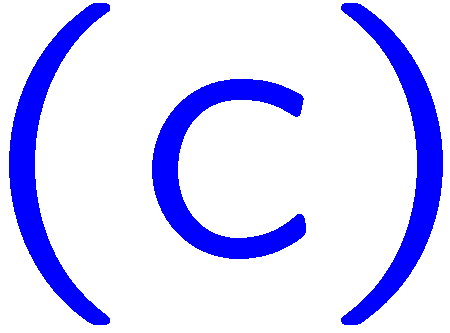 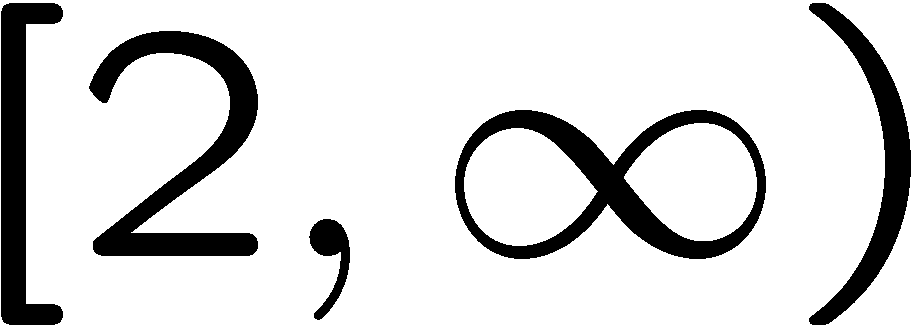 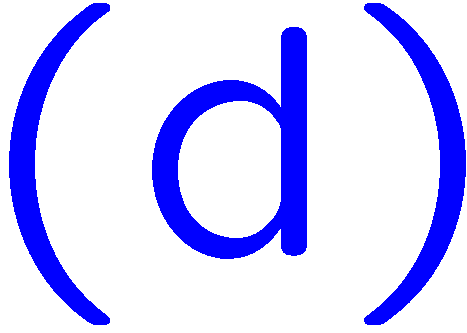 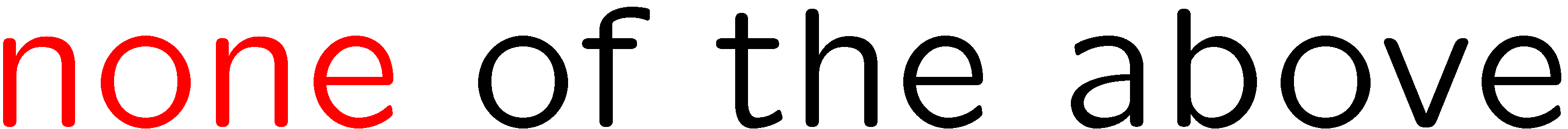 7
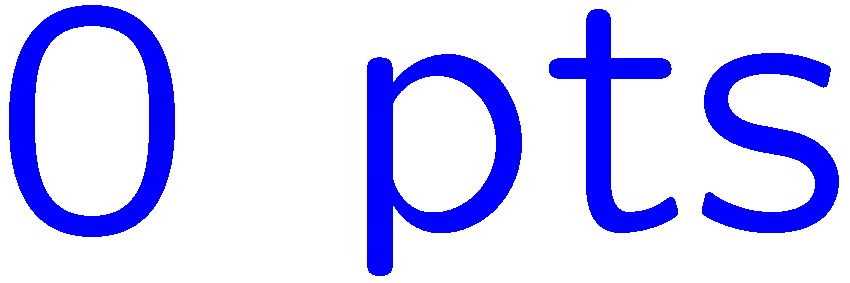 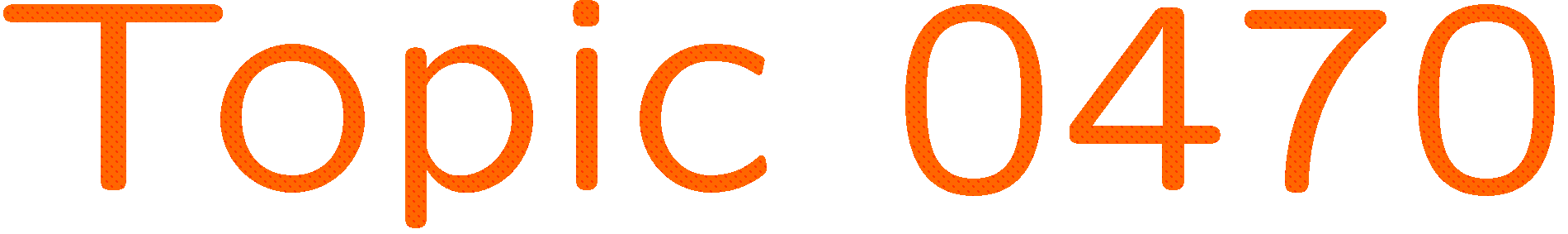 0 of 5
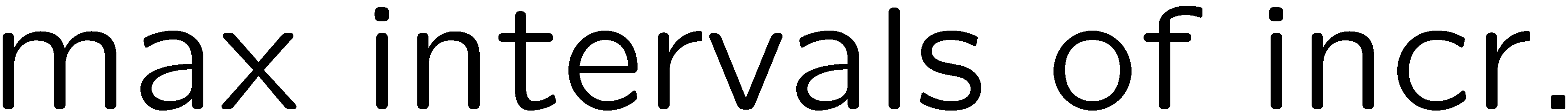 1+1=
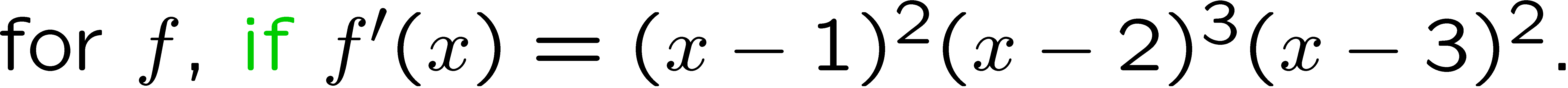 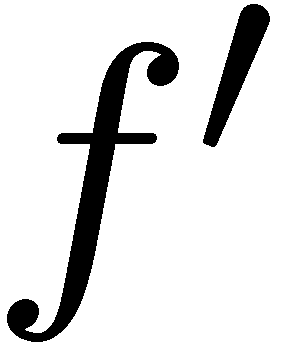 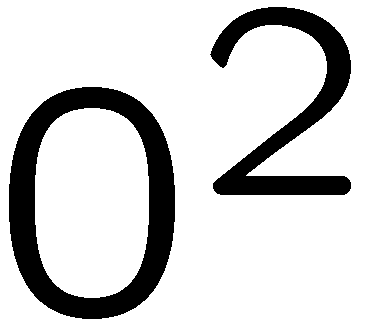 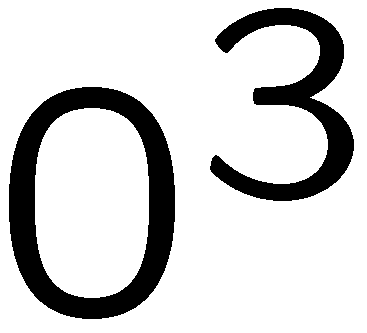 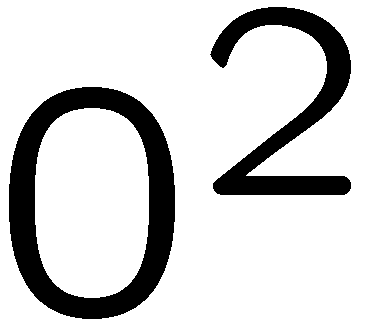 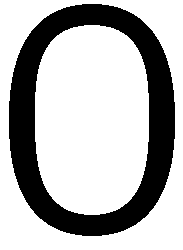 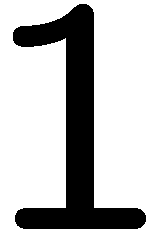 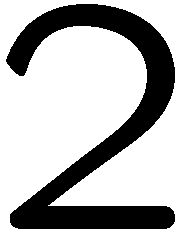 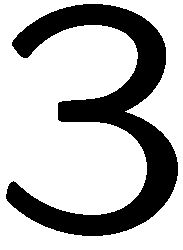 1
2
3
4
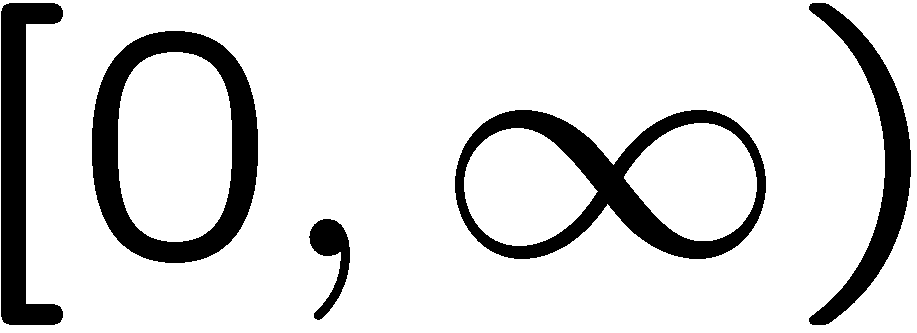 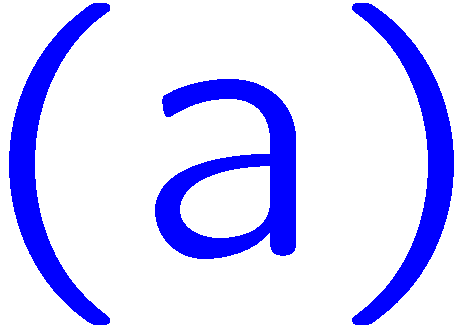 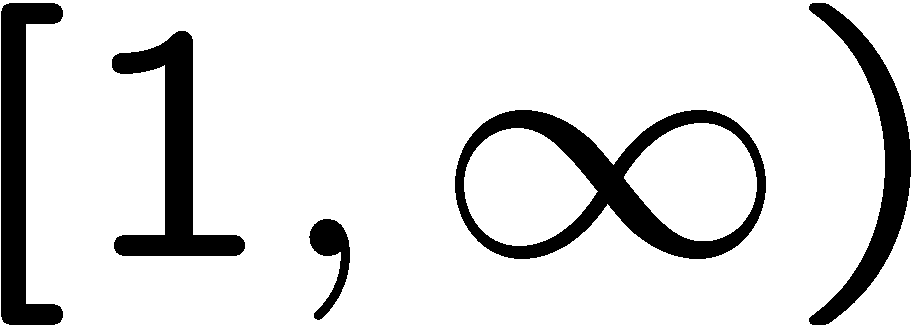 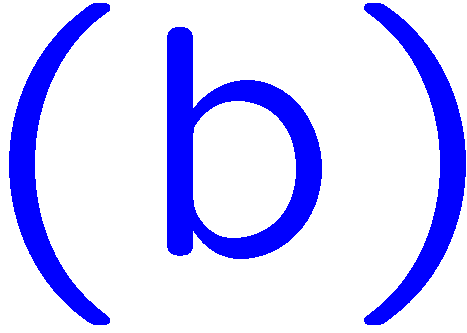 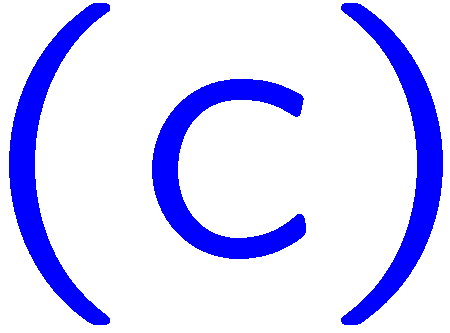 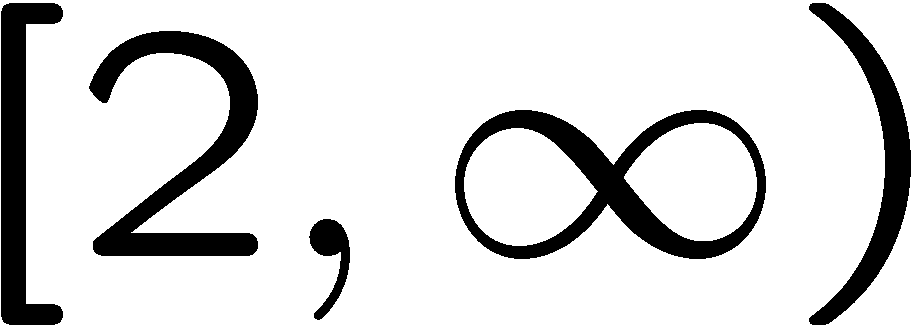 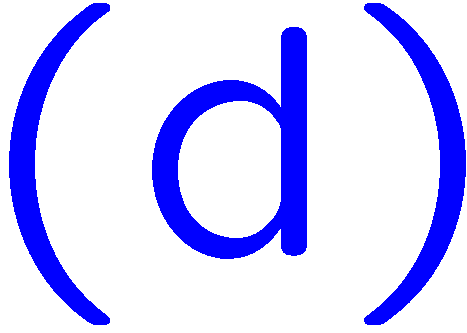 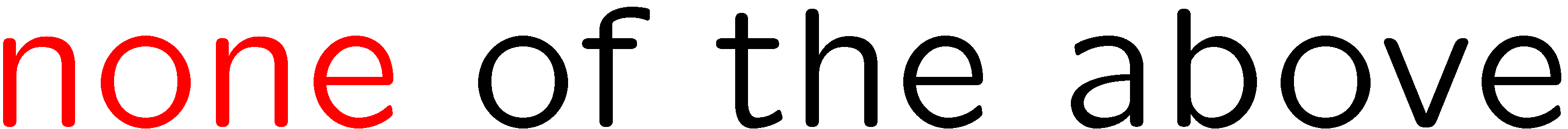 8
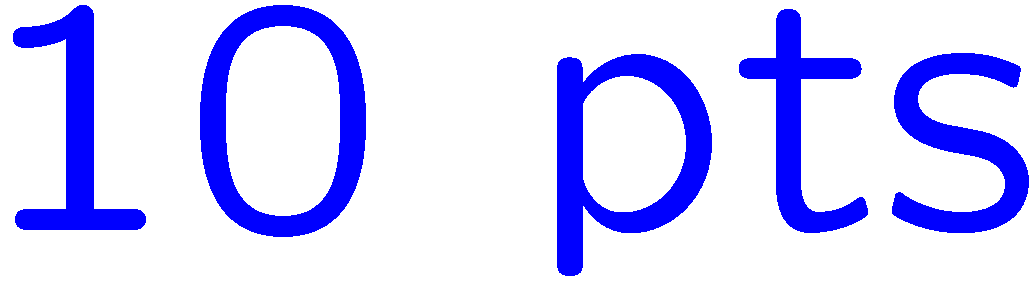 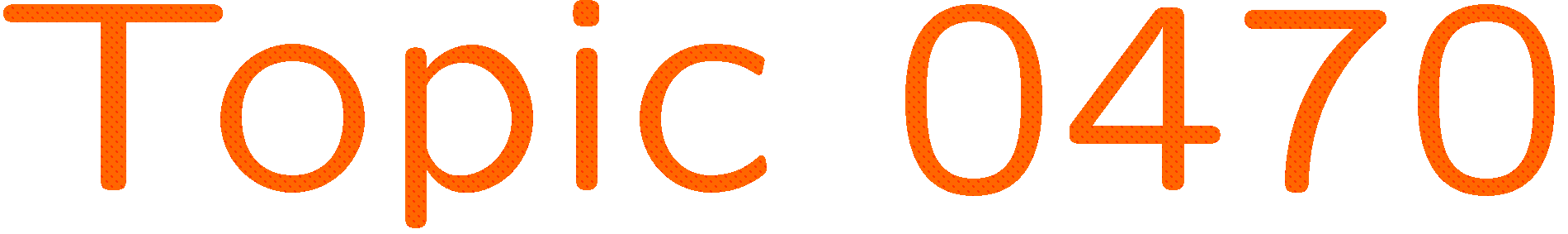 0 of 5
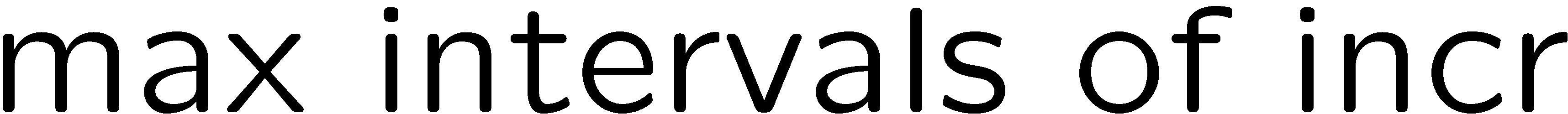 1+1=
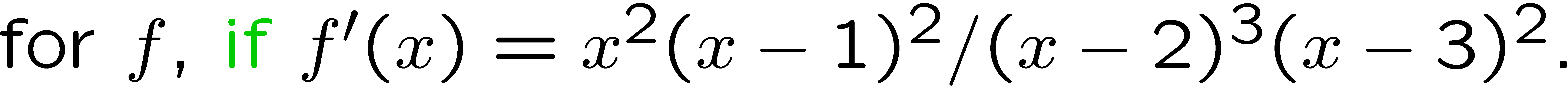 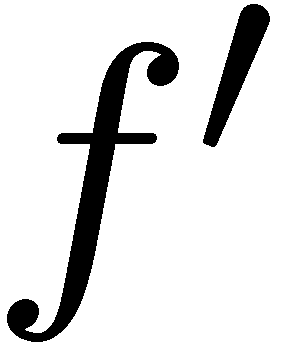 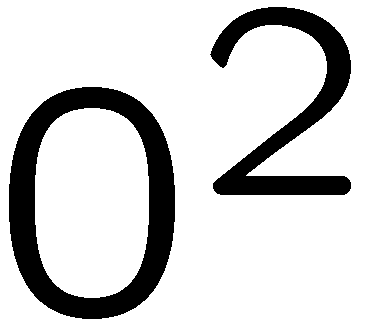 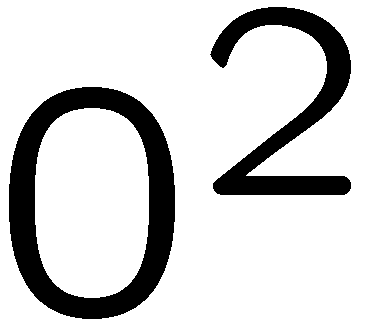 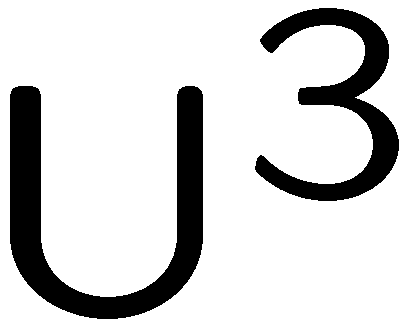 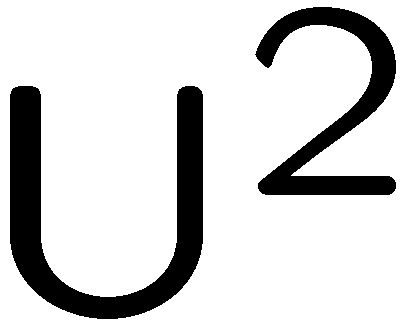 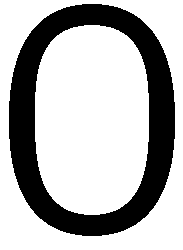 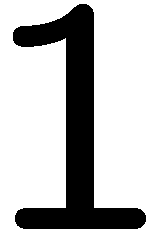 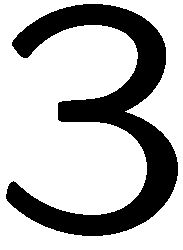 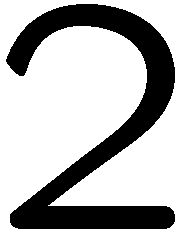 1
2
3
4
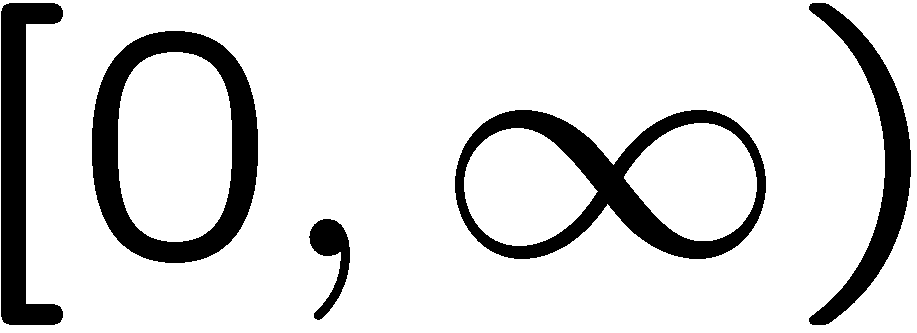 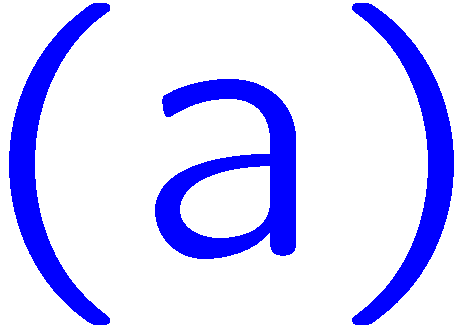 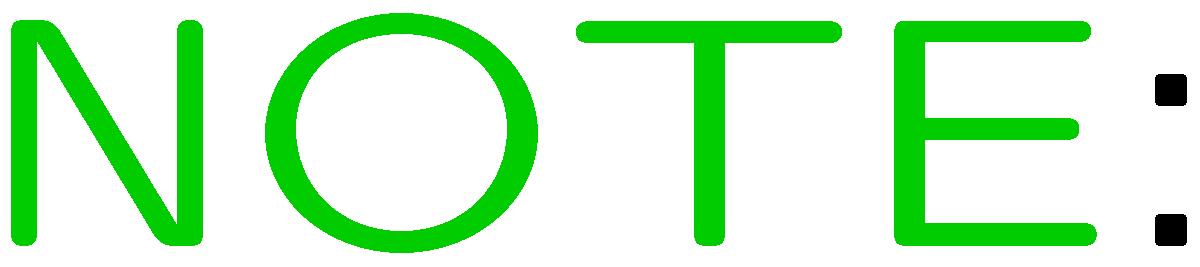 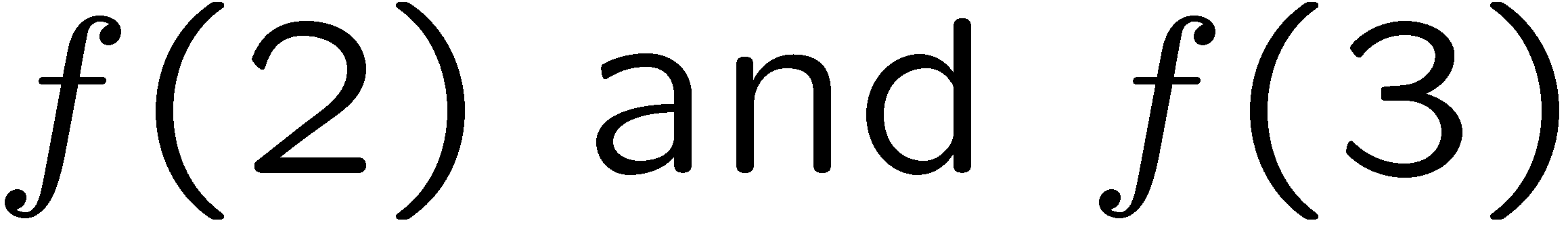 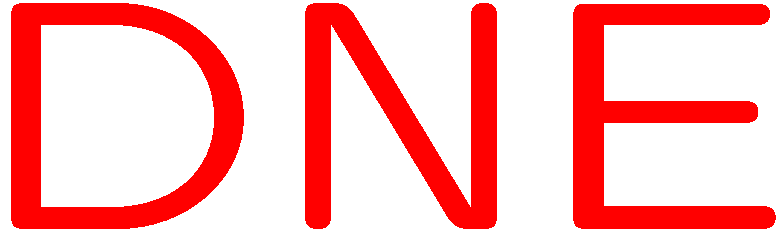 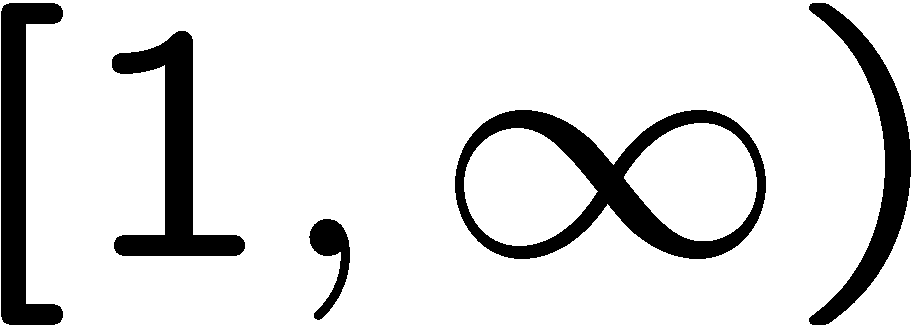 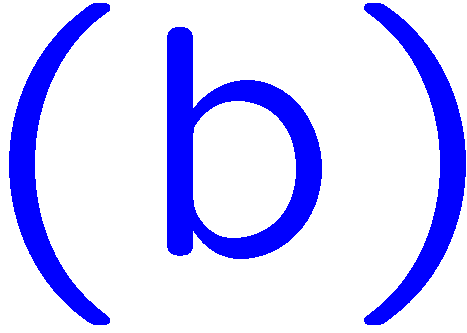 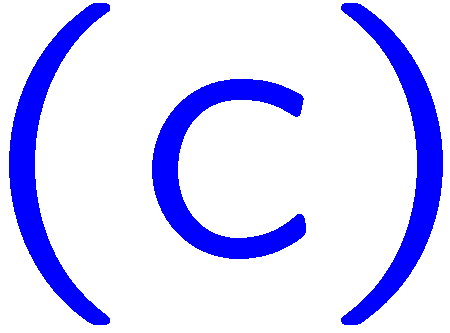 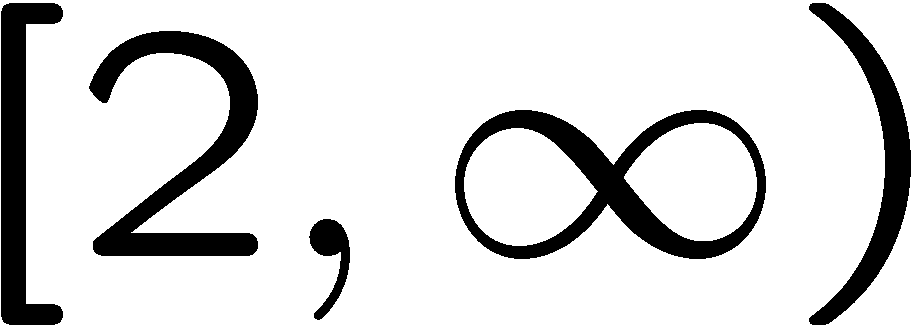 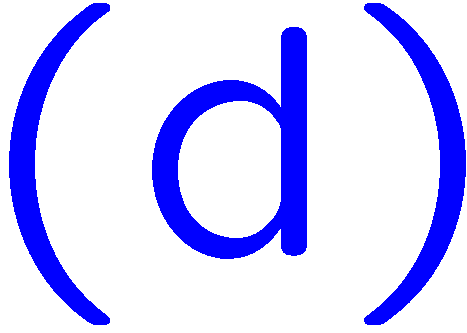 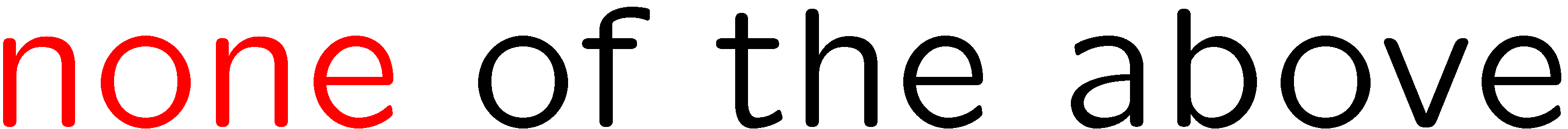 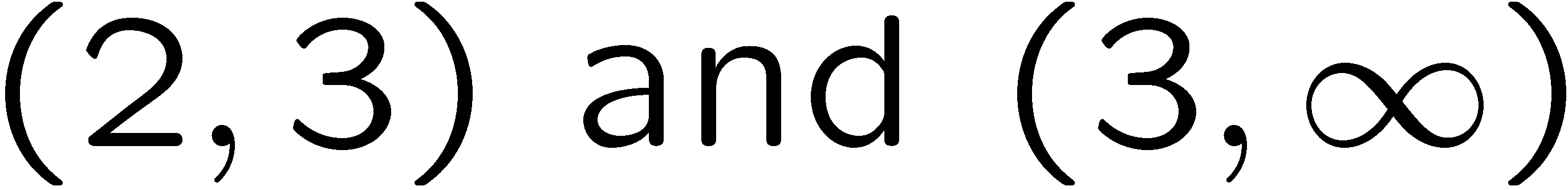 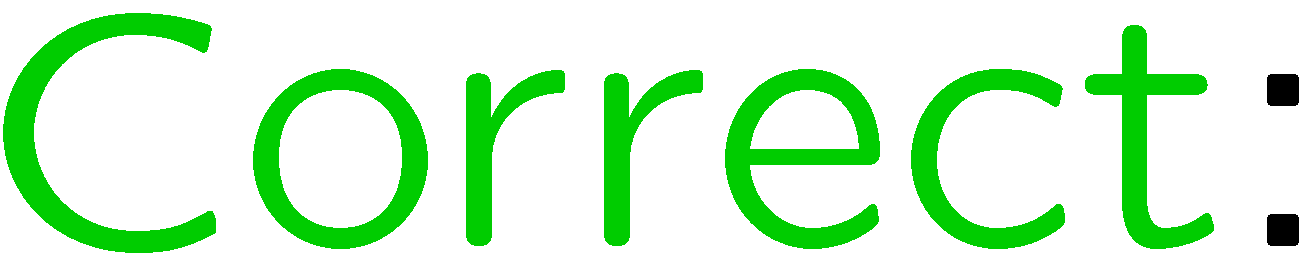 9
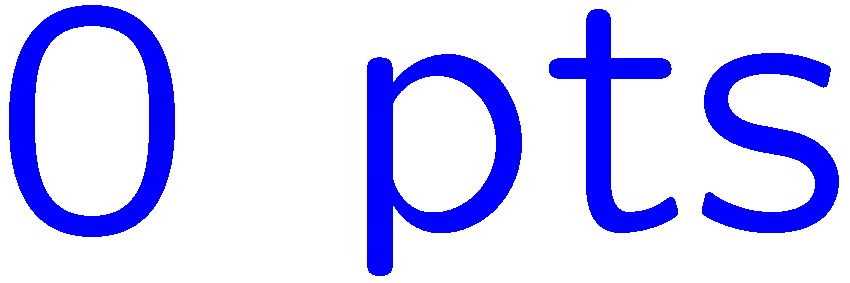 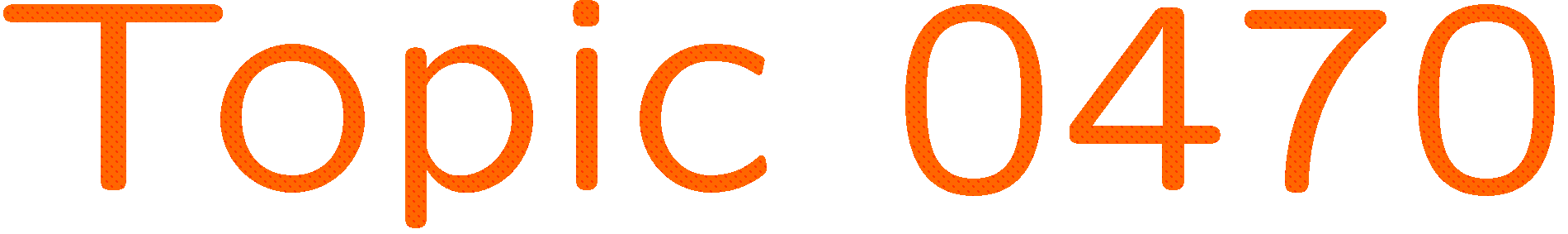 0 of 5
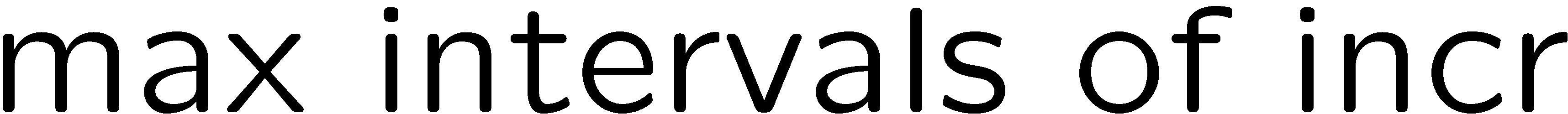 1+1=
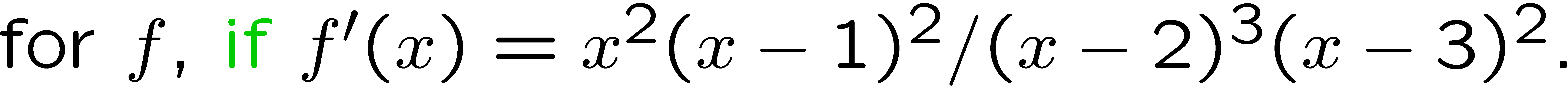 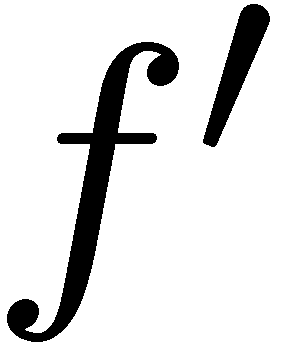 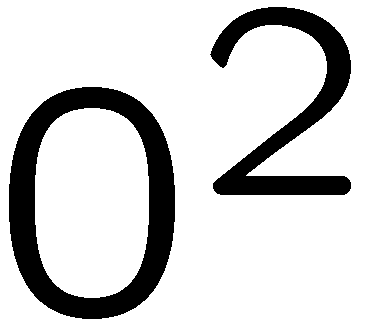 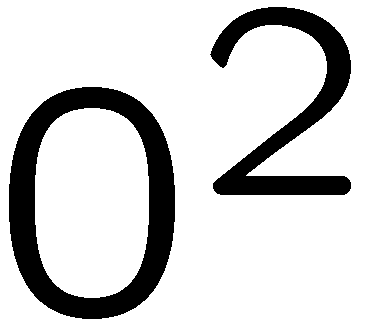 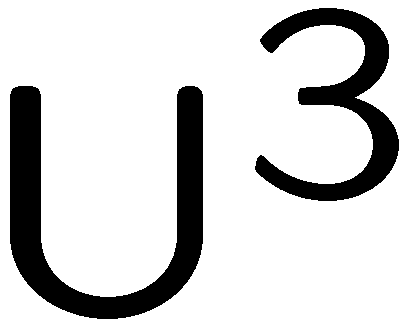 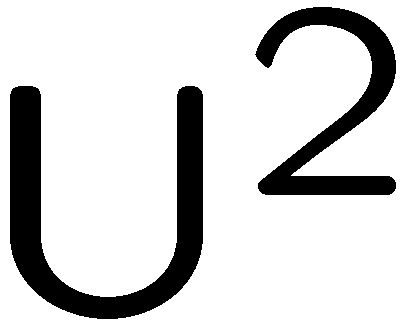 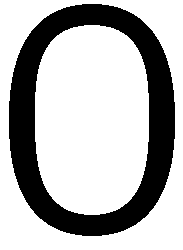 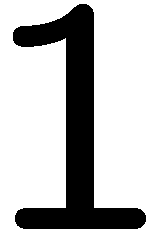 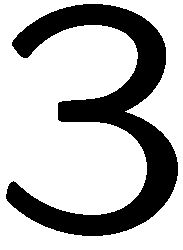 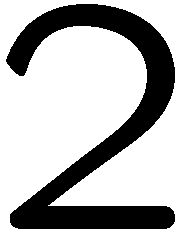 1
2
3
4
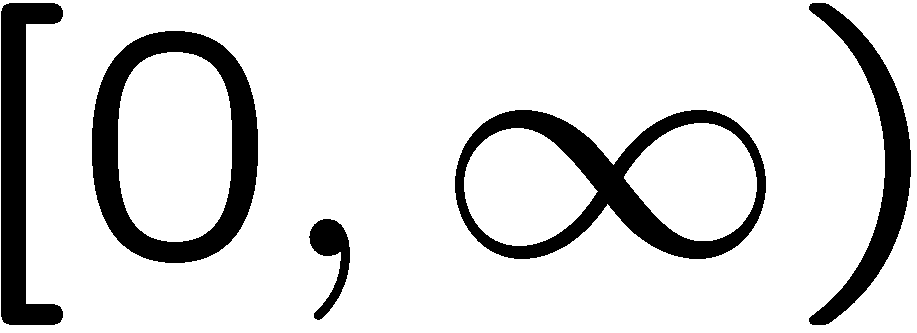 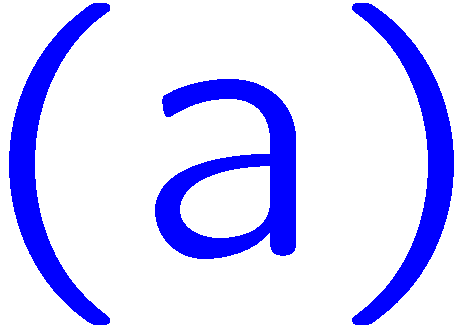 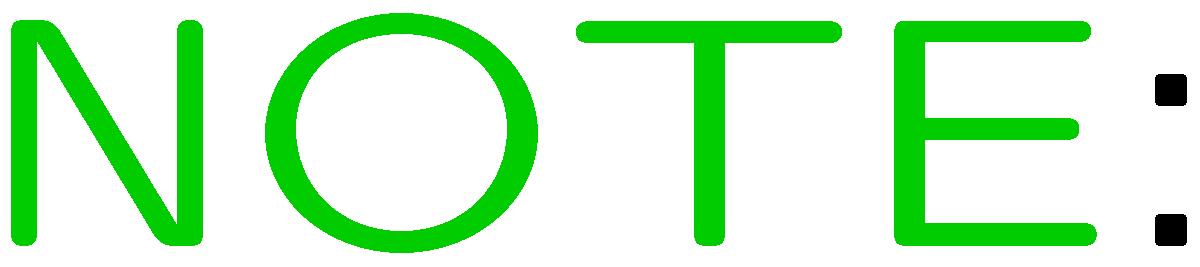 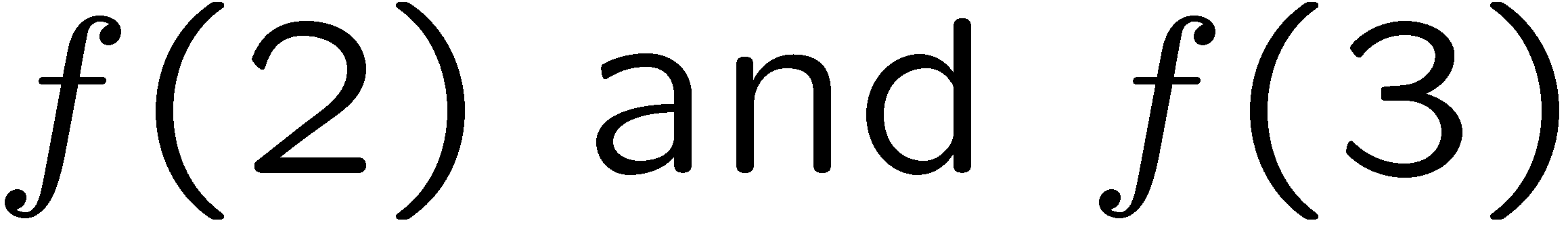 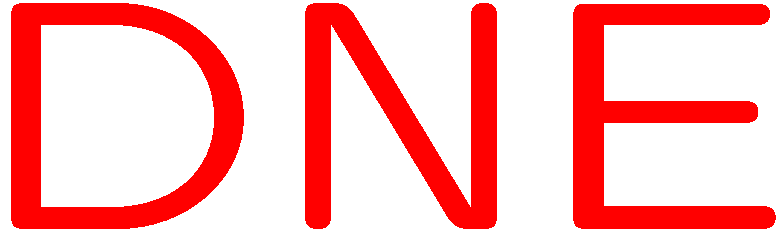 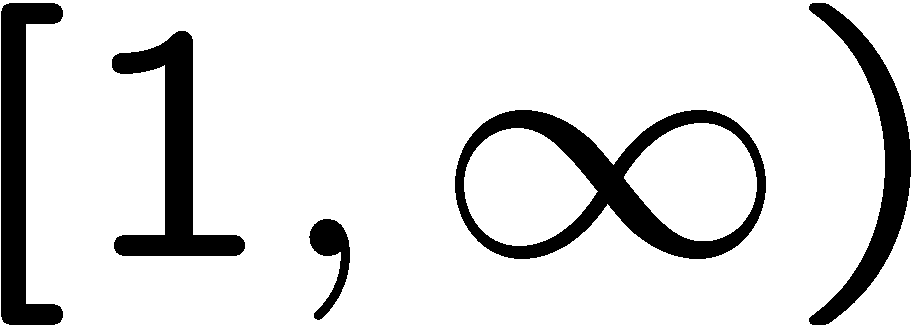 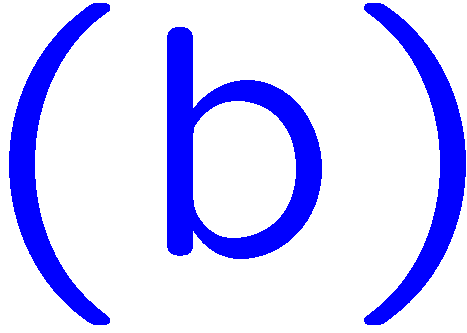 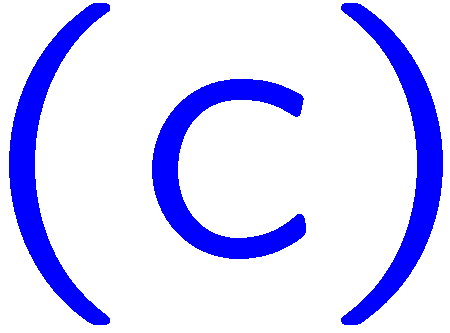 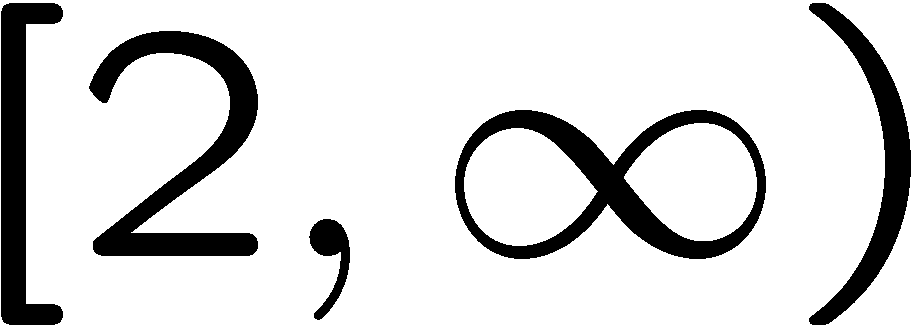 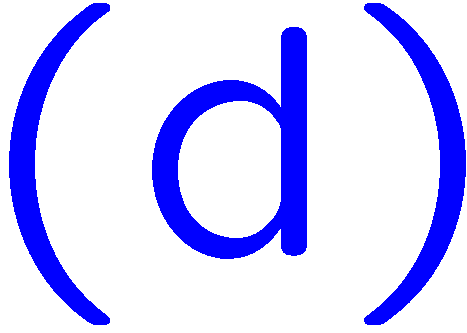 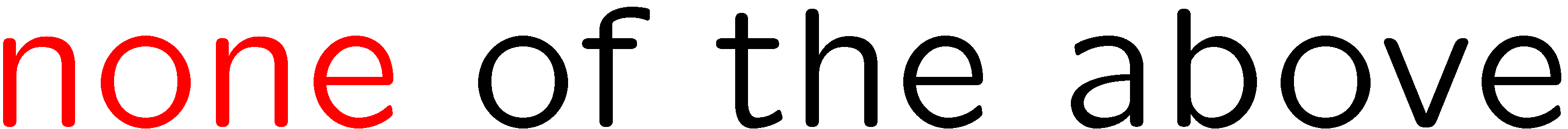 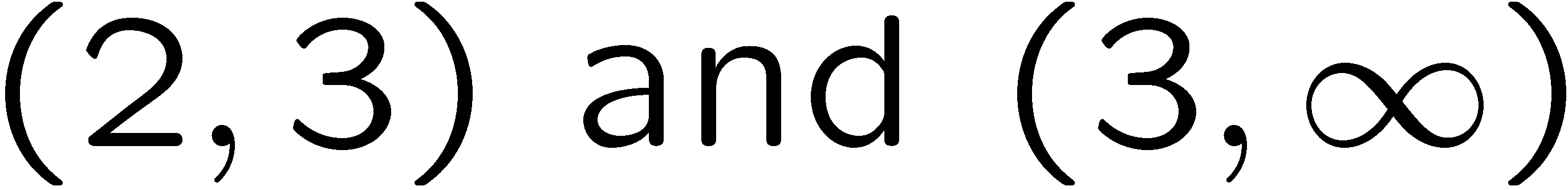 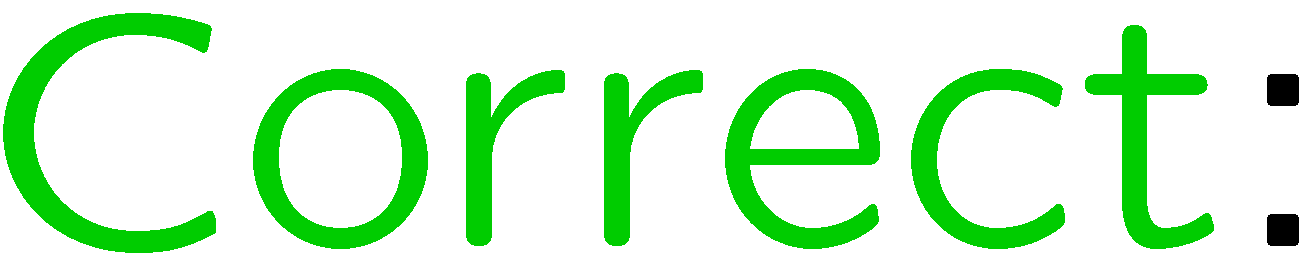 10
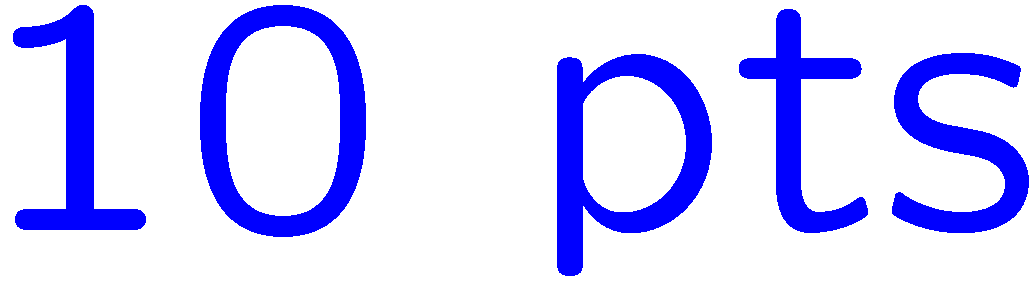 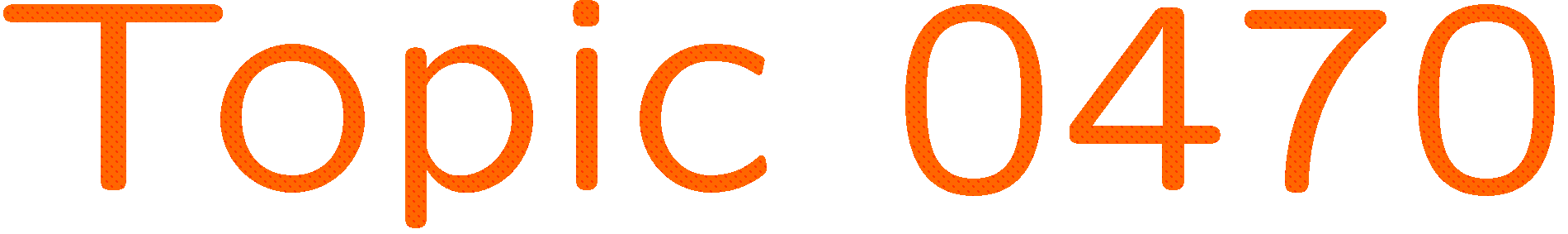 0 of 5
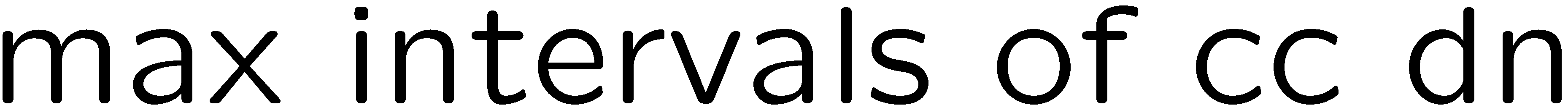 1+1=
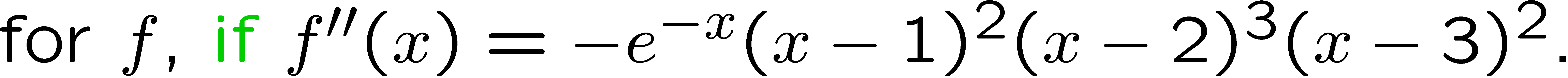 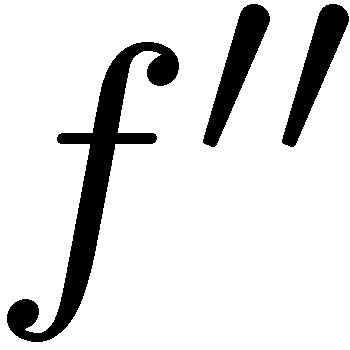 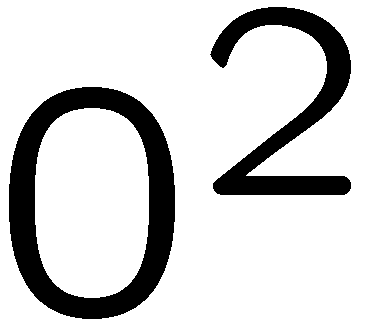 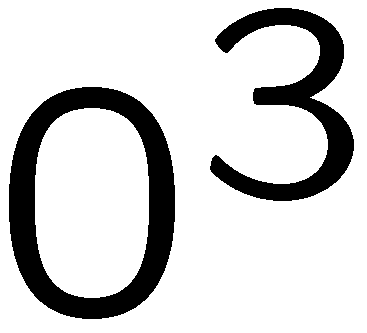 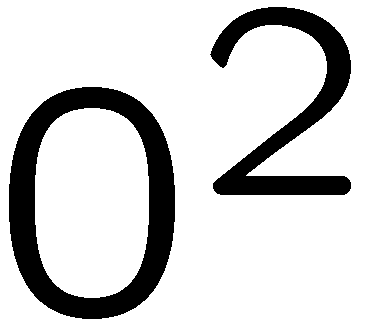 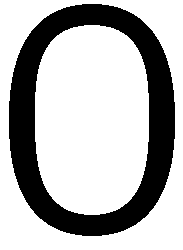 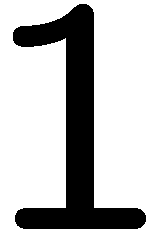 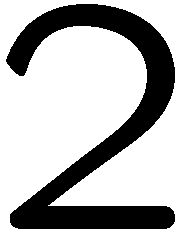 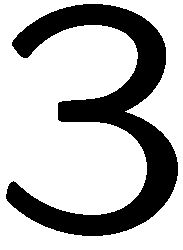 1
2
3
4
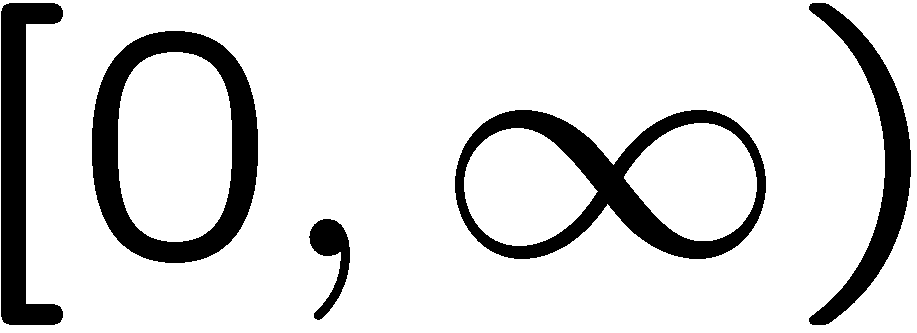 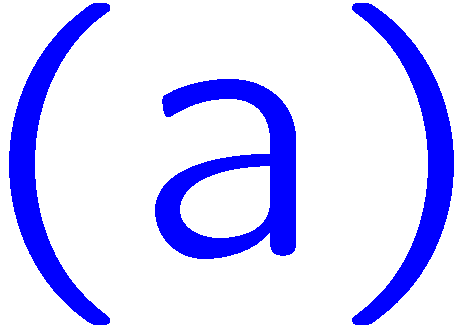 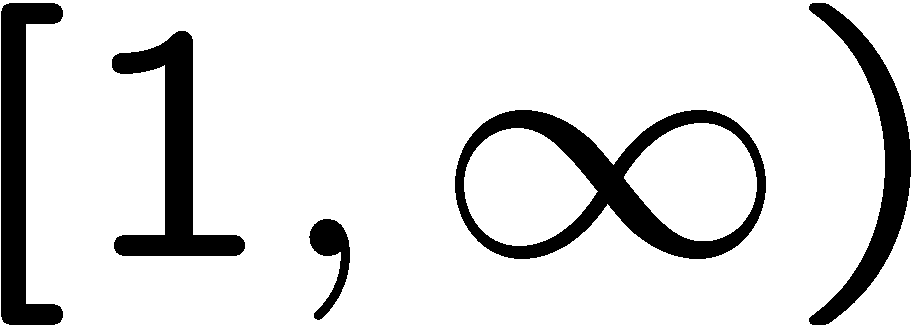 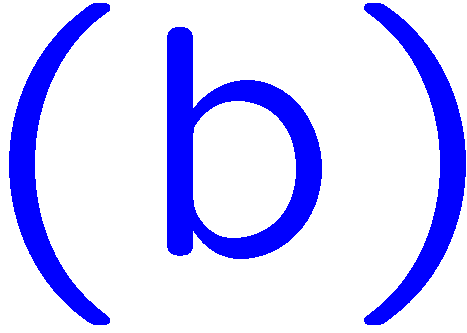 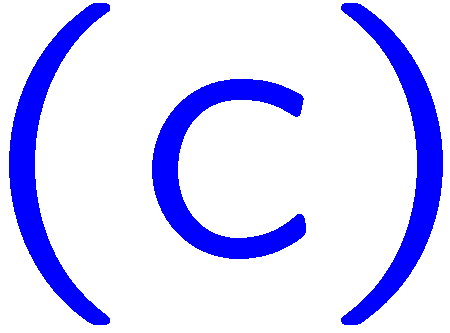 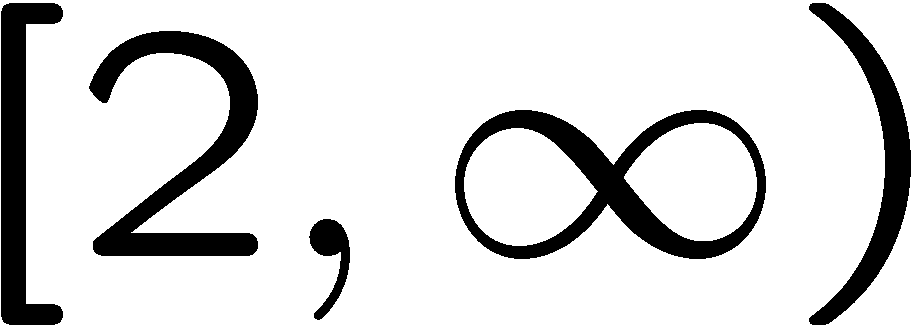 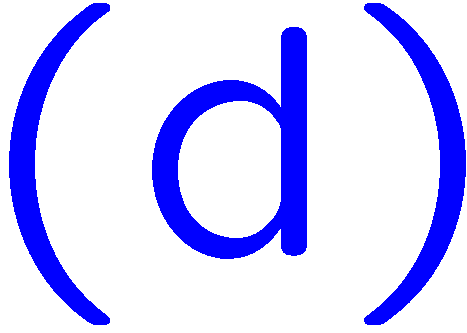 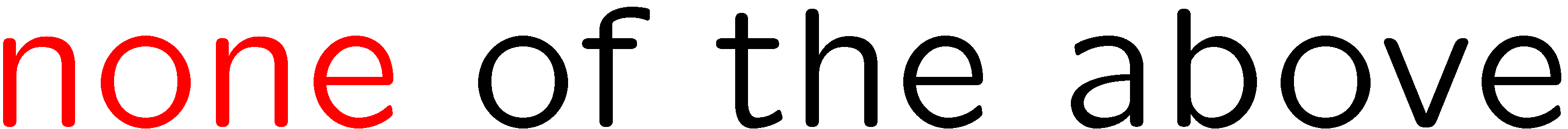 11
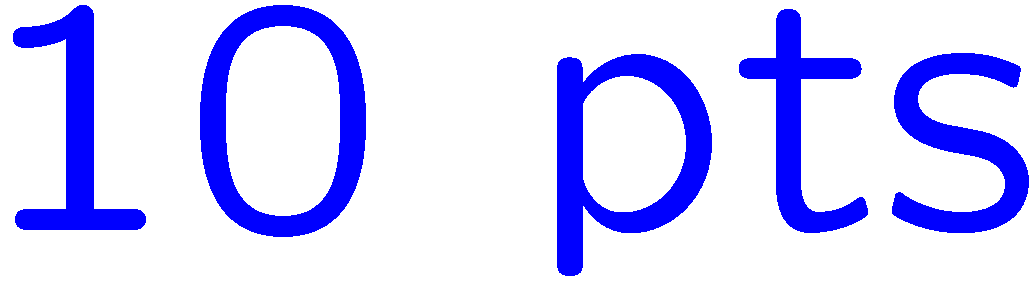 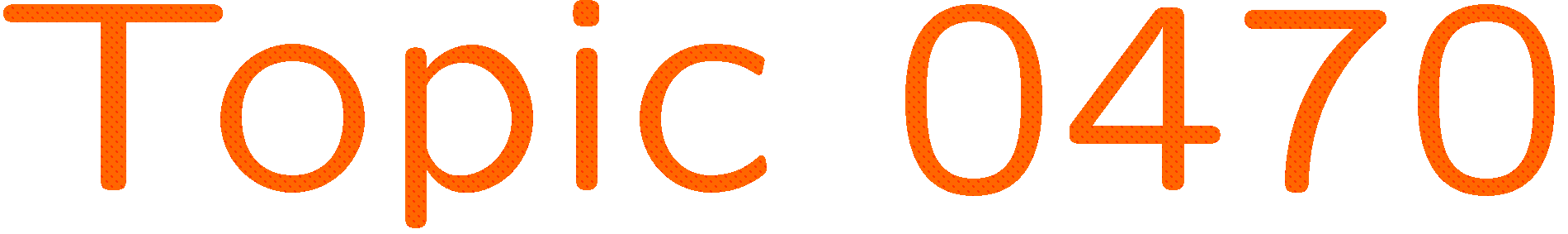 0 of 5
1+1=
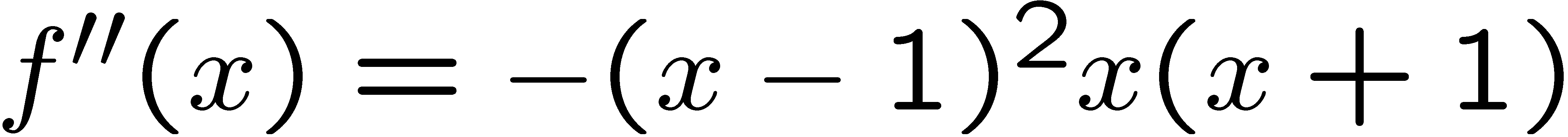 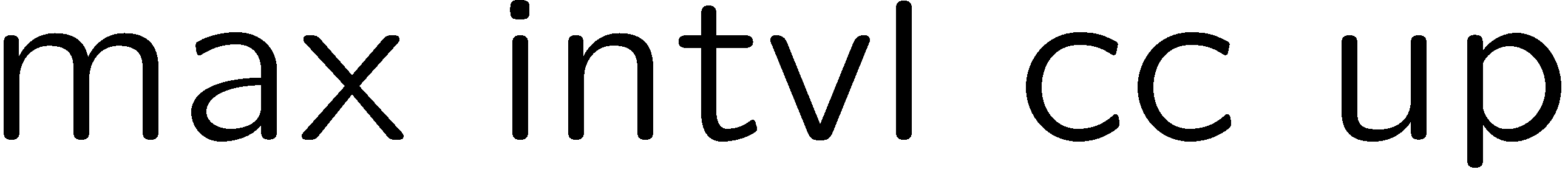 1
2
3
4
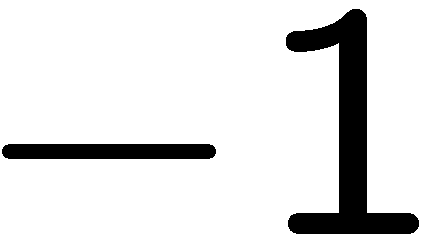 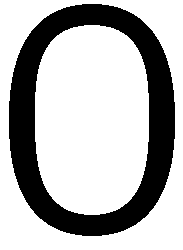 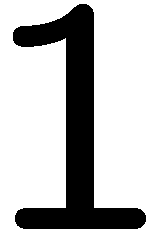 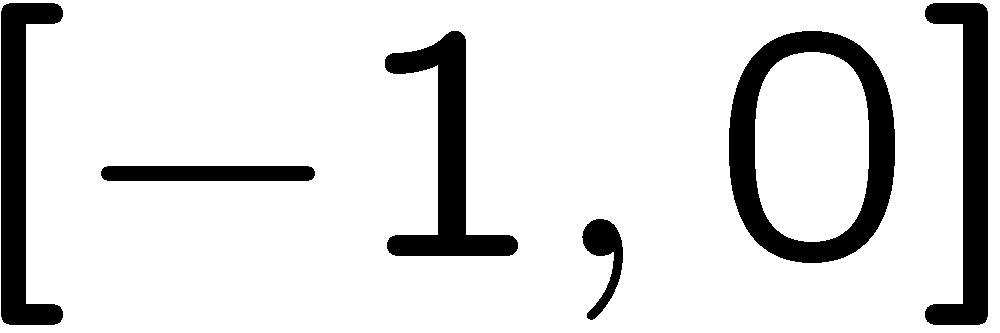 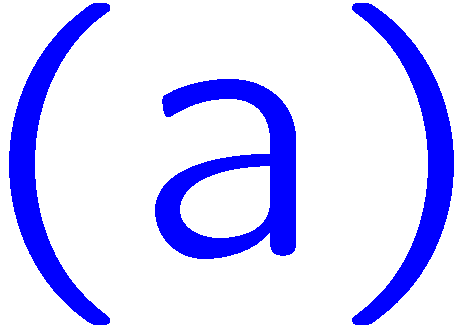 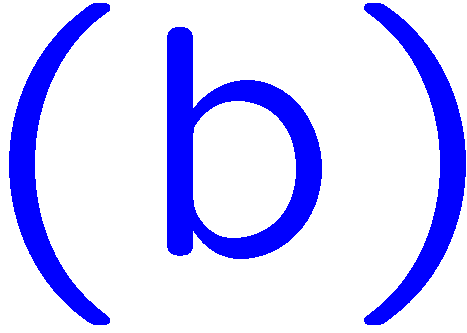 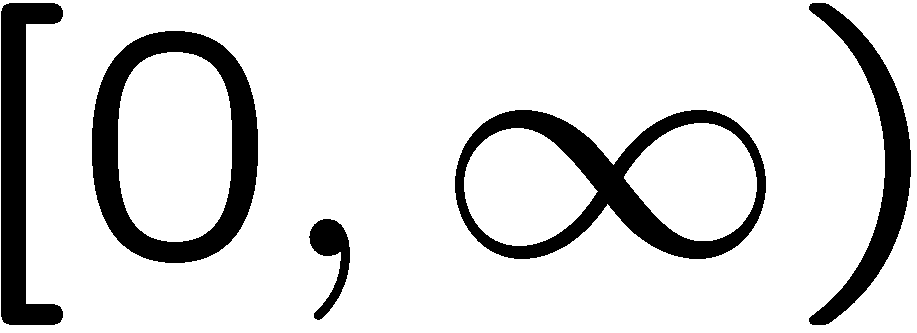 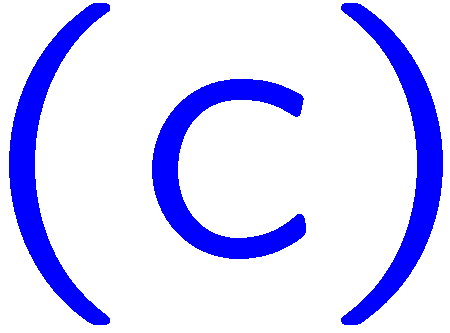 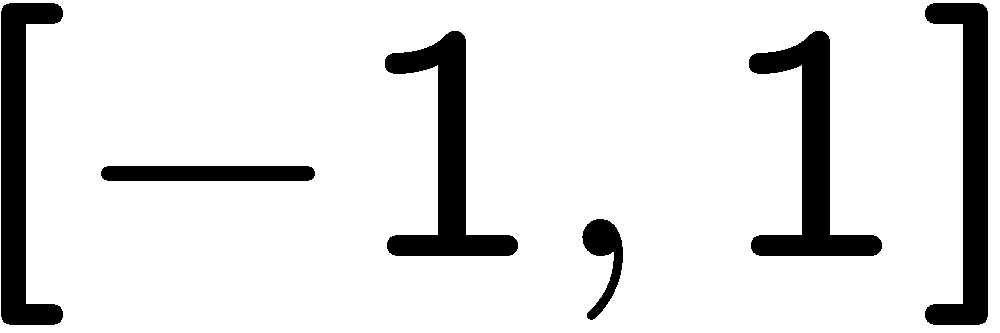 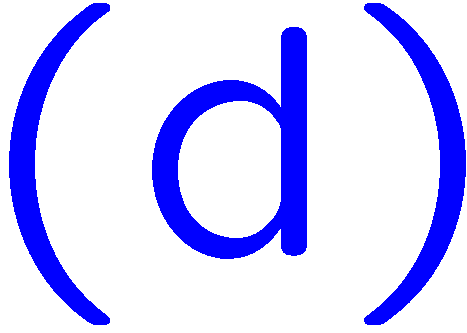 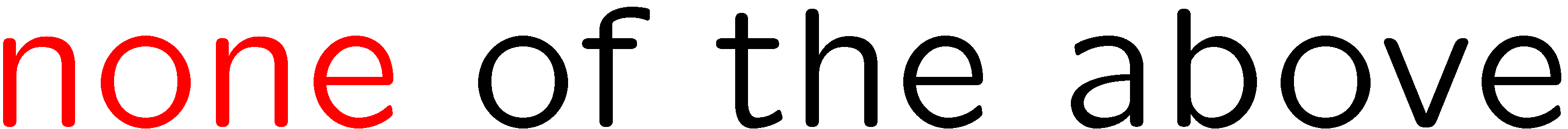 12
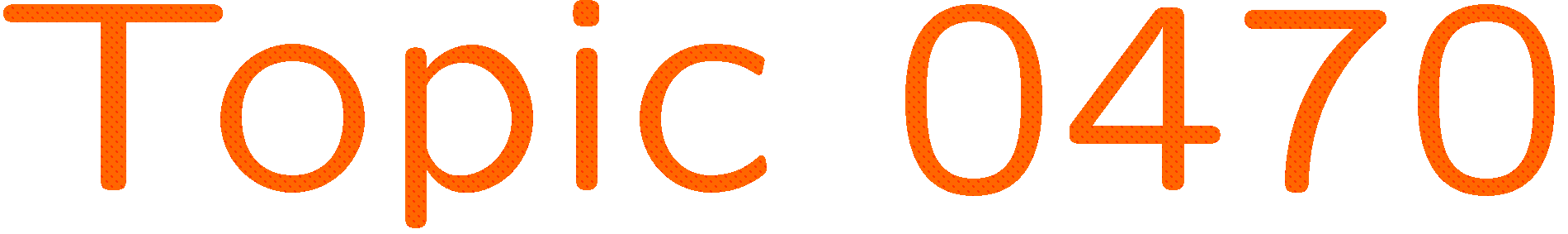 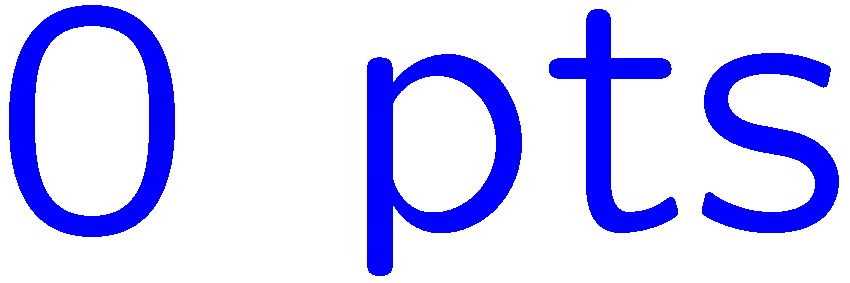 0 of 5
1+1=
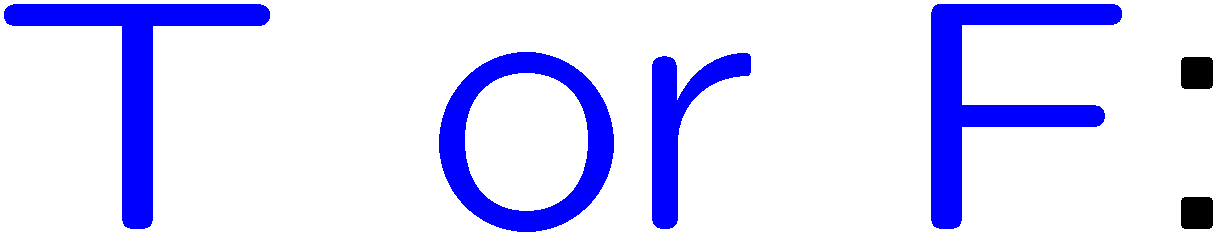 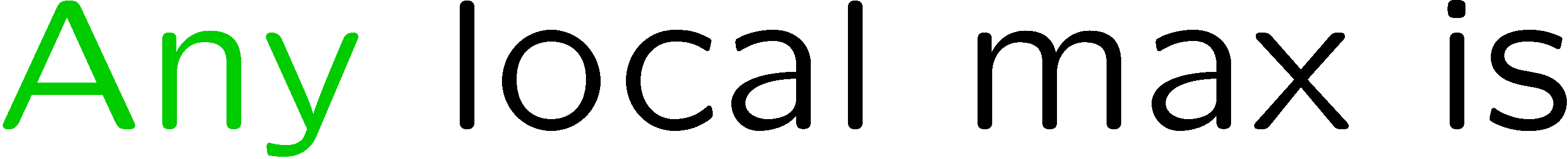 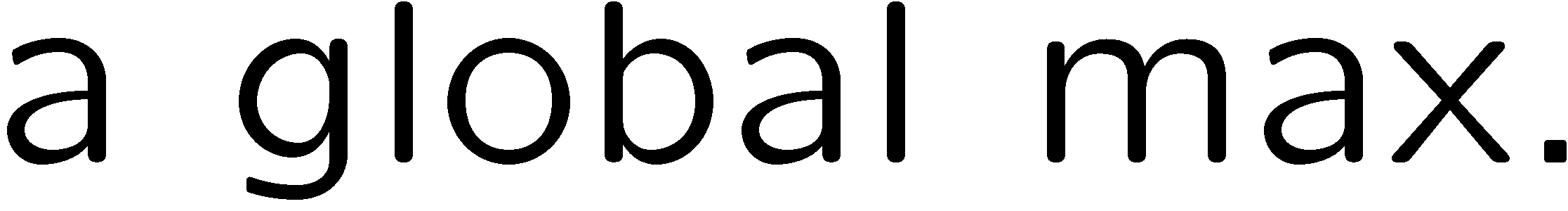 1
2
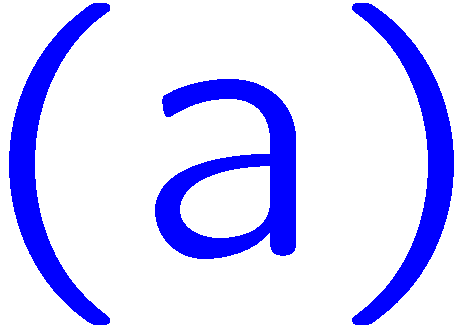 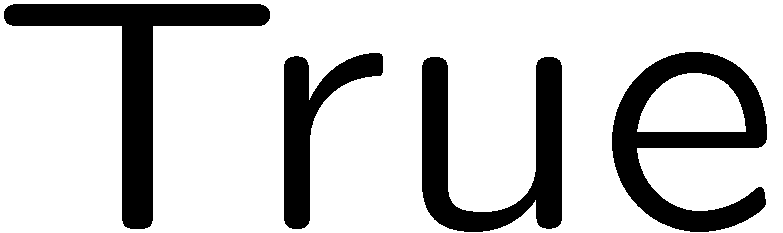 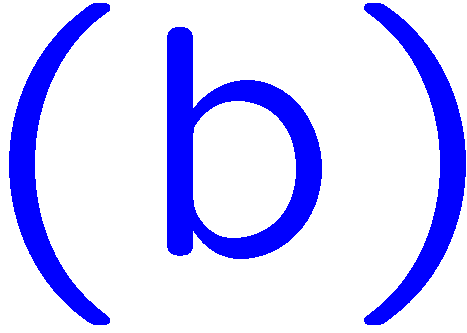 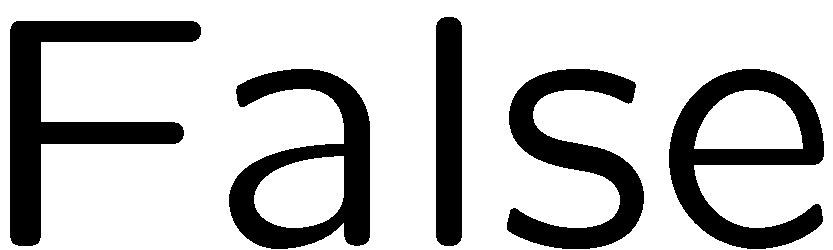 13
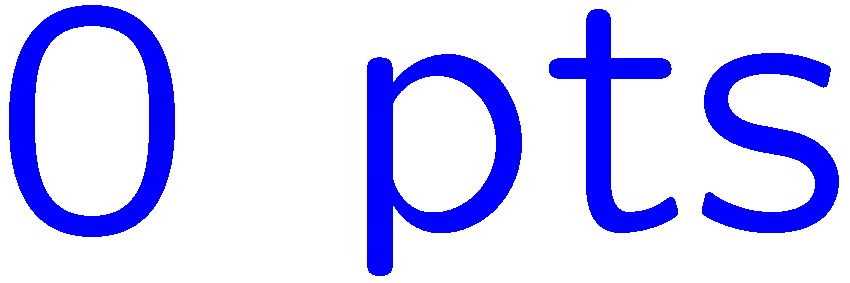 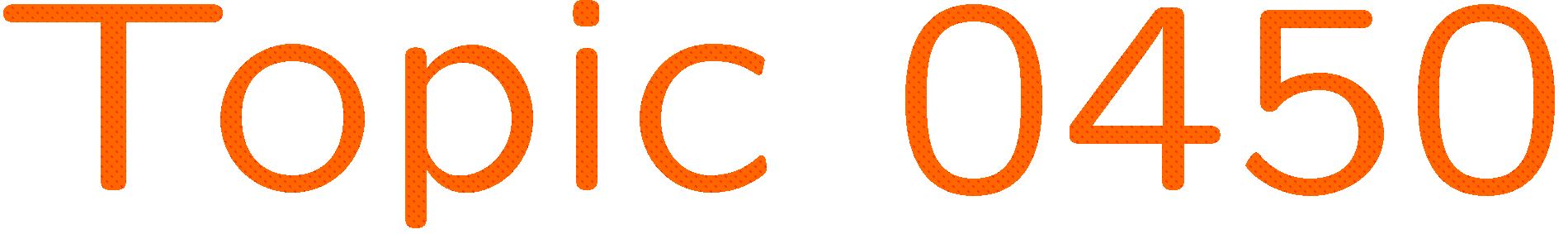 0 of 5
1+1=
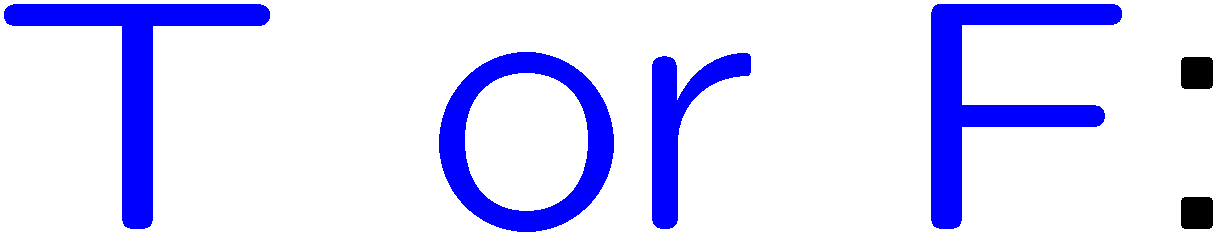 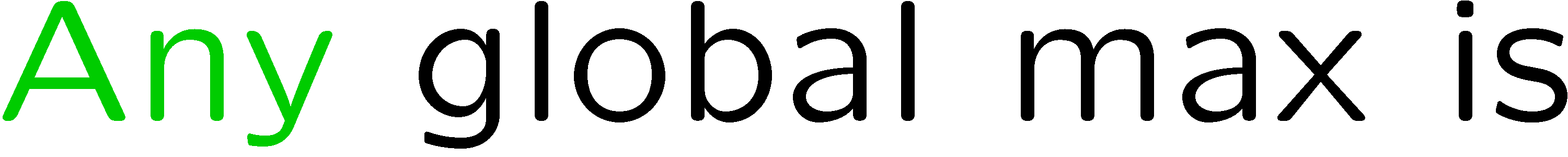 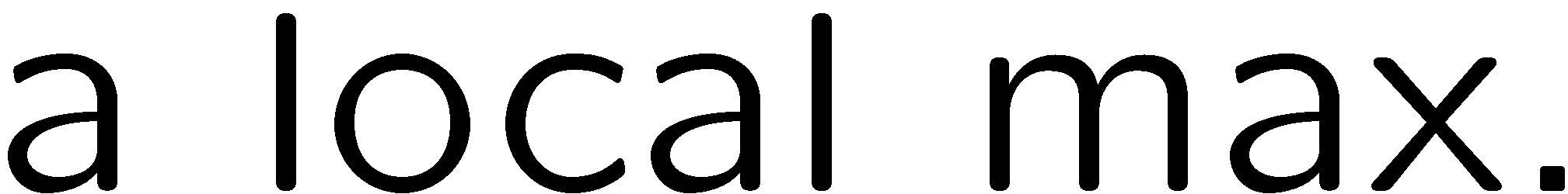 1
2
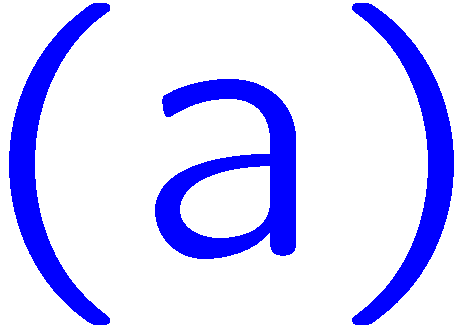 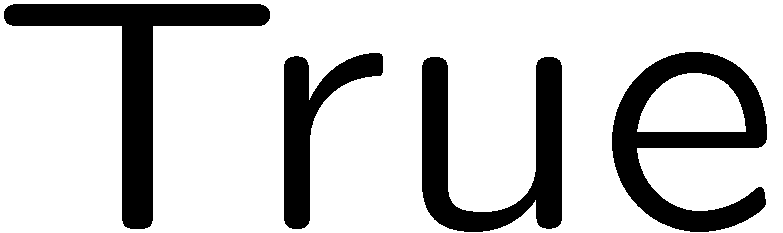 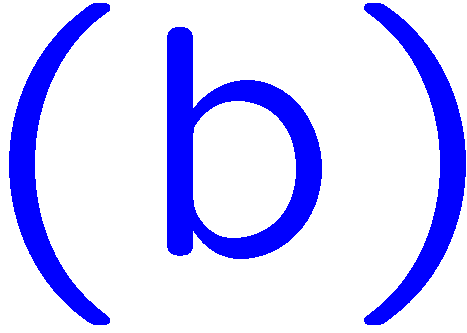 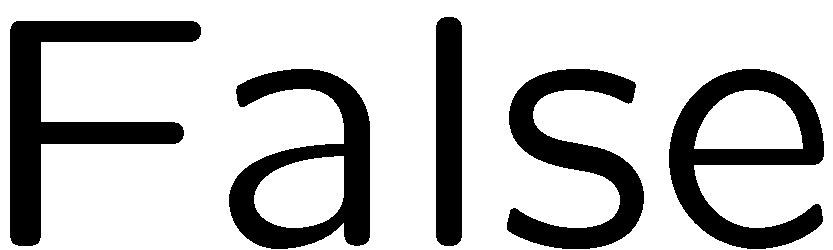 14
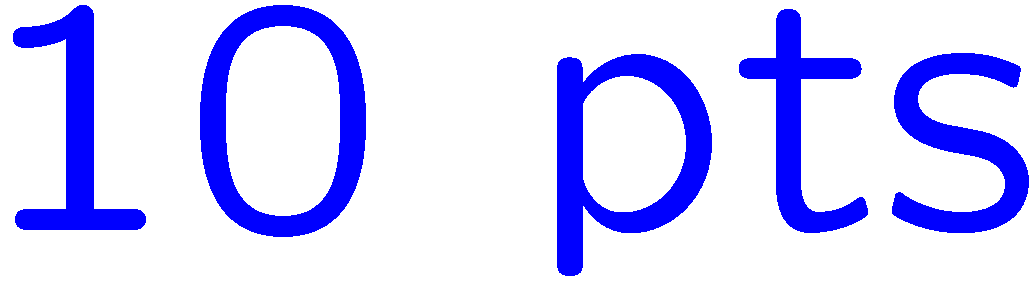 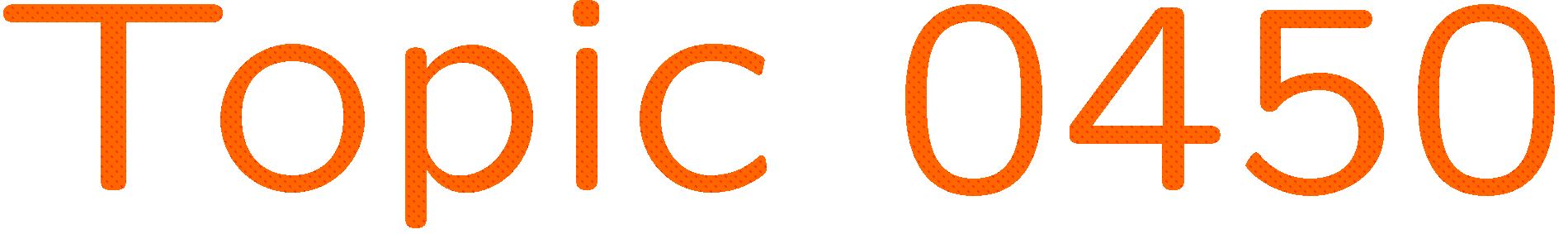 0 of 5
1+1=
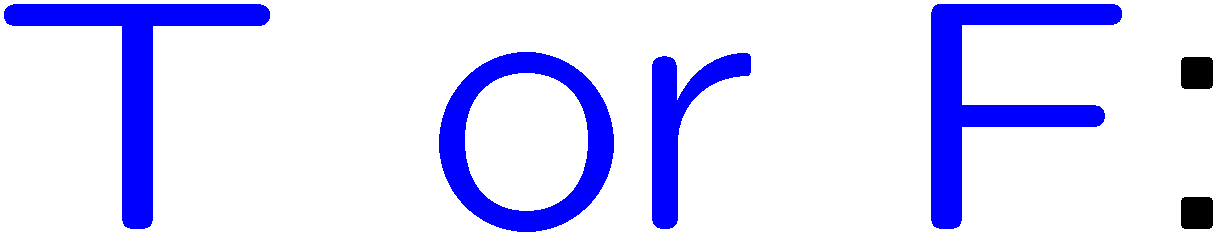 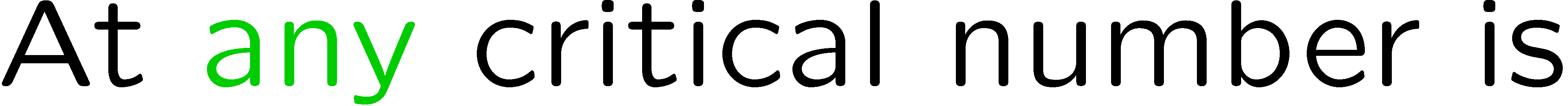 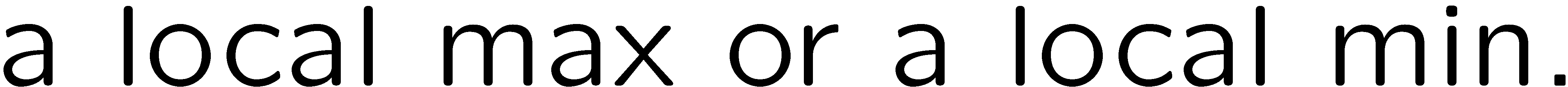 1
2
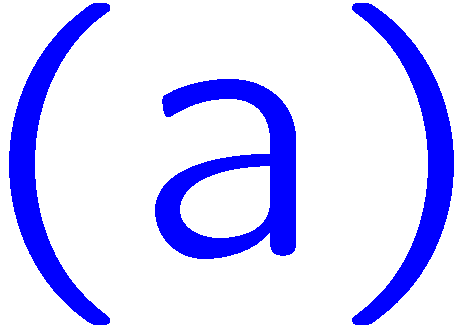 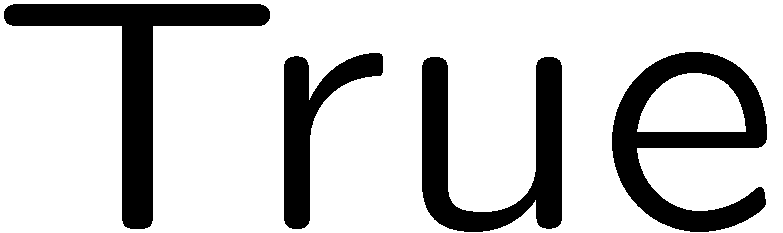 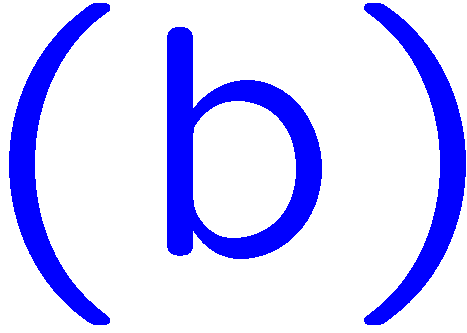 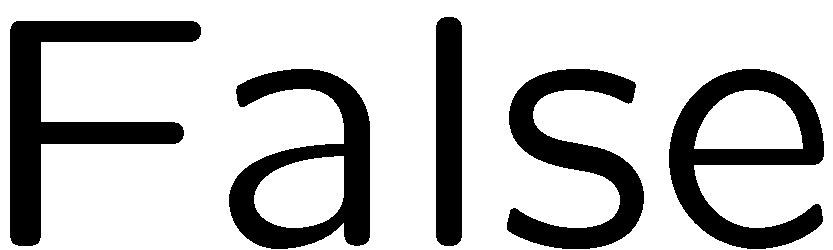 15
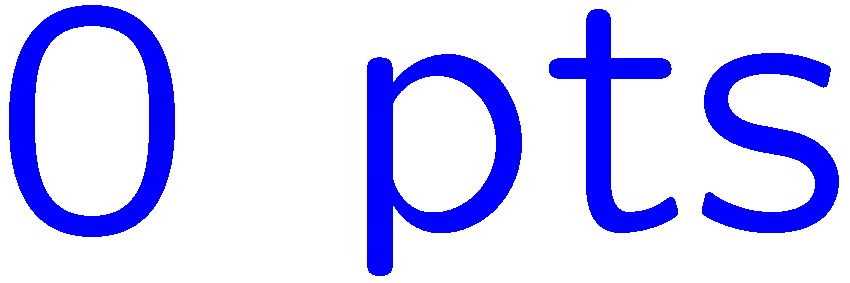 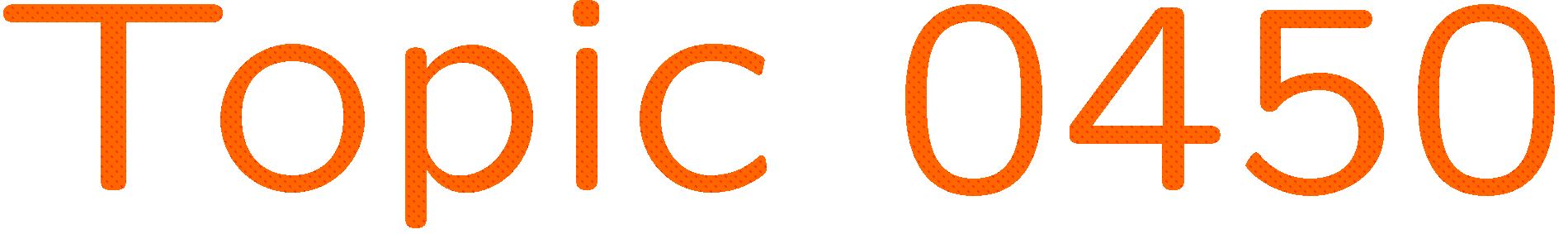 0 of 5
1+1=
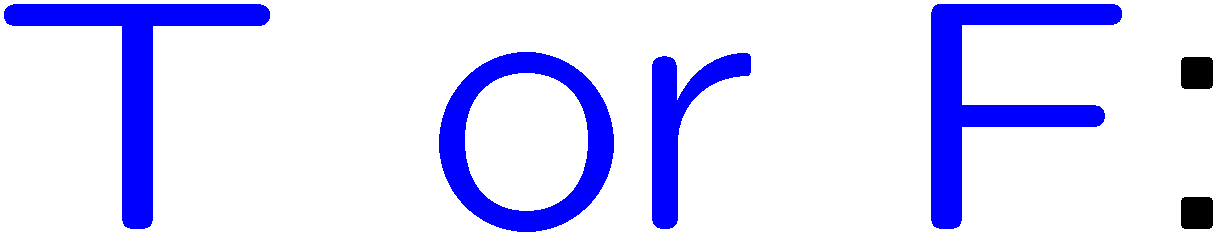 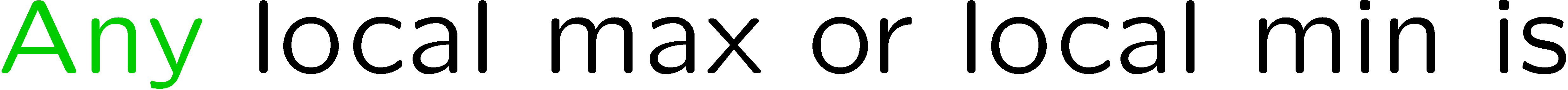 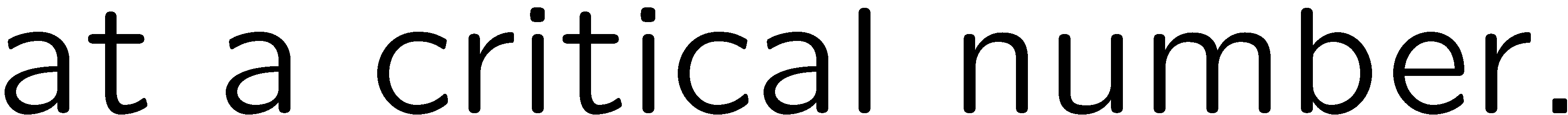 1
2
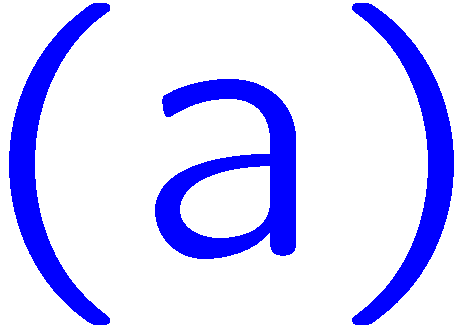 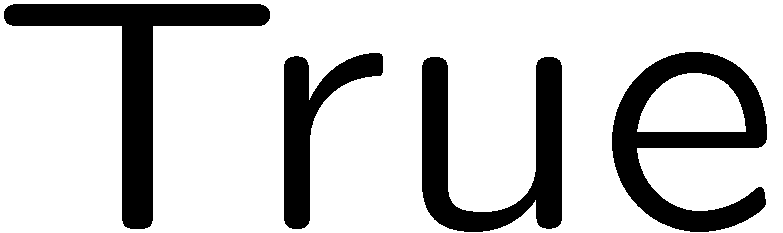 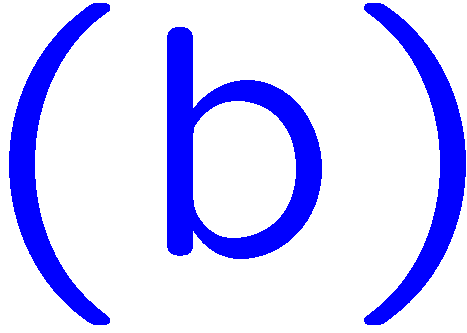 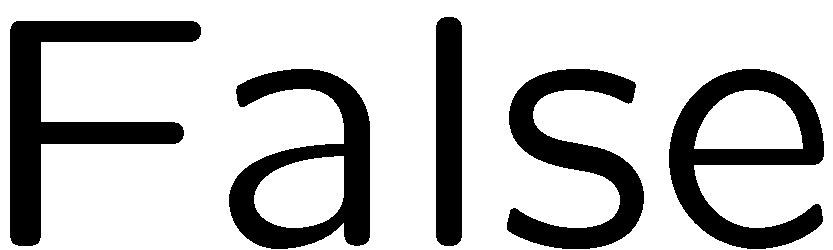 16
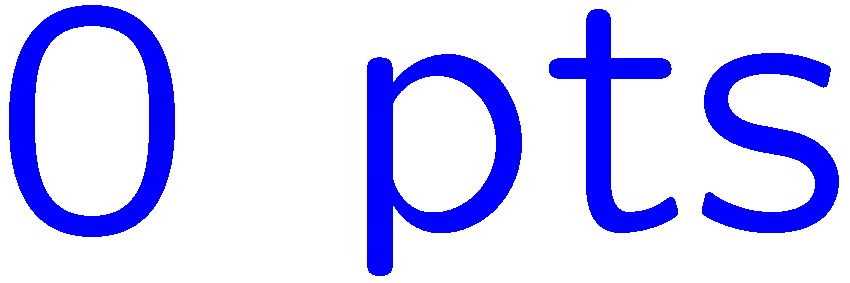 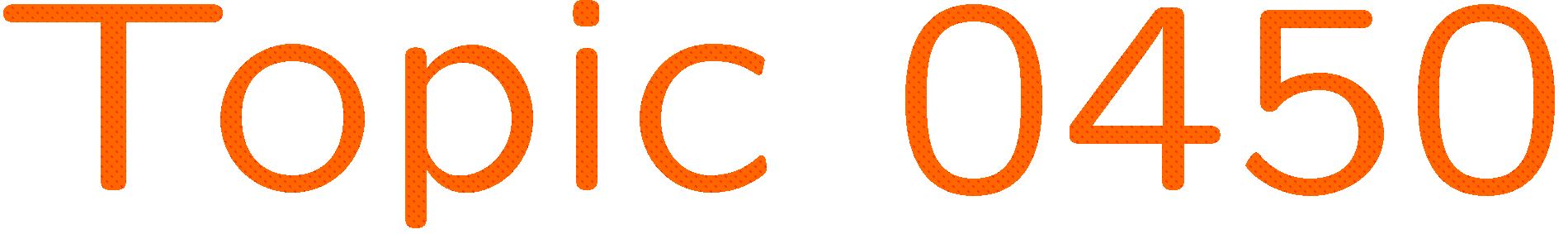 0 of 5
1+1=
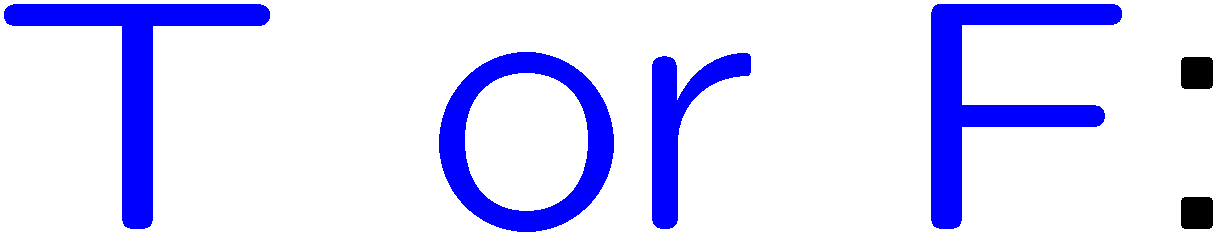 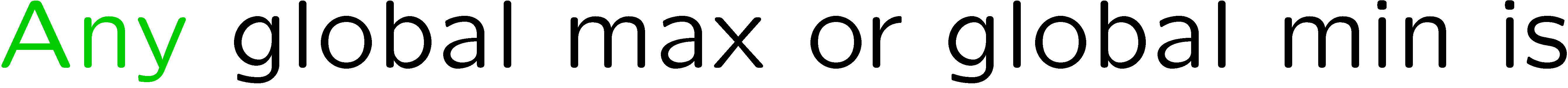 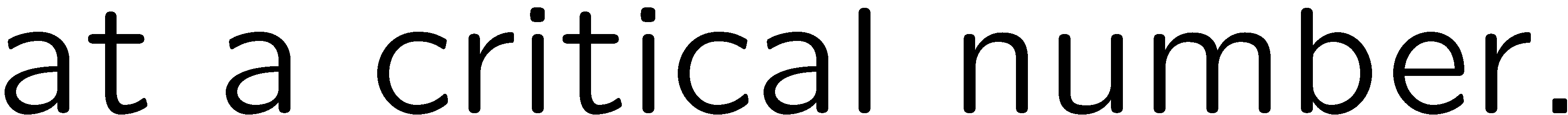 1
2
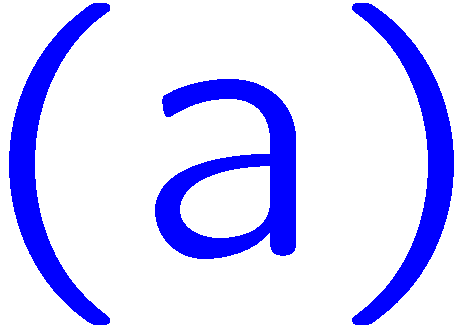 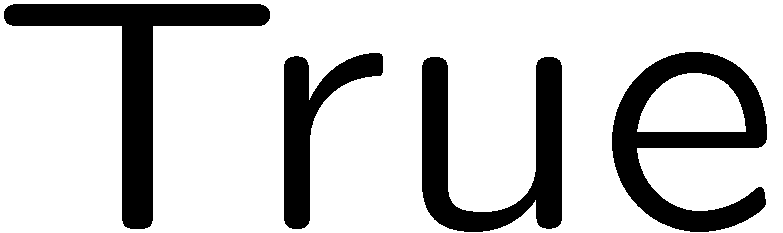 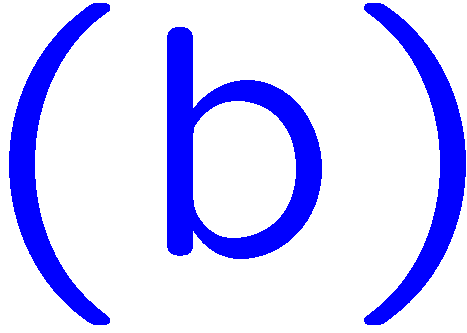 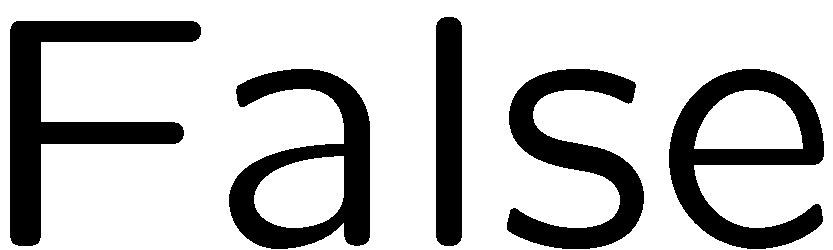 17
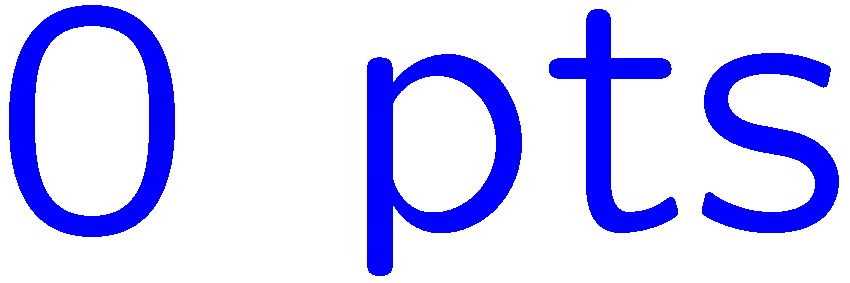 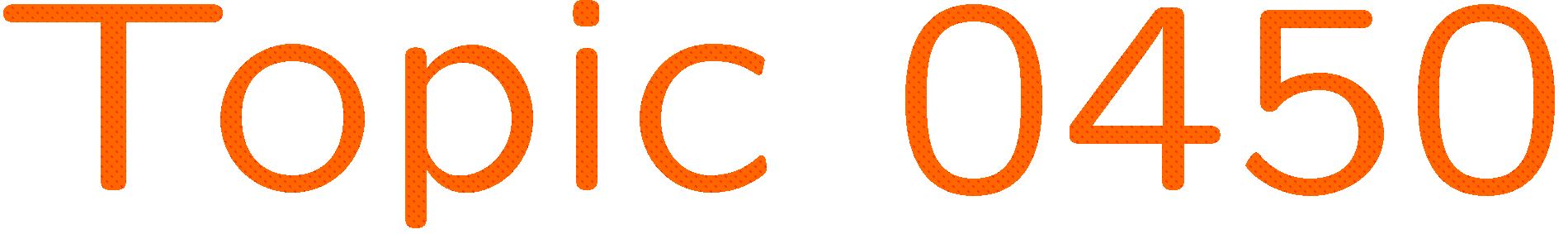 0 of 5
1+1=
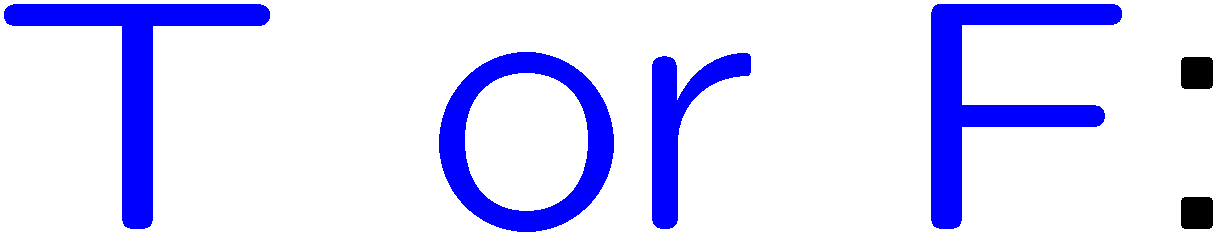 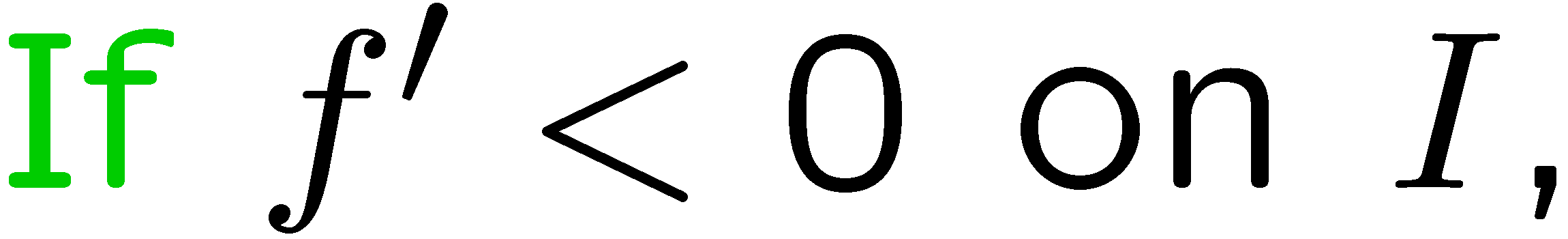 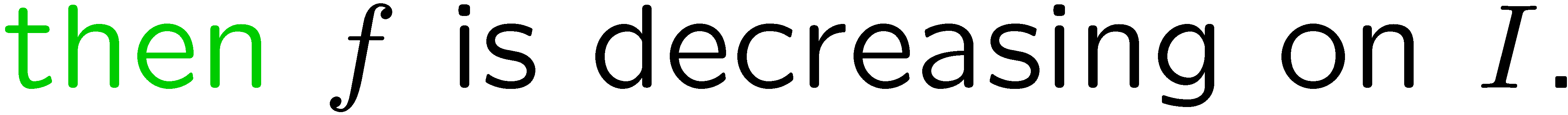 1
2
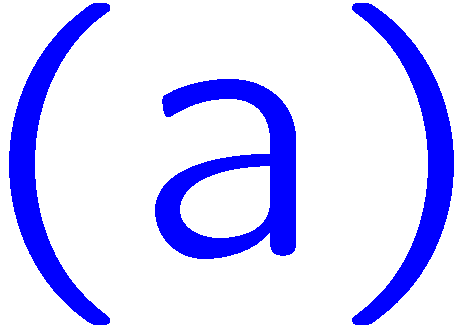 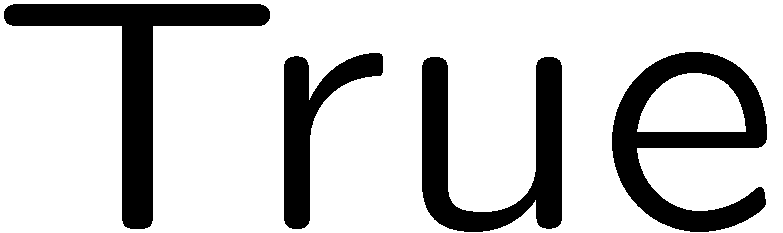 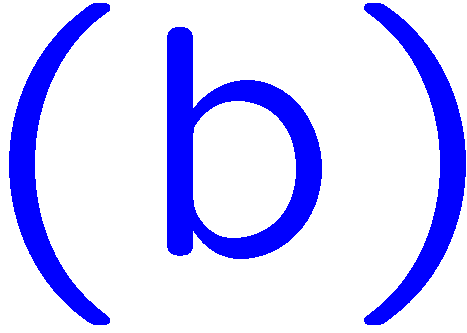 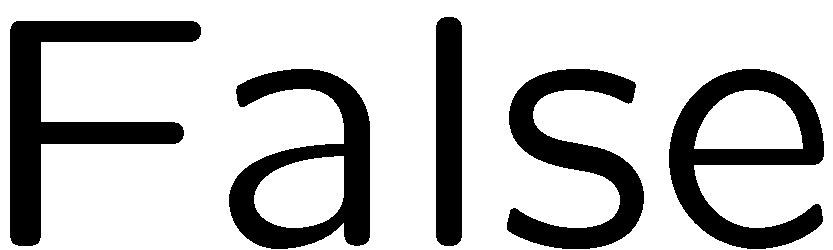 18
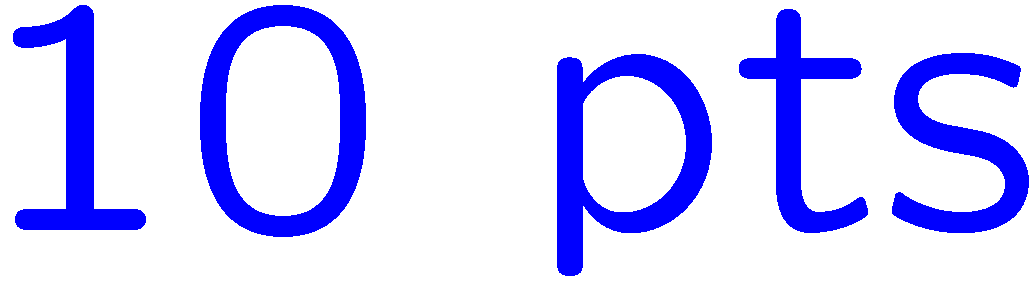 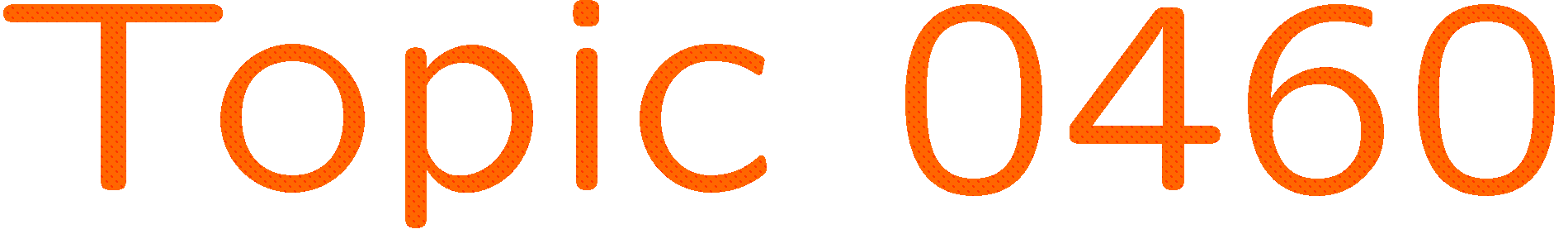 0 of 5
1+1=
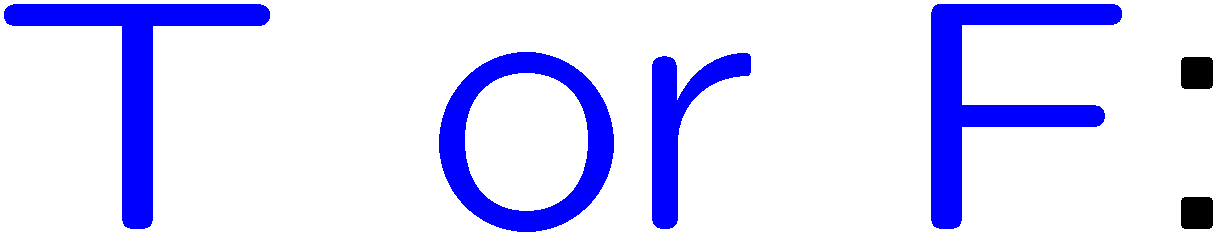 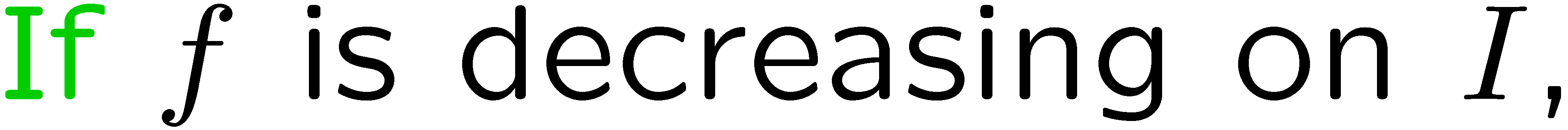 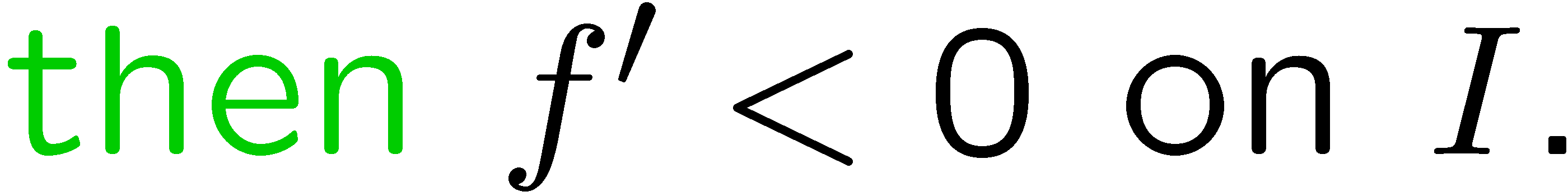 1
2
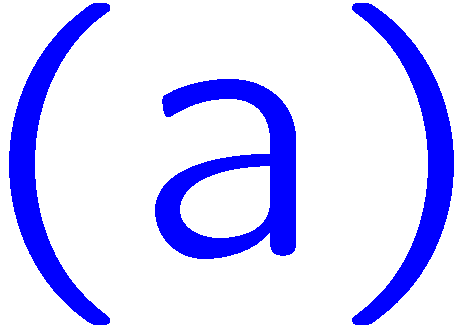 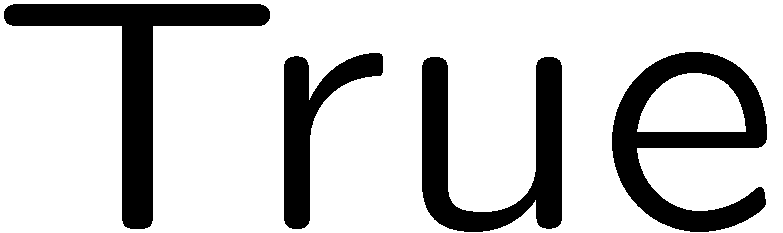 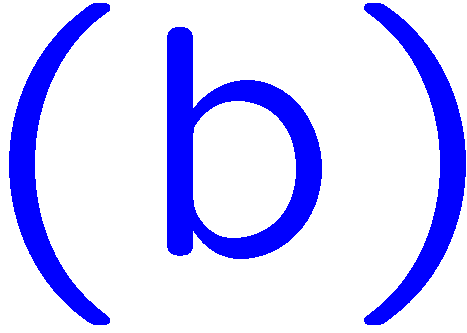 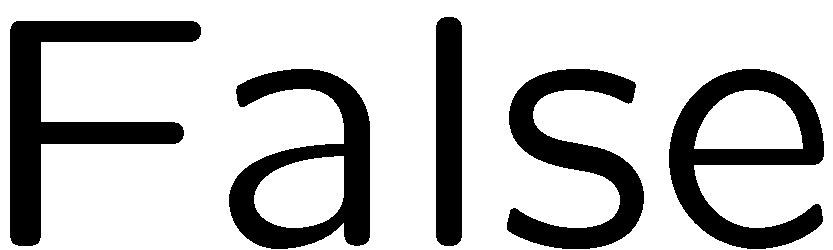 19
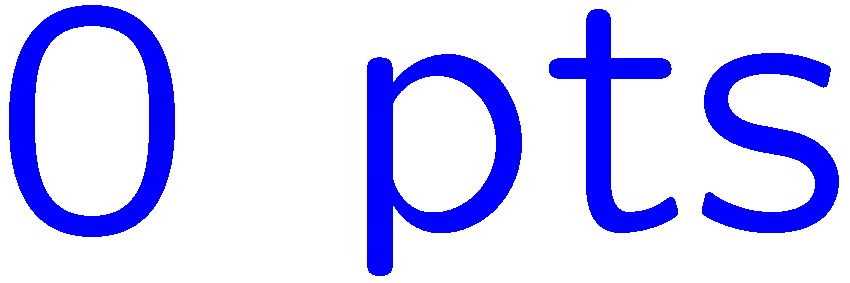 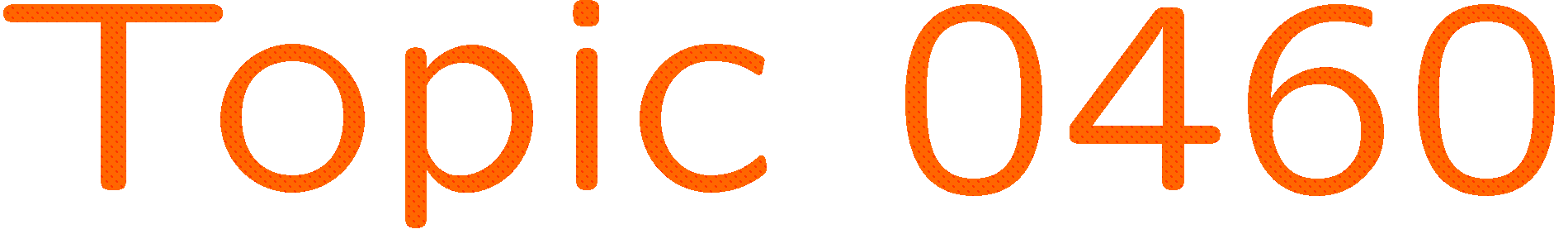 0 of 5
1+1=
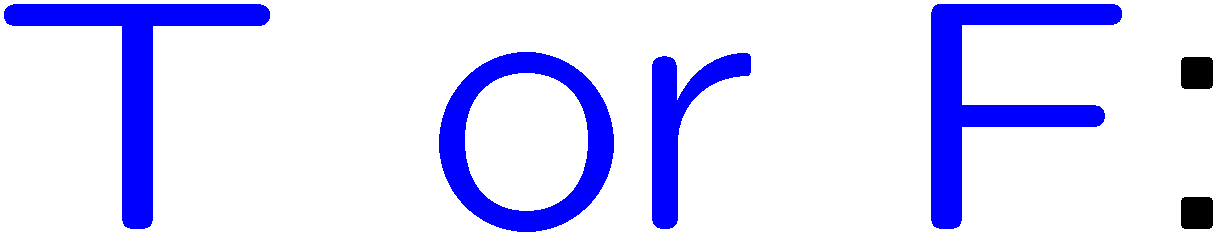 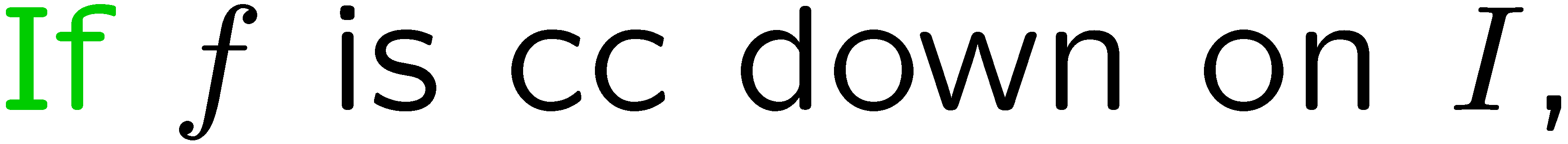 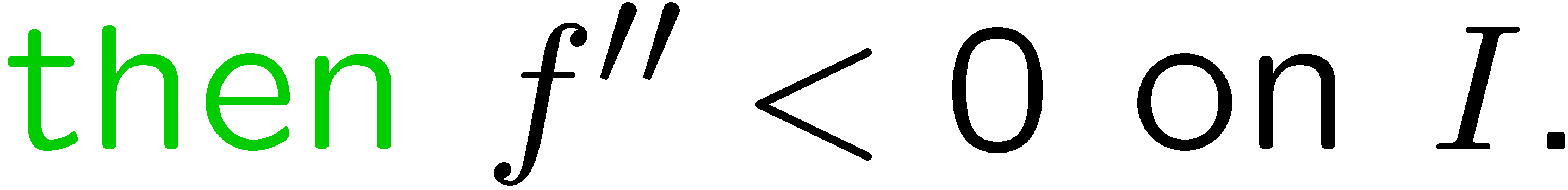 1
2
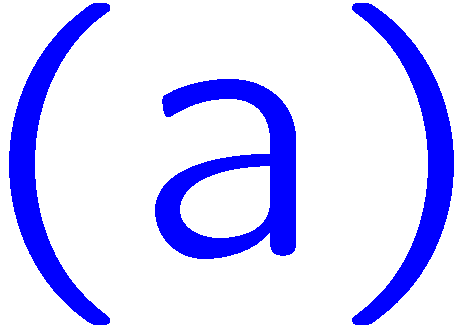 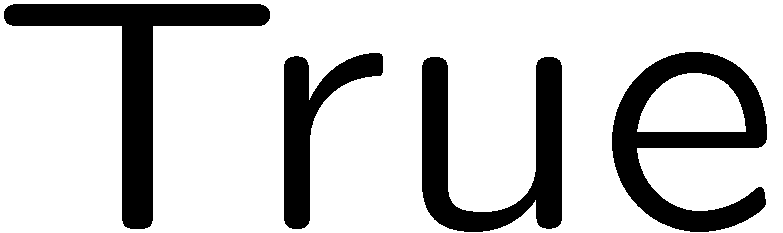 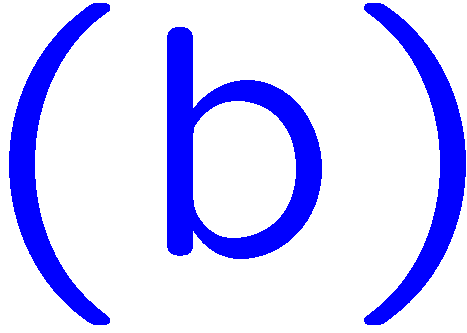 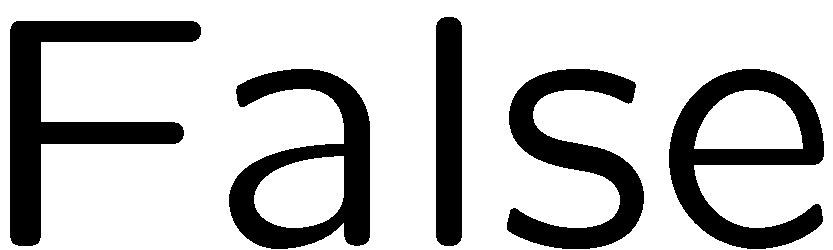 20
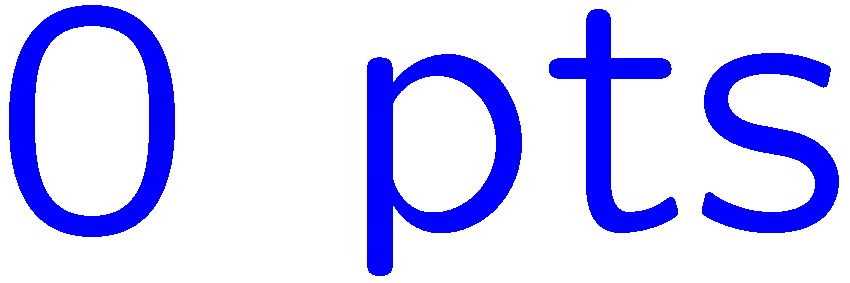 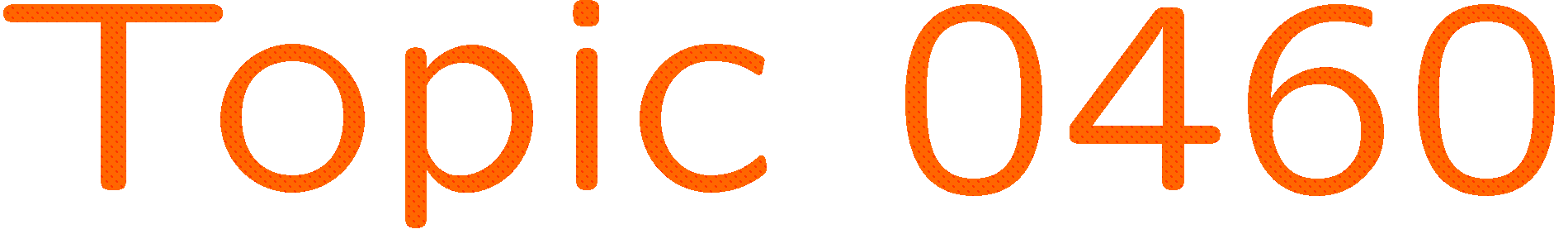 0 of 5
1+1=
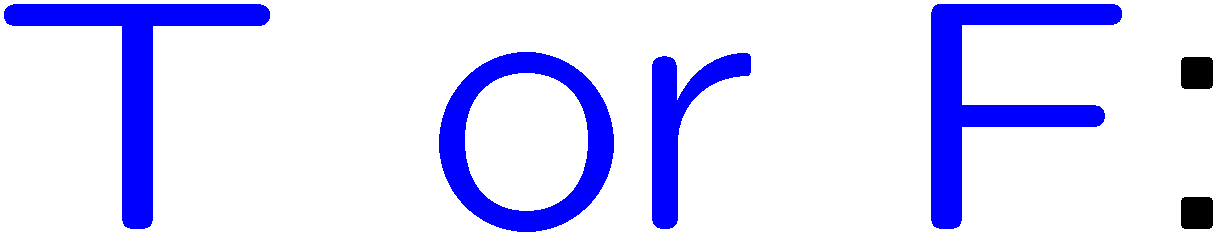 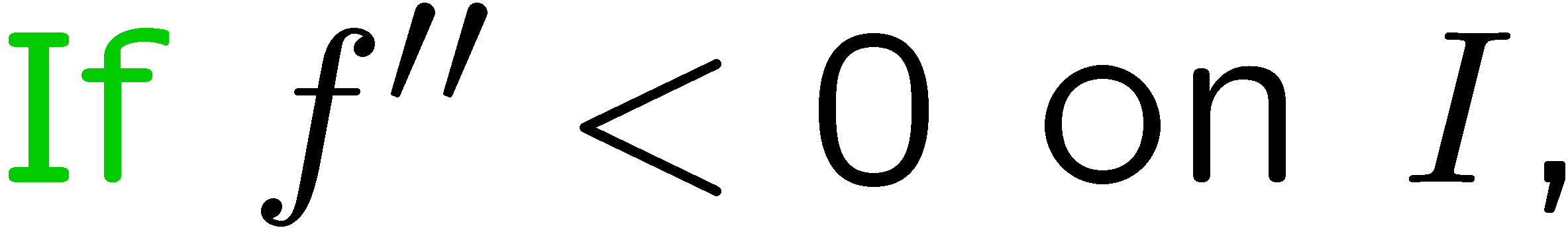 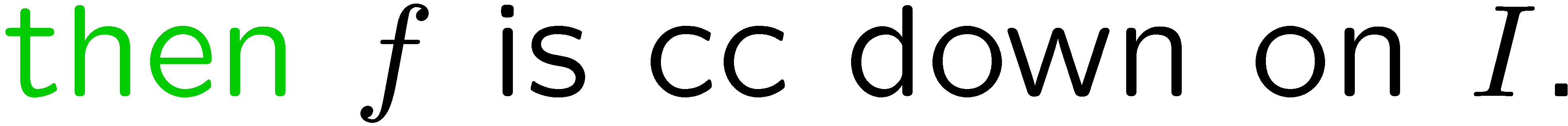 1
2
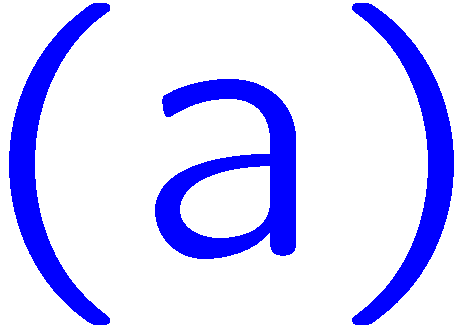 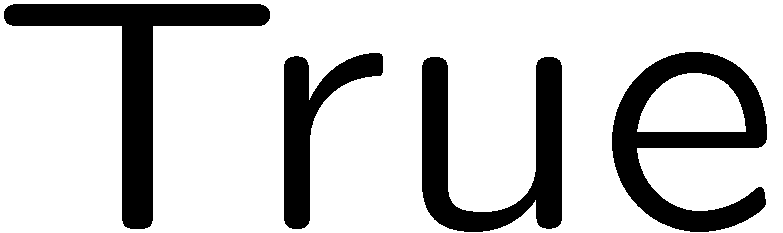 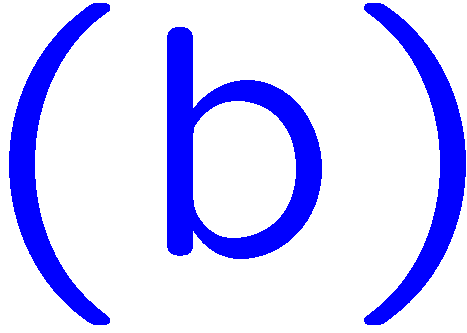 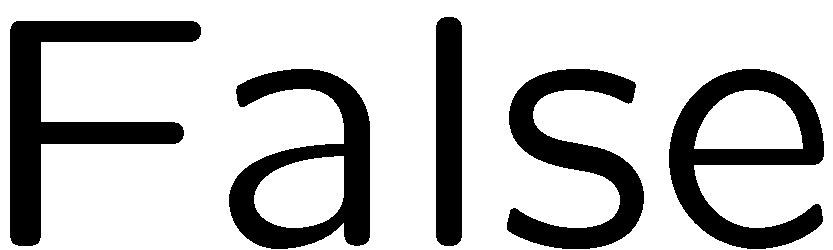 21
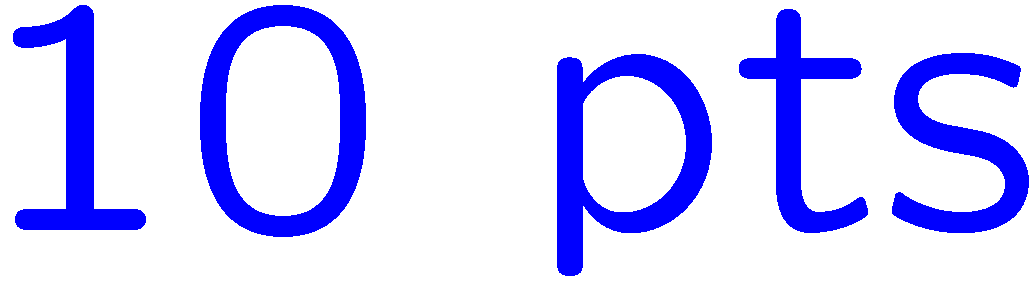 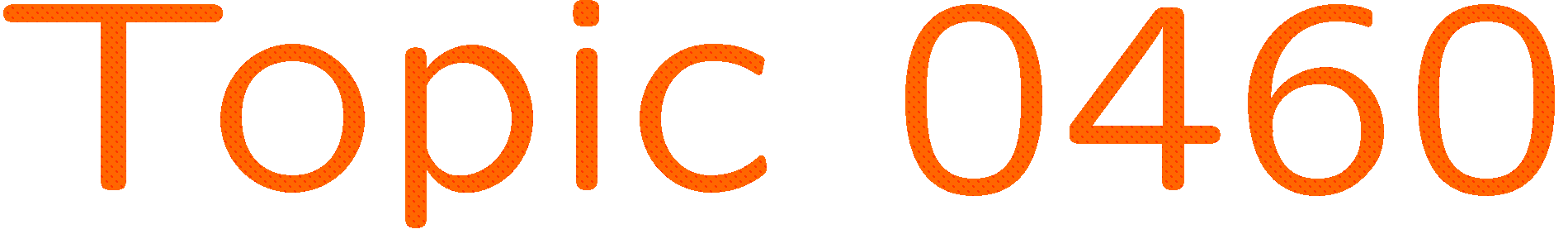 0 of 5
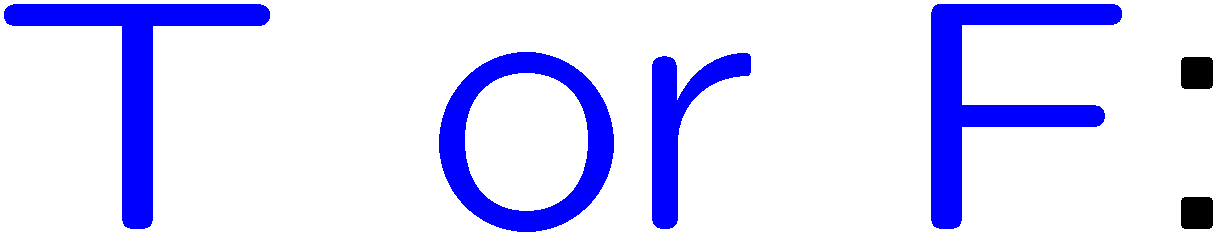 1+1=
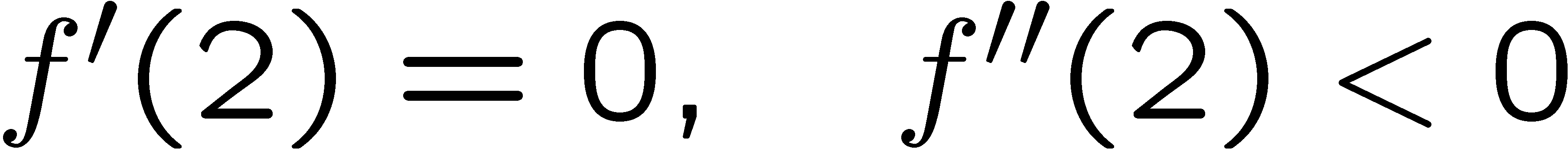 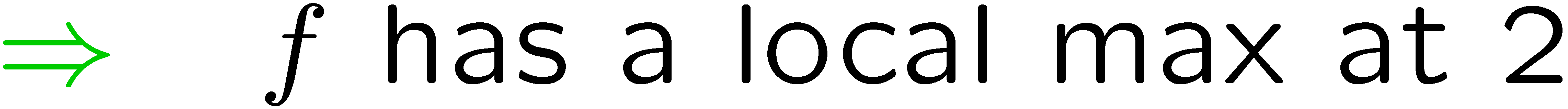 1
2
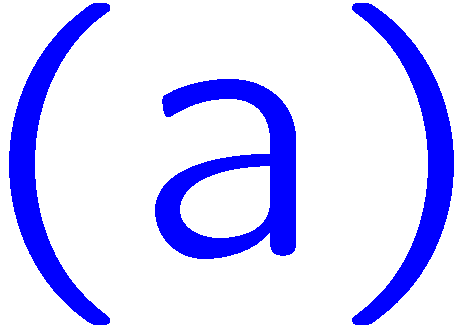 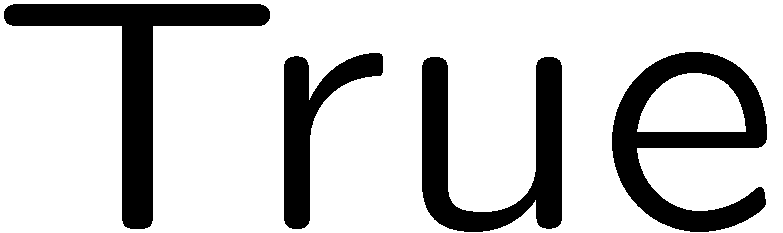 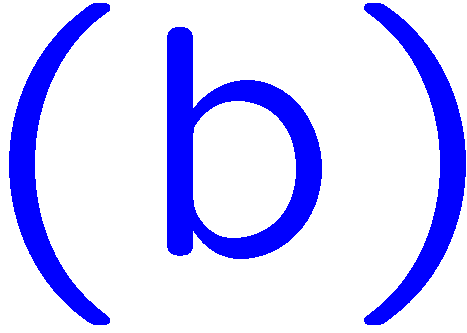 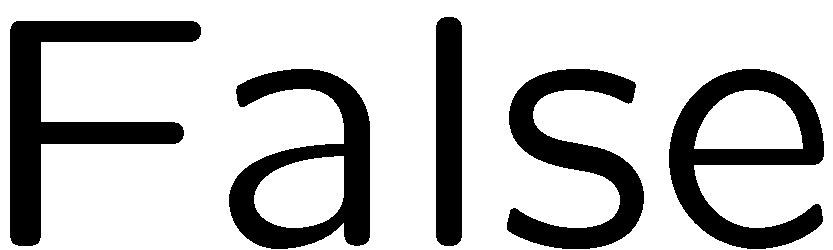 22
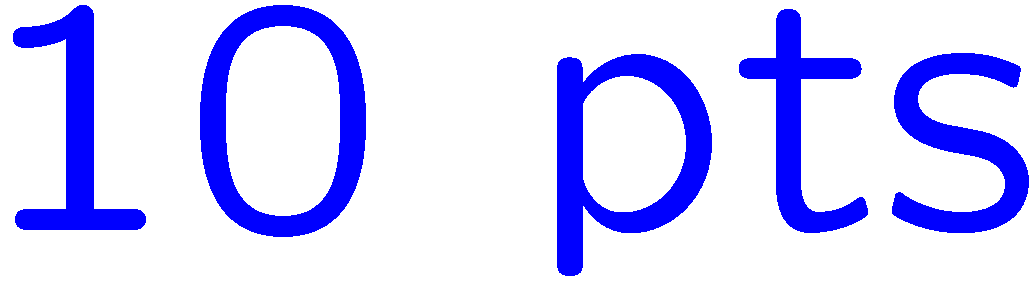 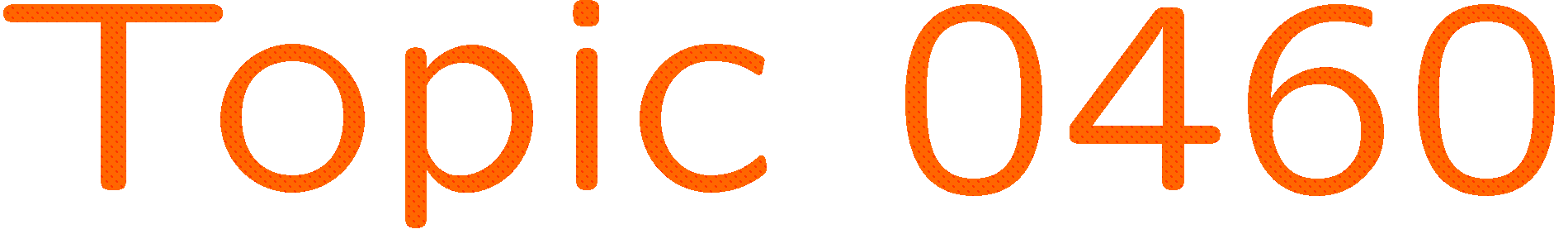 0 of 5
1+1=
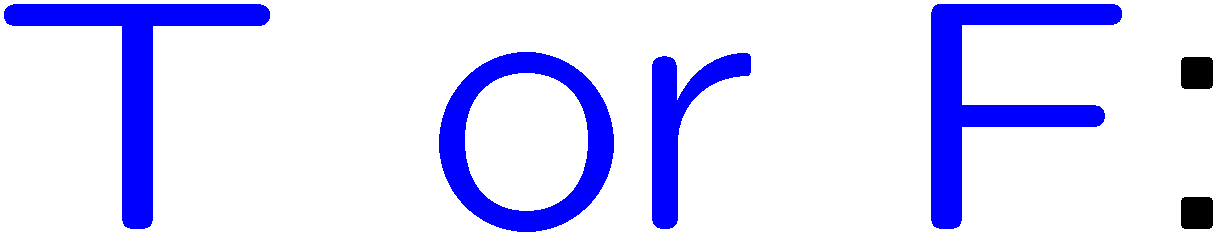 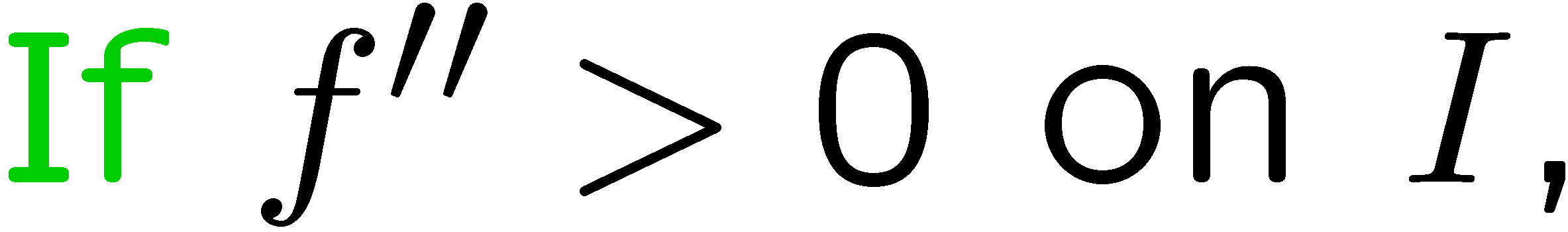 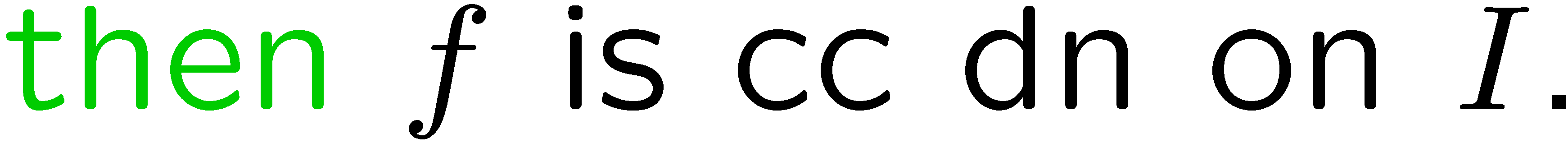 1
2
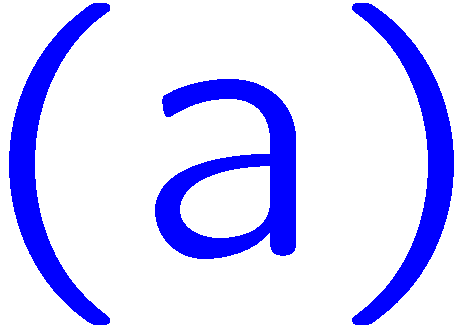 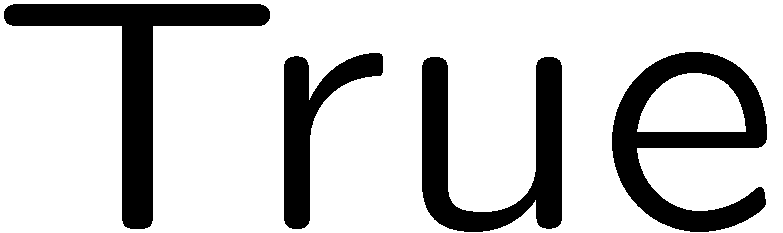 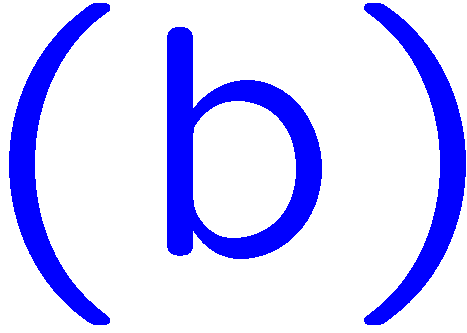 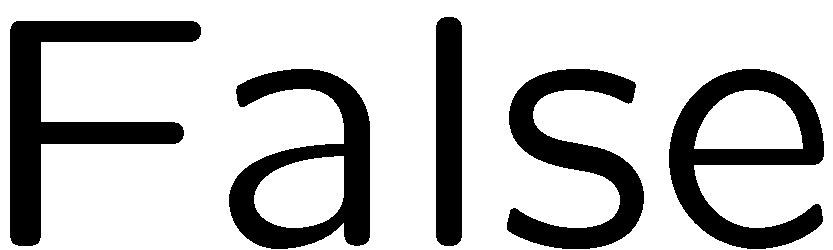 23
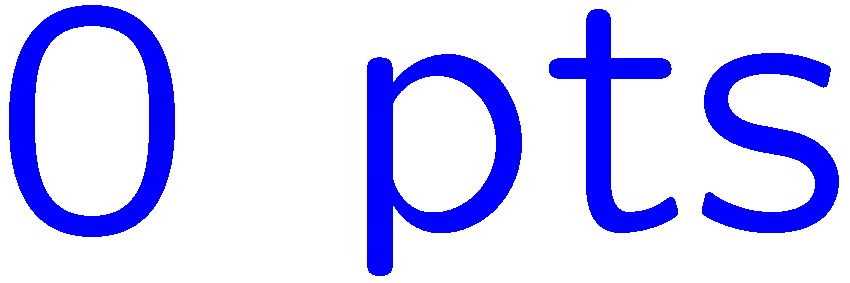 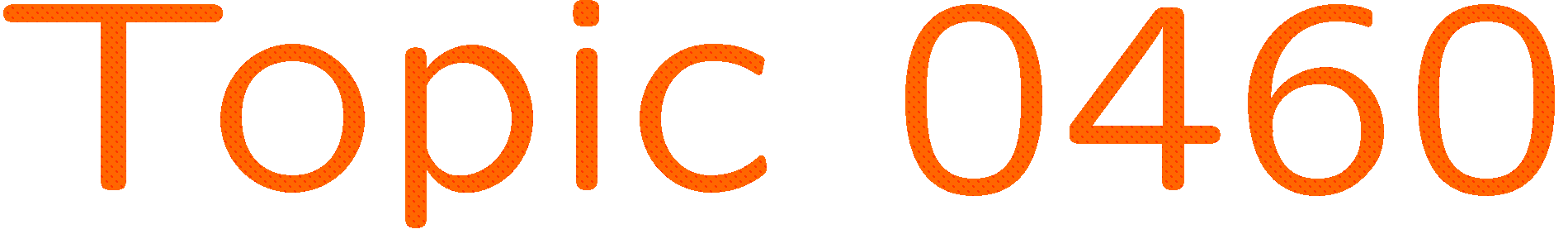 0 of 5
1+1=
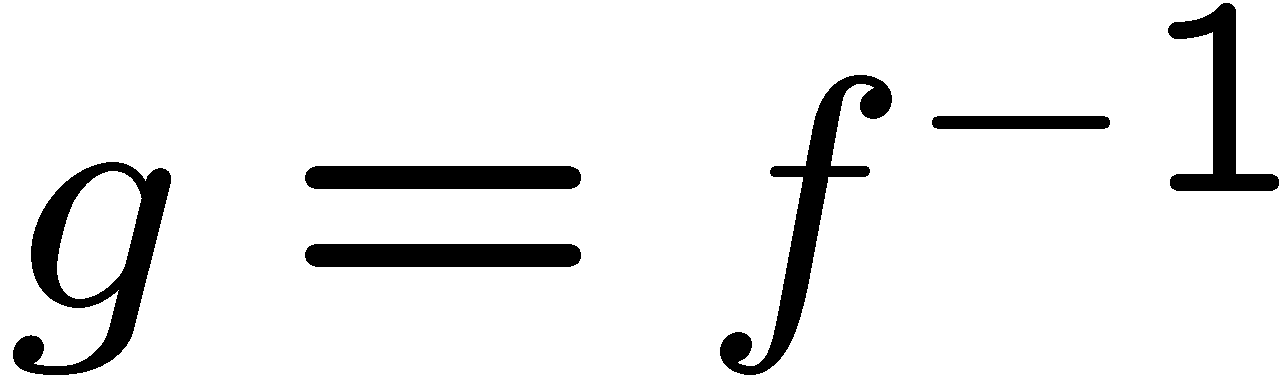 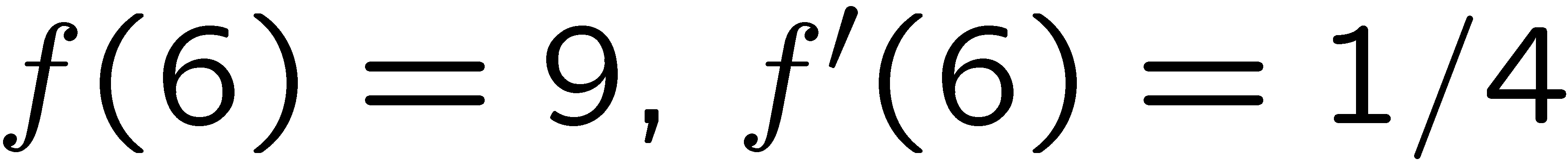 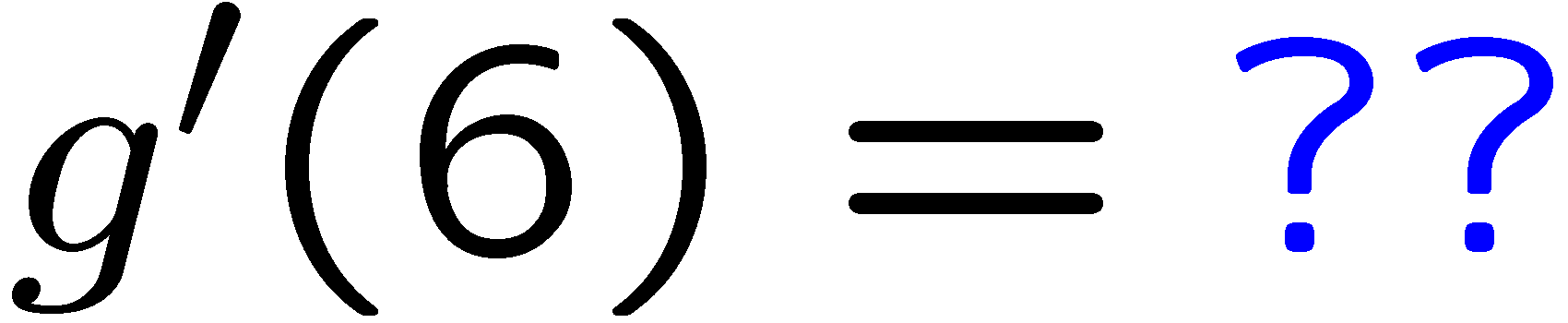 1
2
3
4
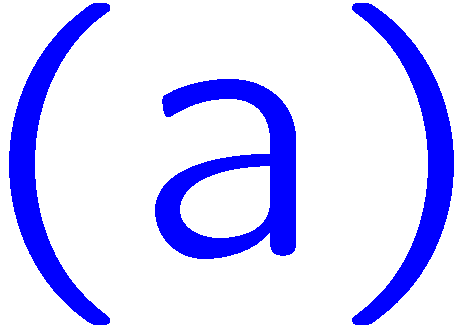 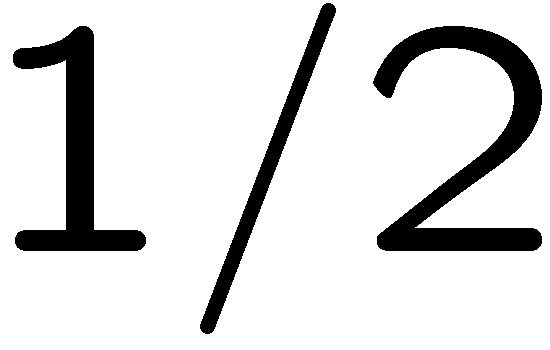 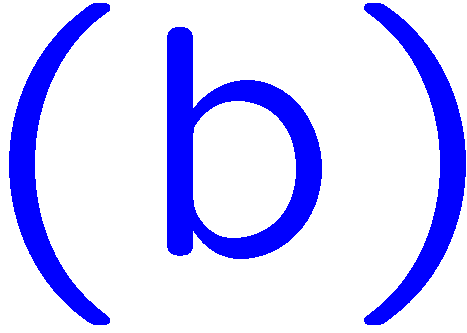 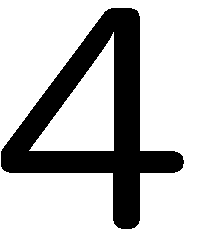 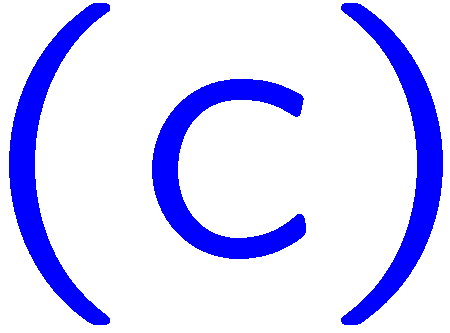 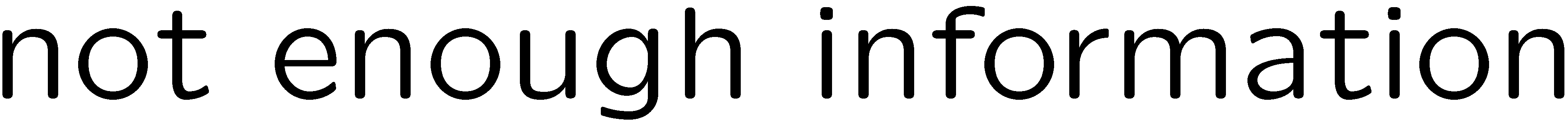 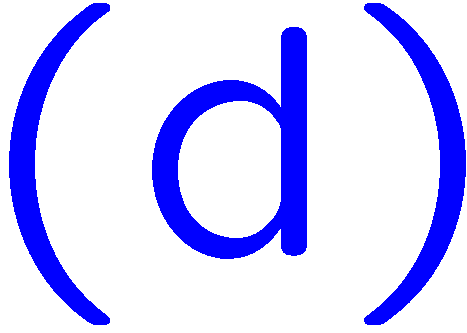 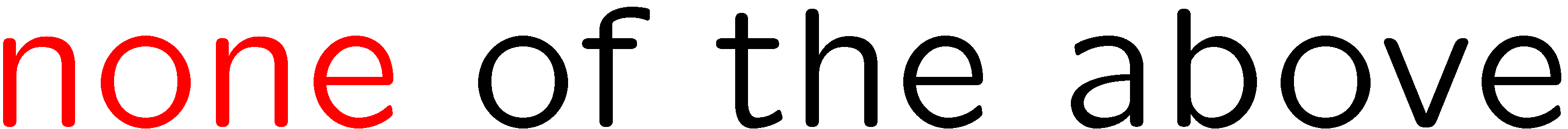 24
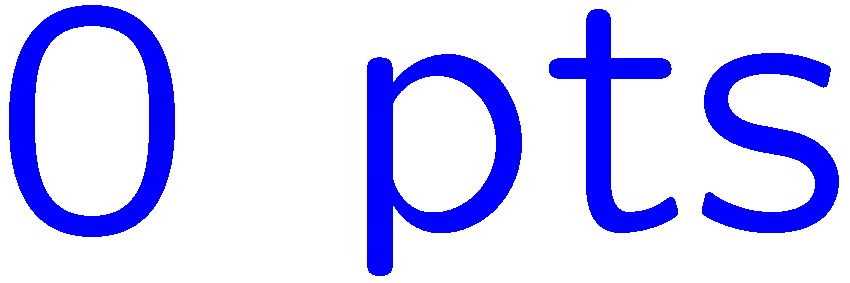 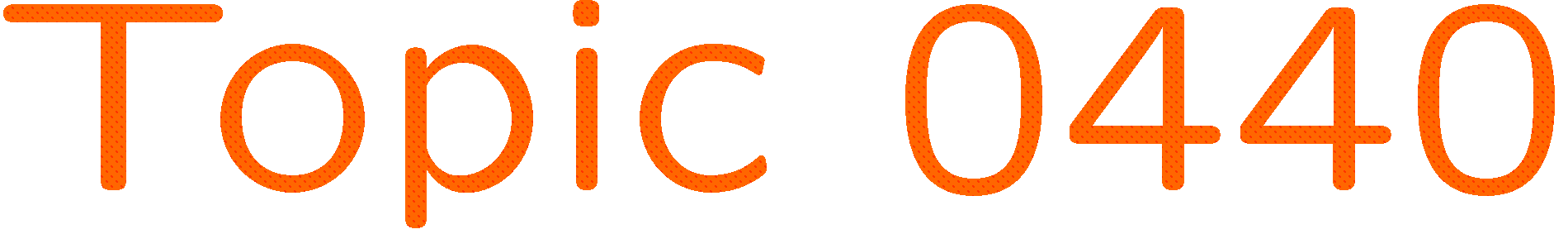 0 of 5
1+1=
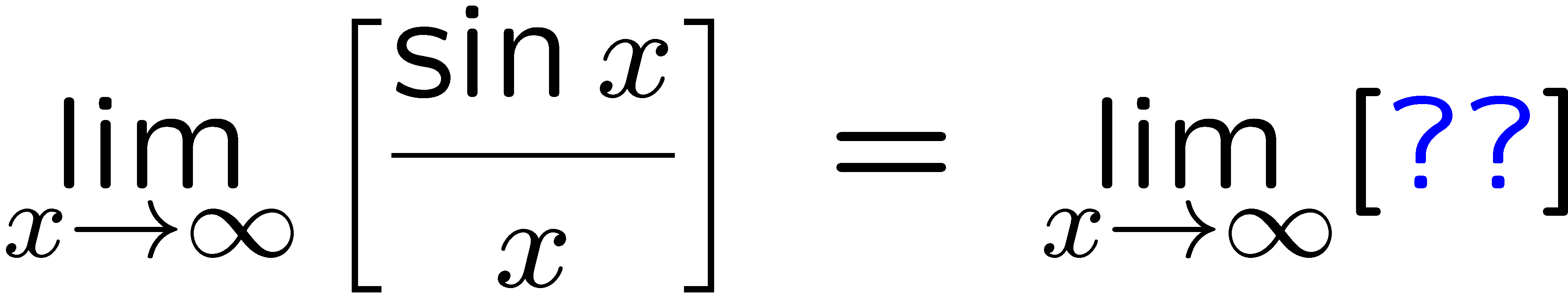 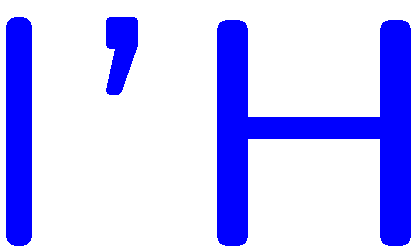 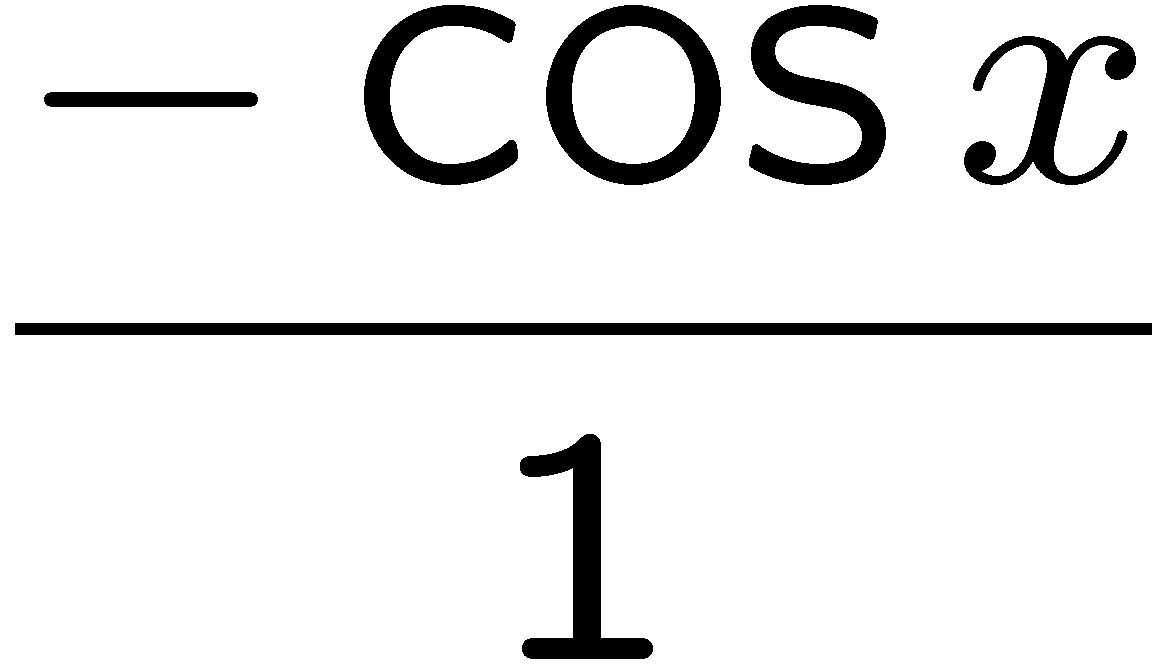 1
2
3
4
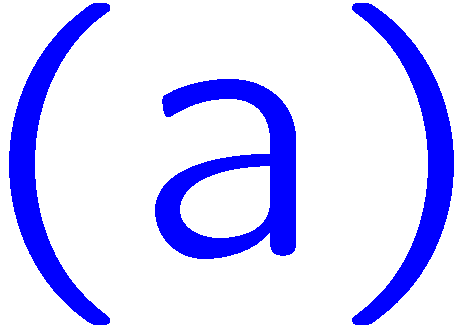 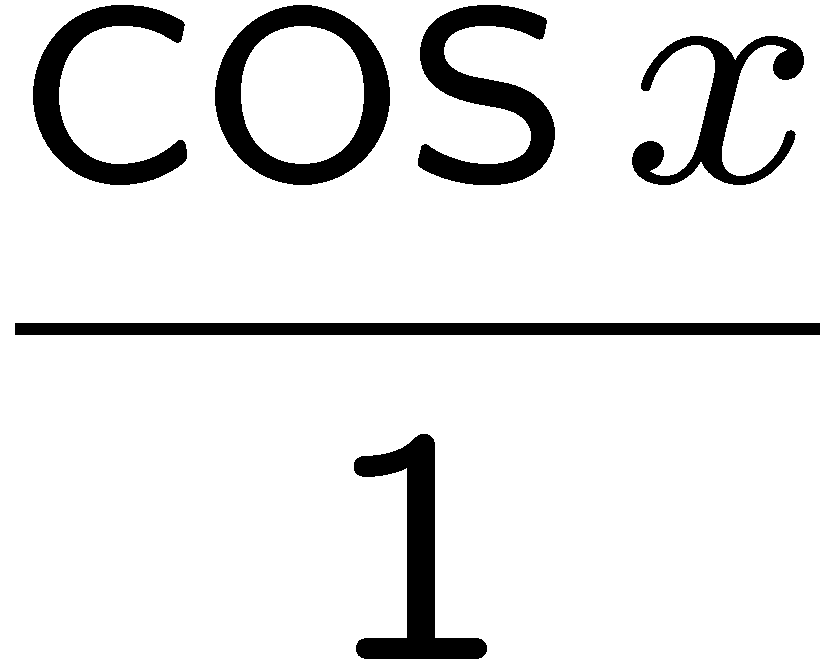 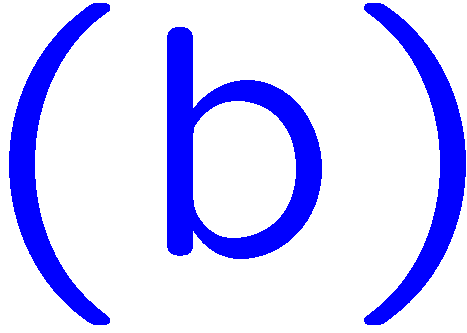 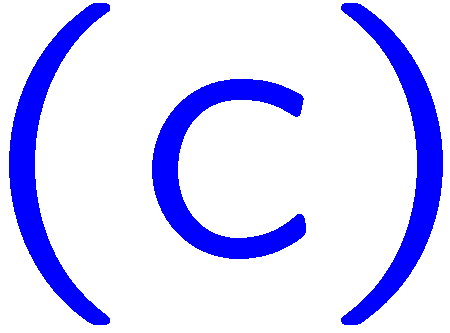 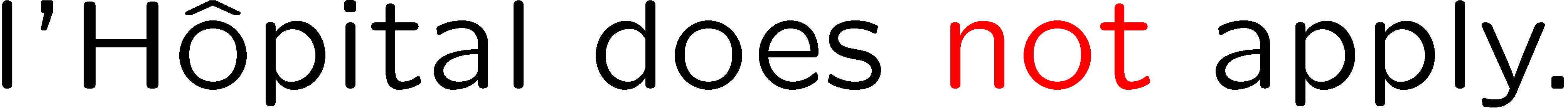 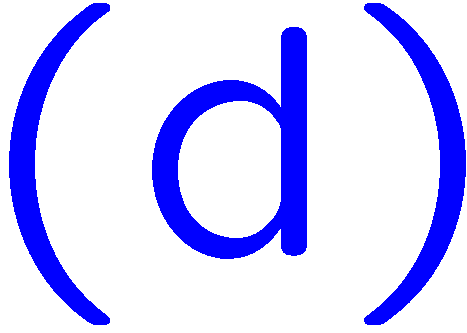 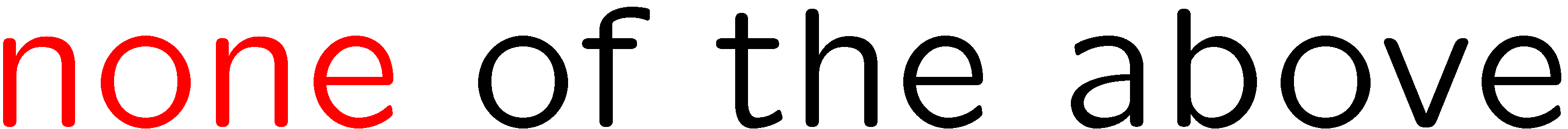 25
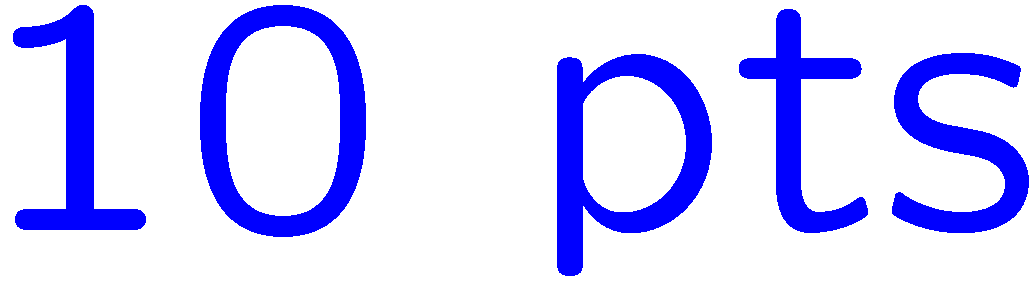 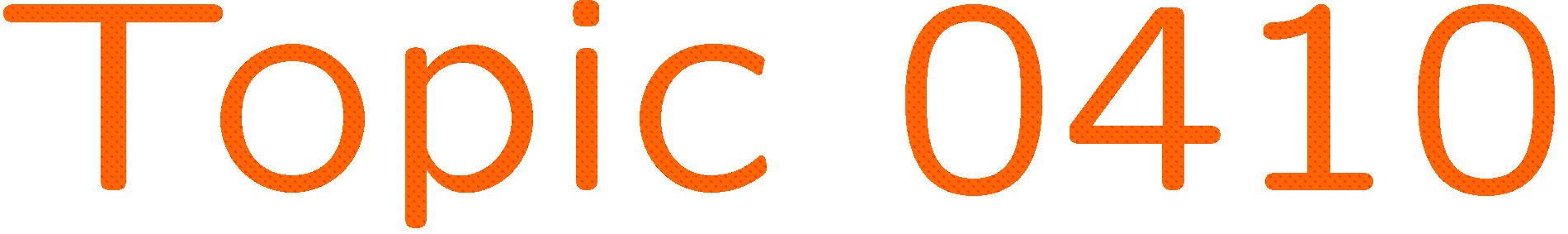 0 of 5
1+1=
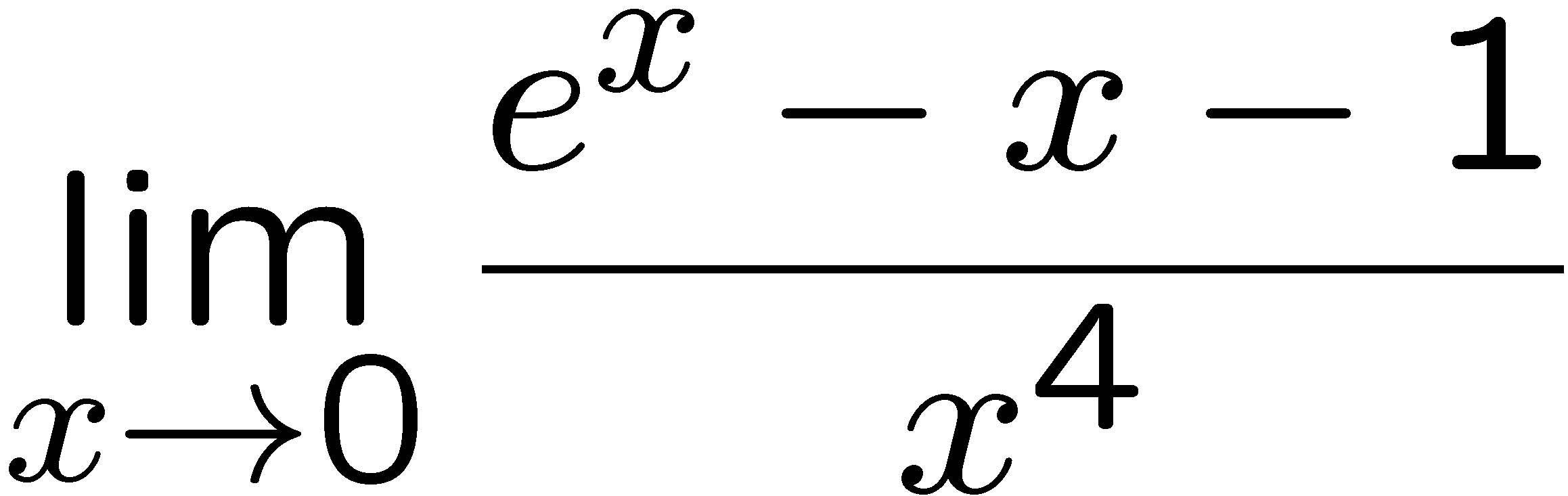 1
2
3
4
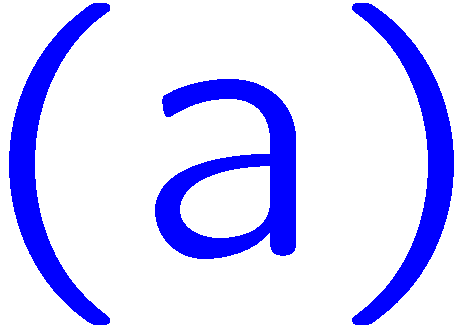 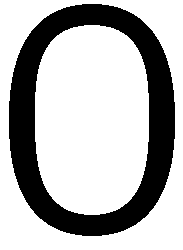 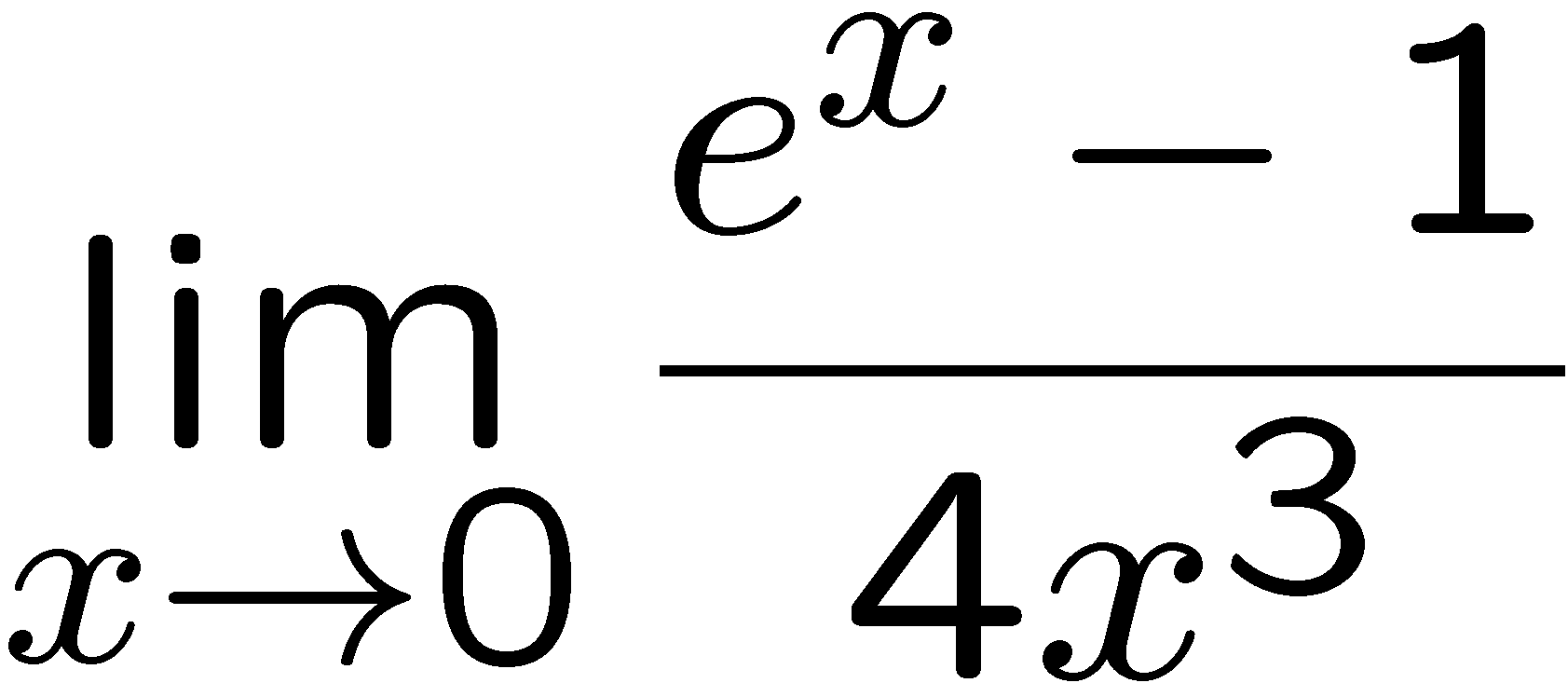 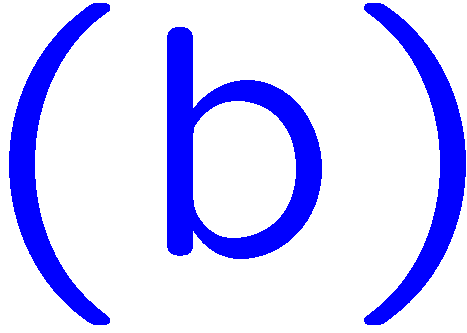 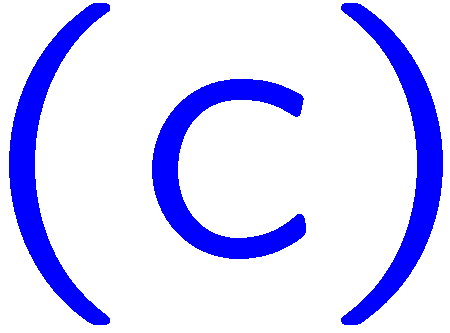 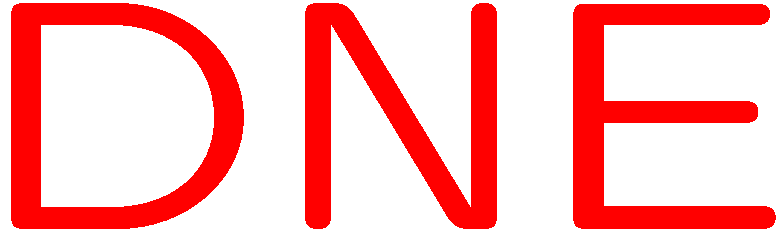 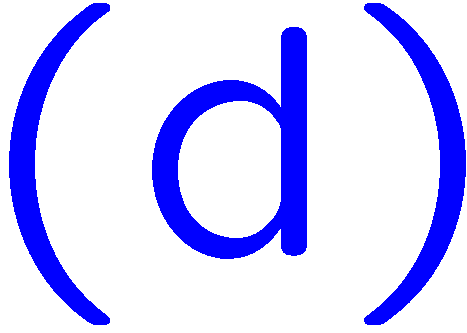 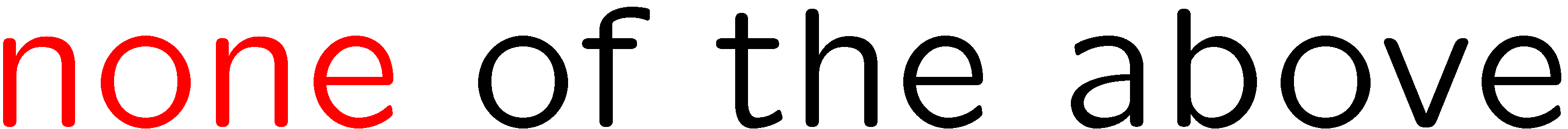 26
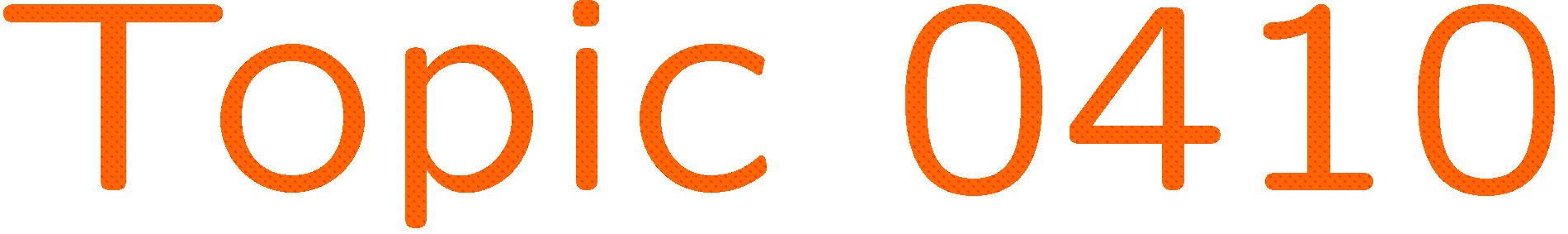 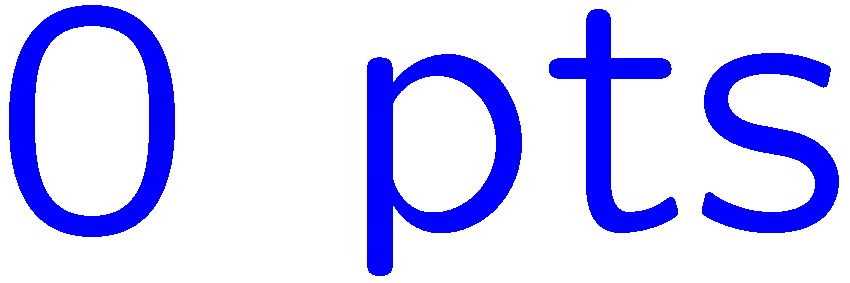 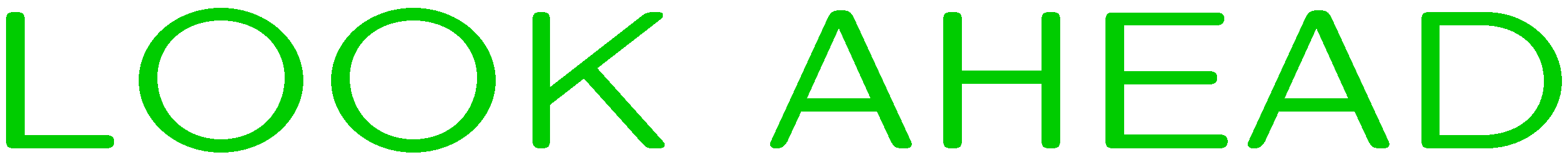 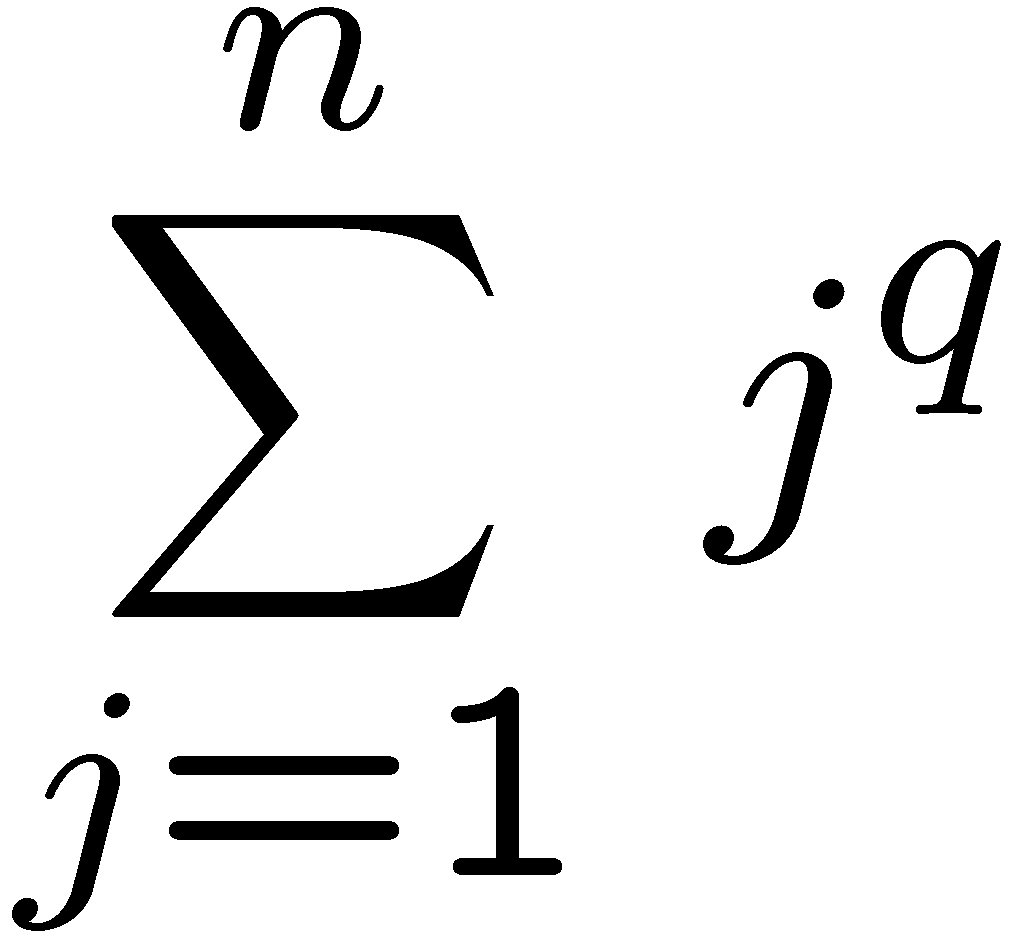 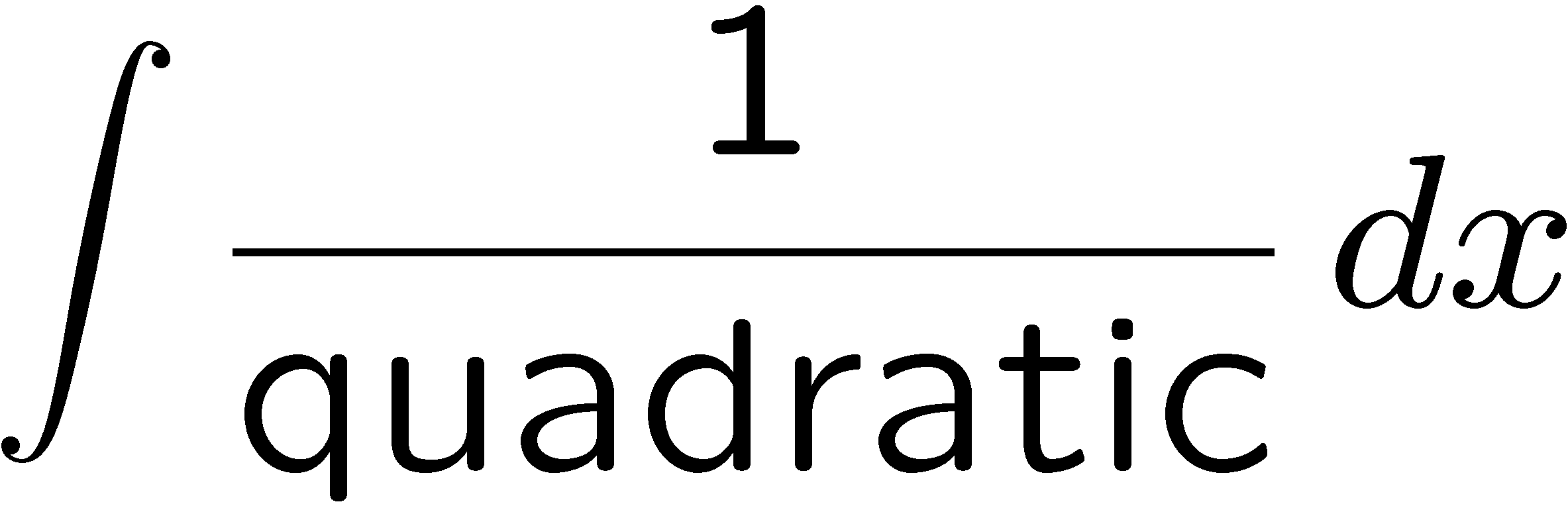 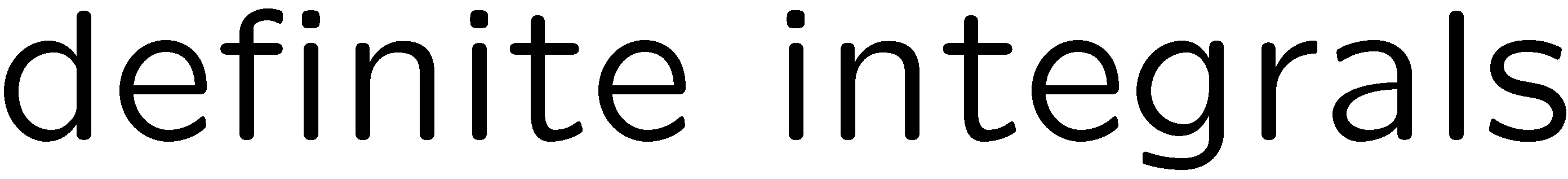 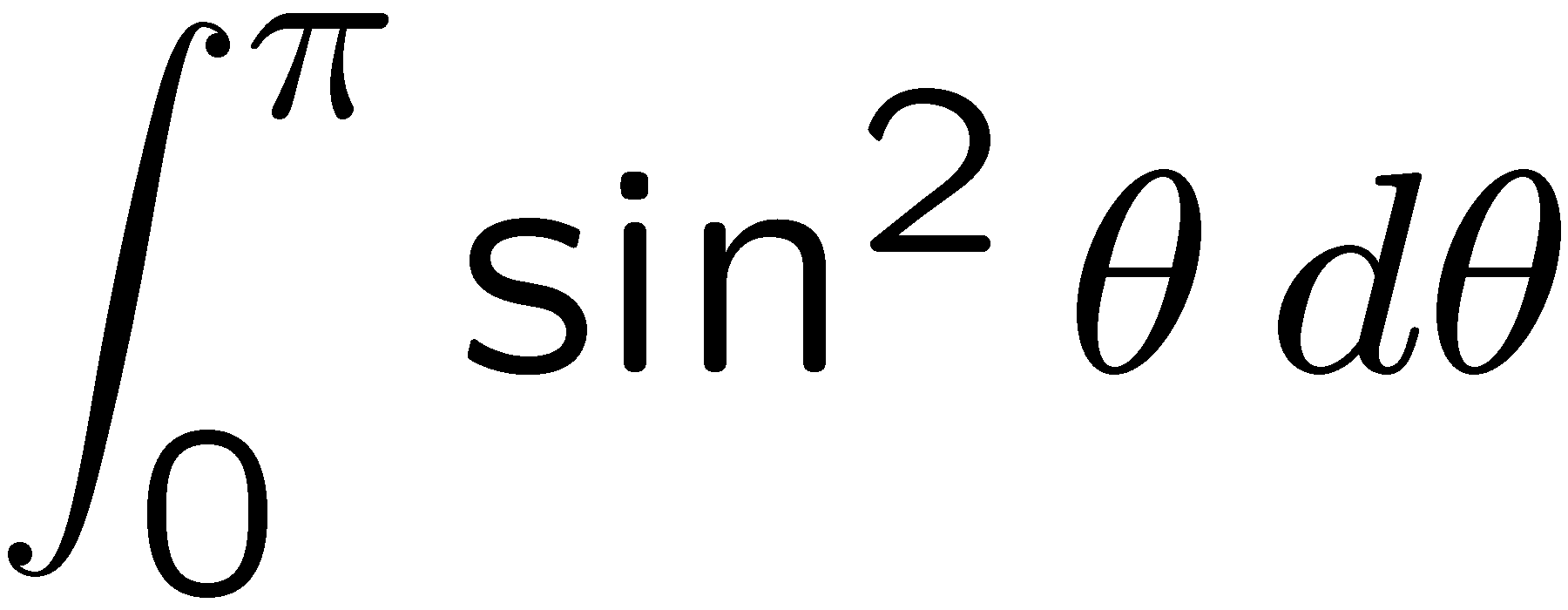 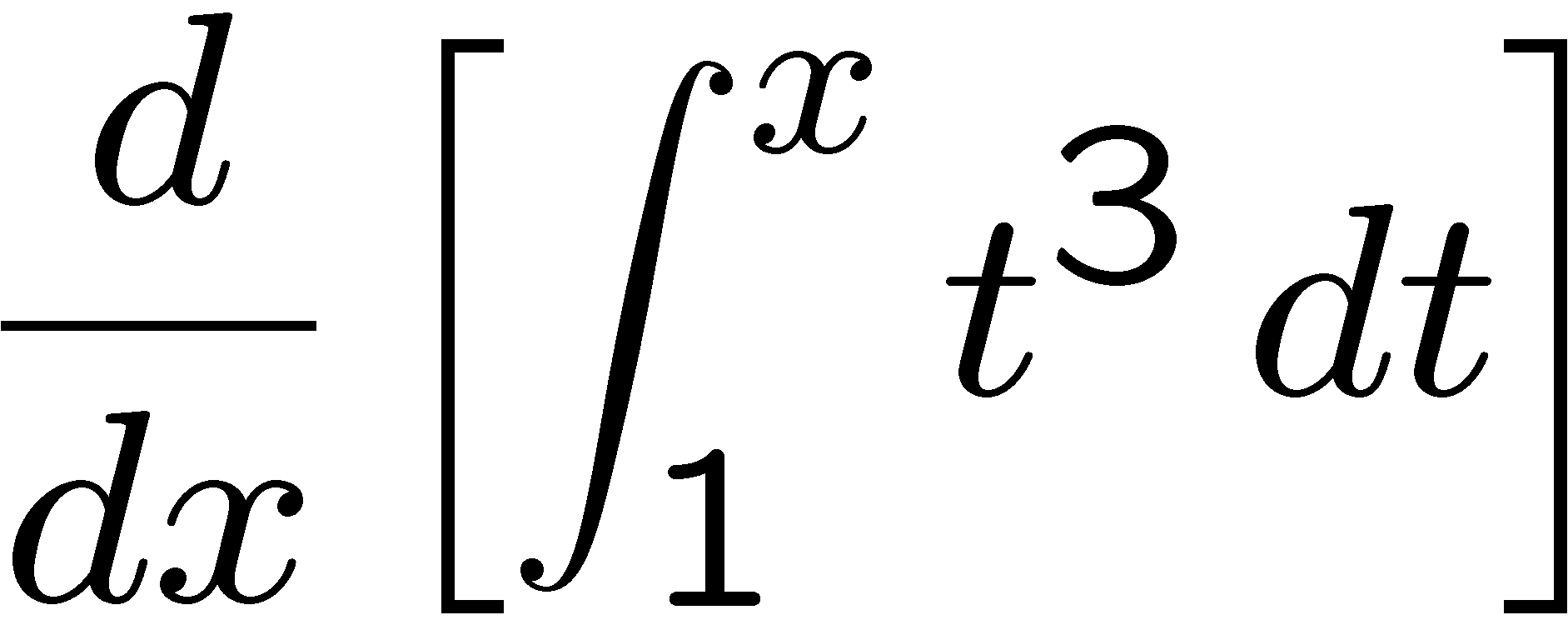 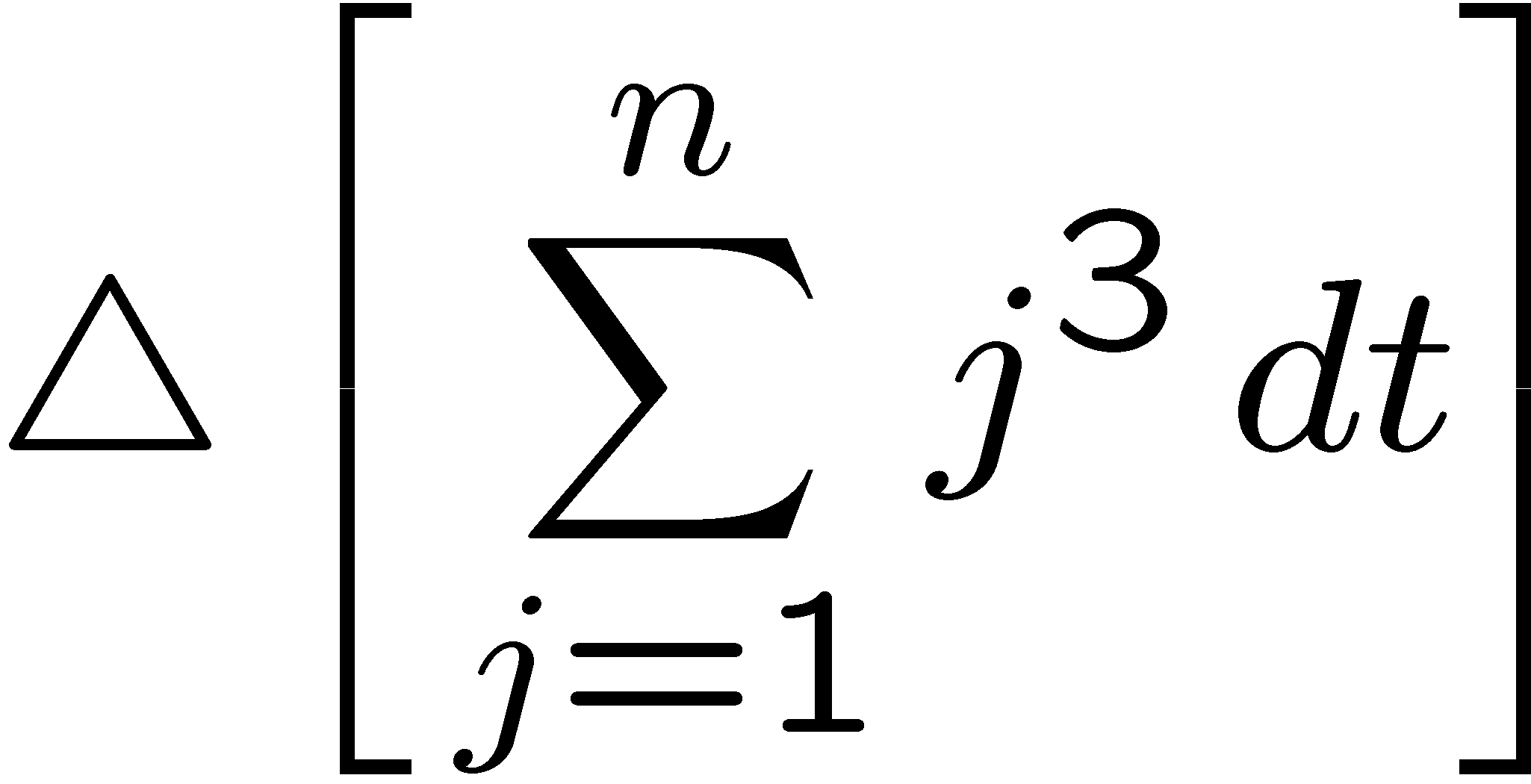 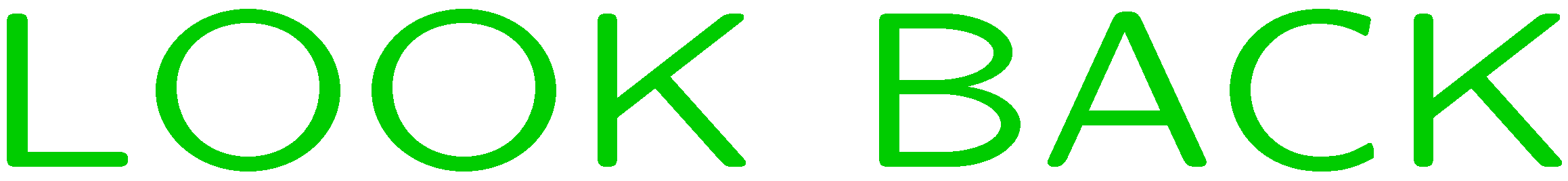 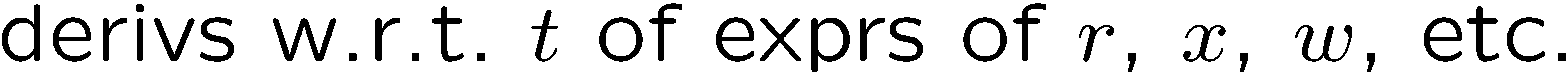 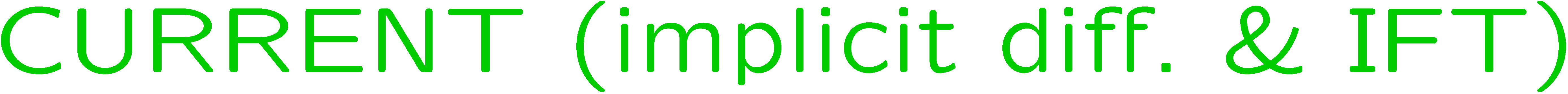 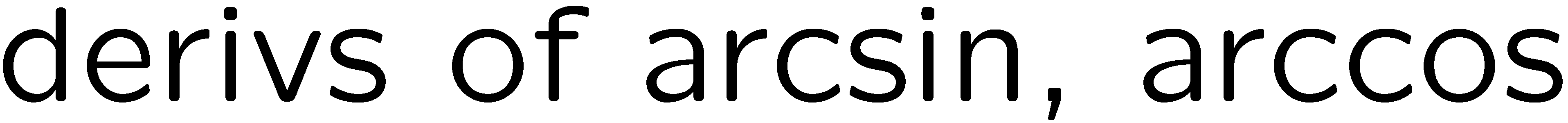 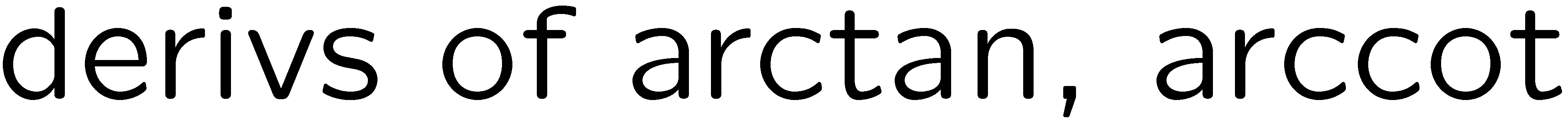 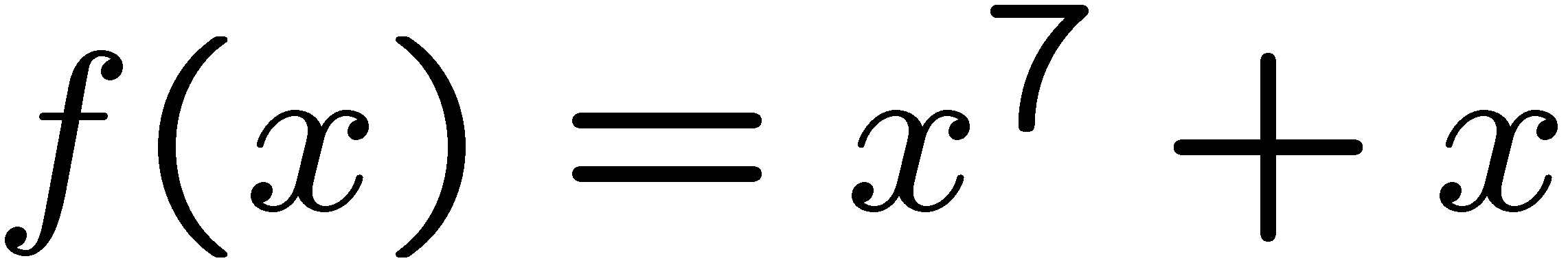 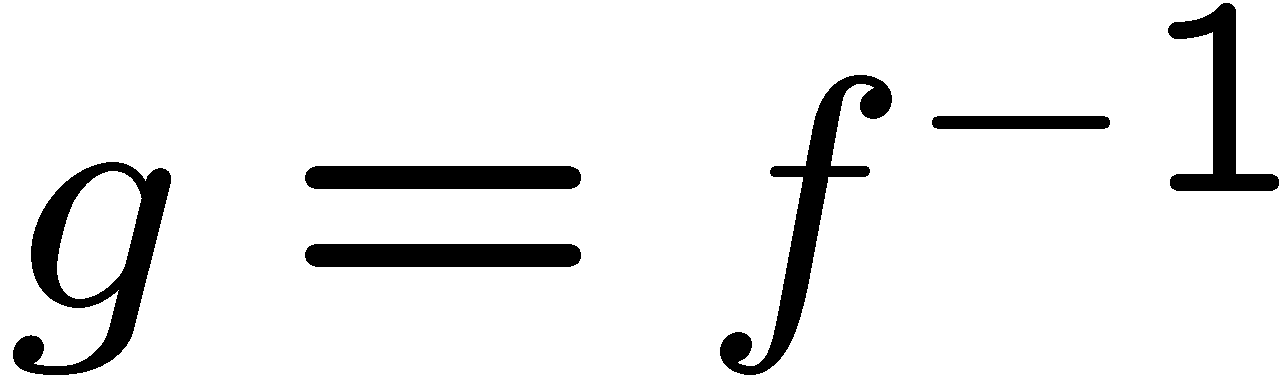 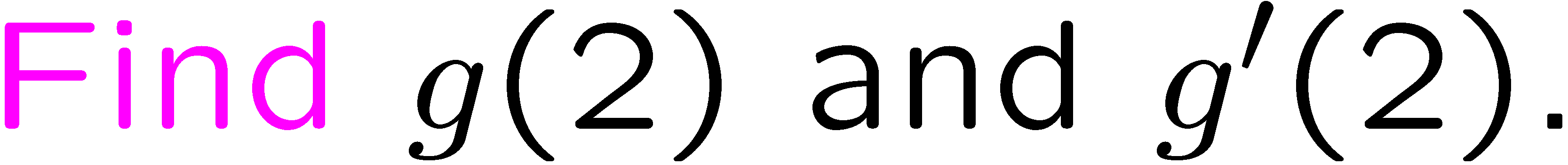 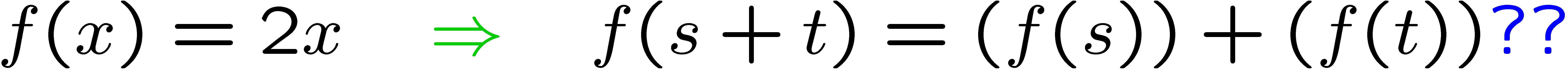 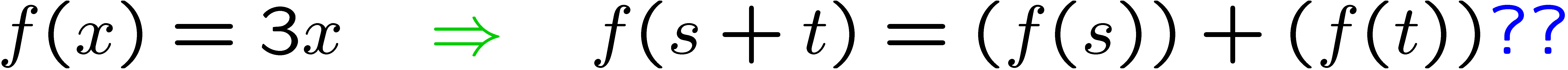 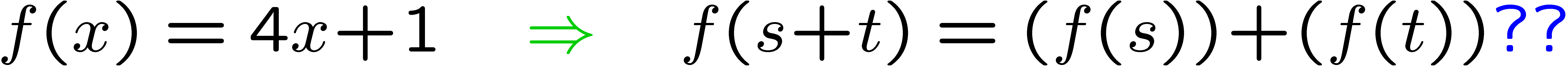 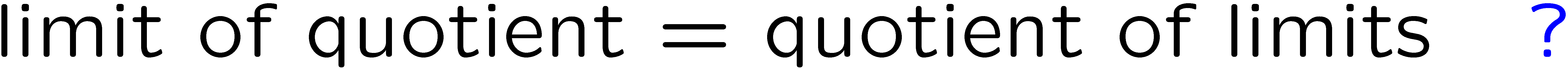 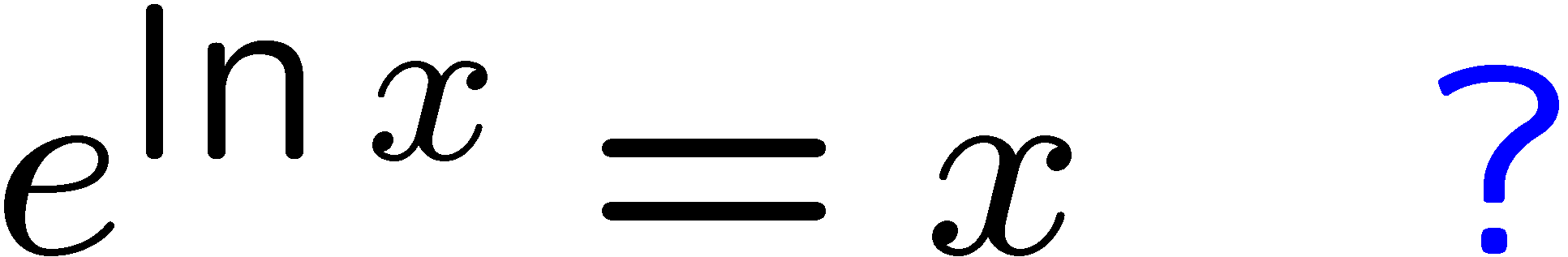 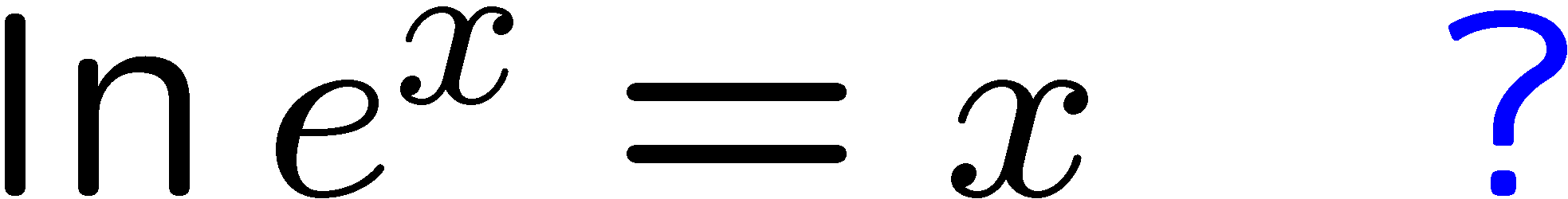 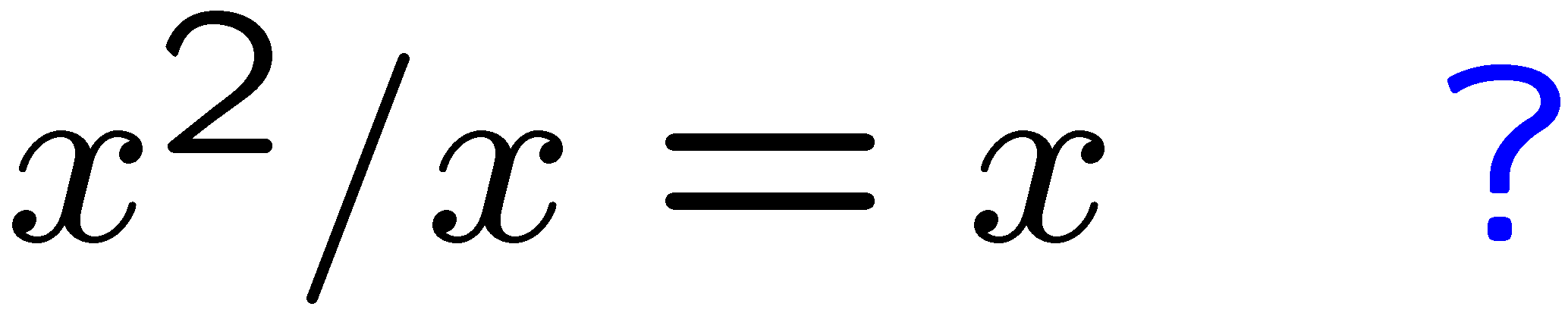 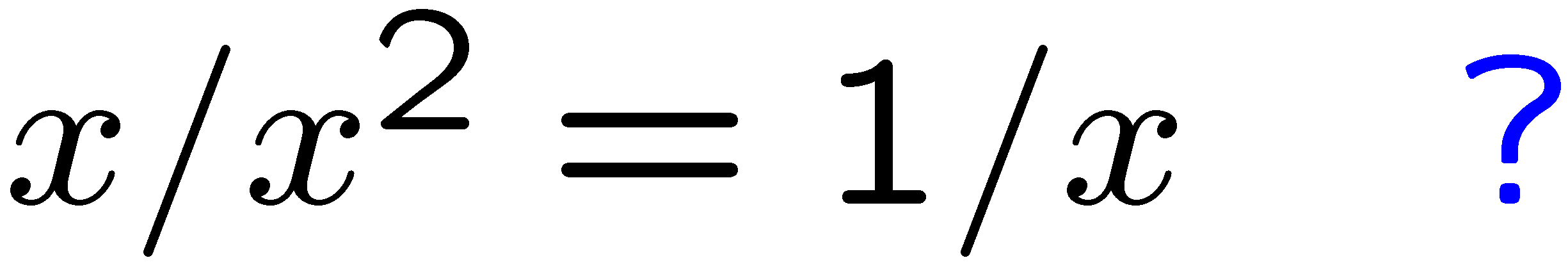 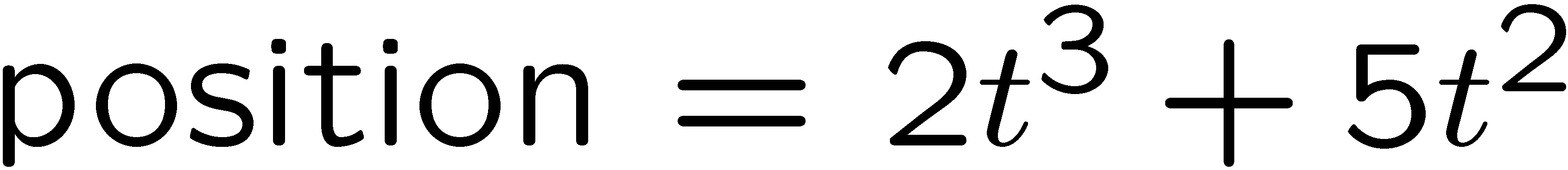 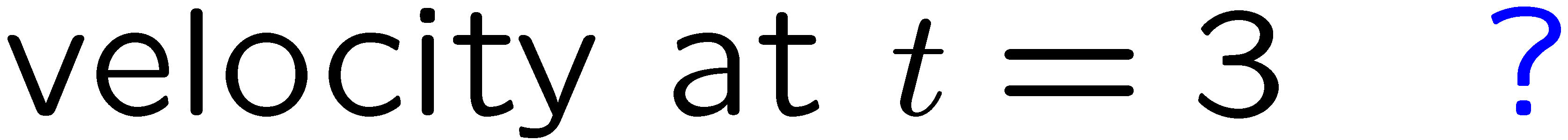 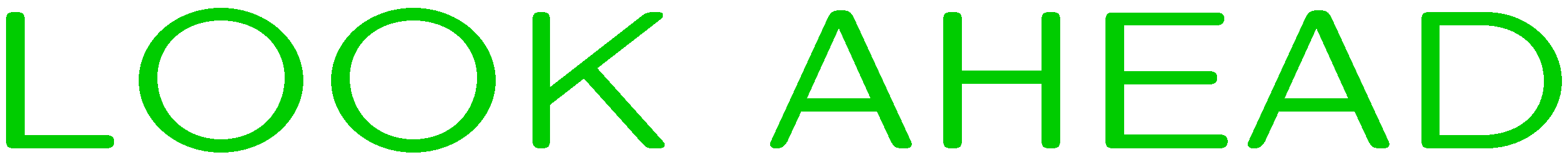 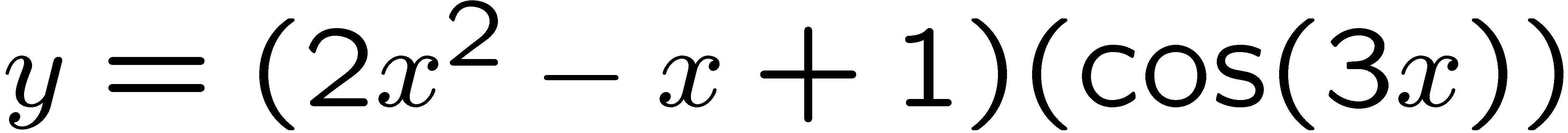 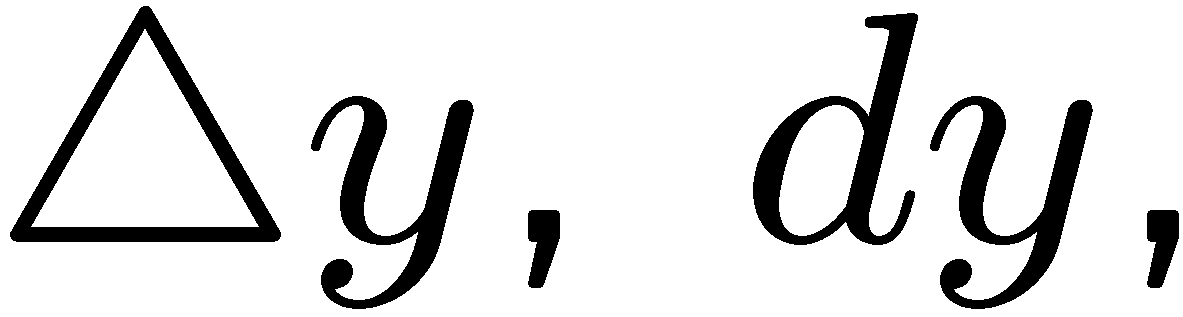 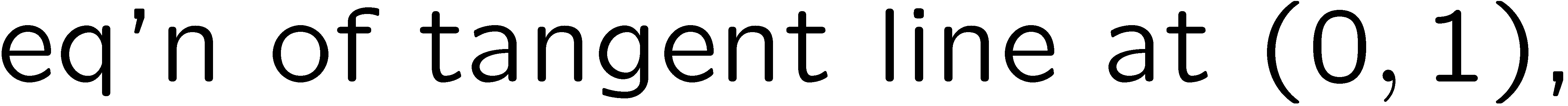 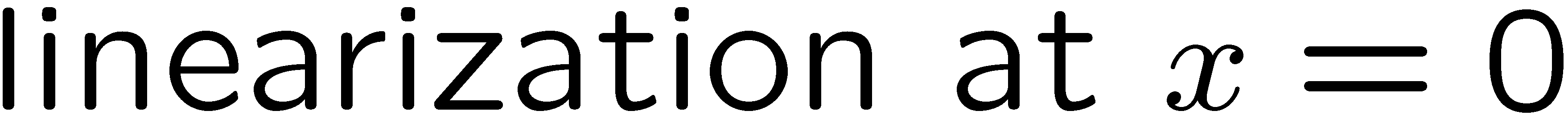 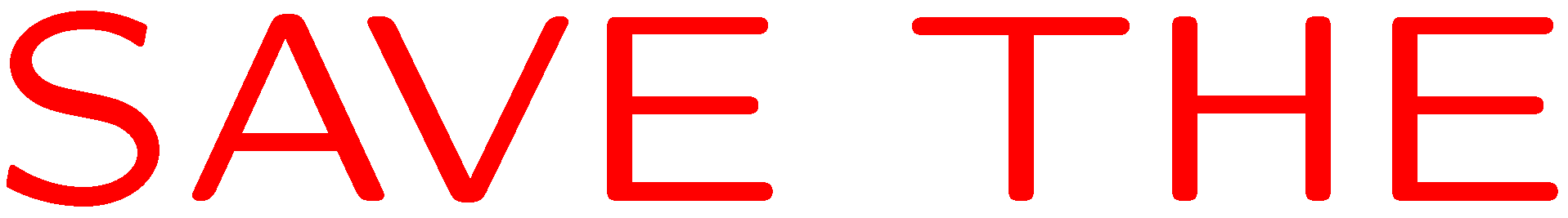 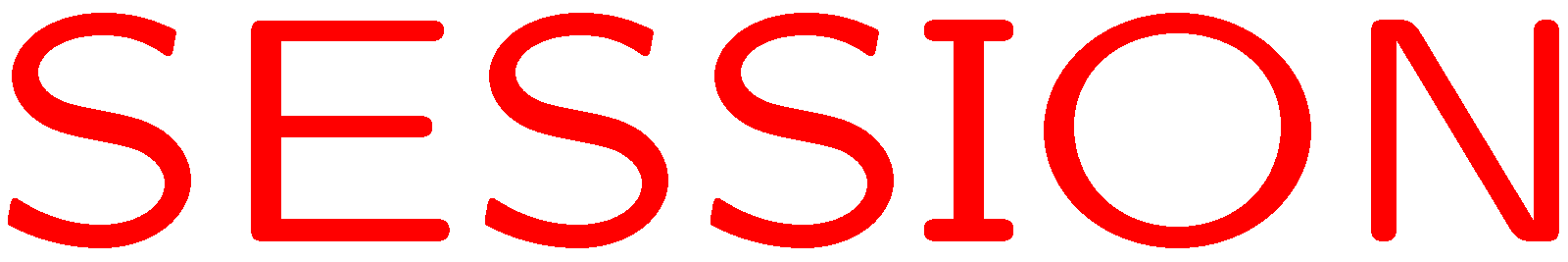 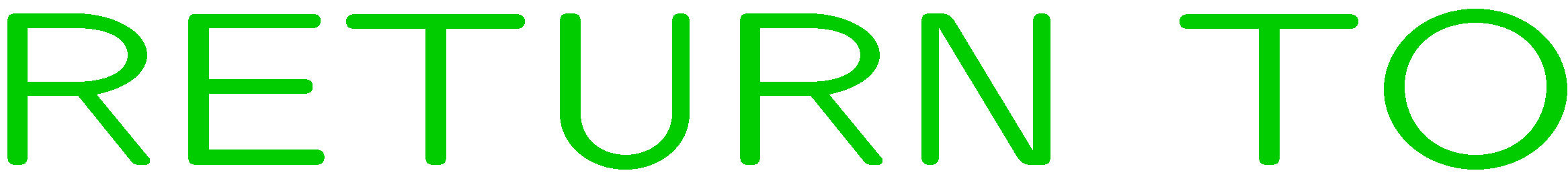 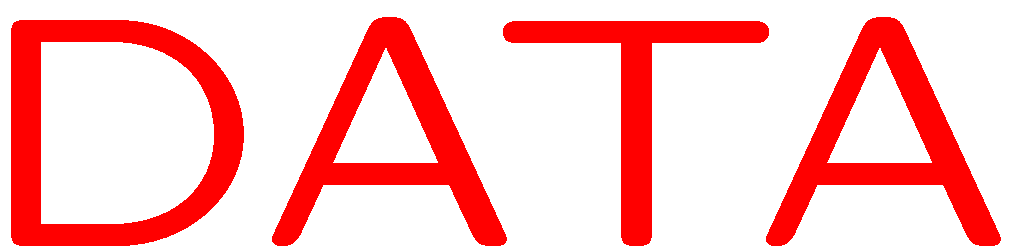 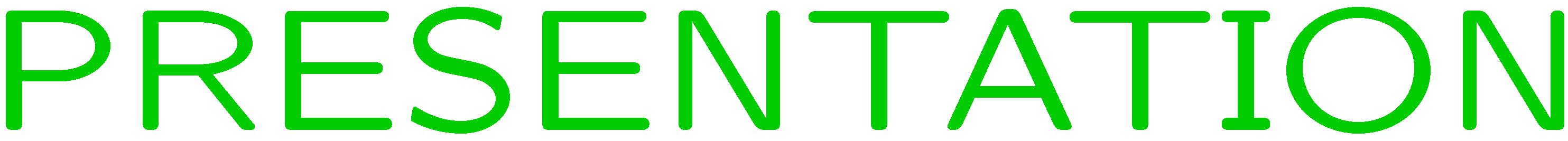